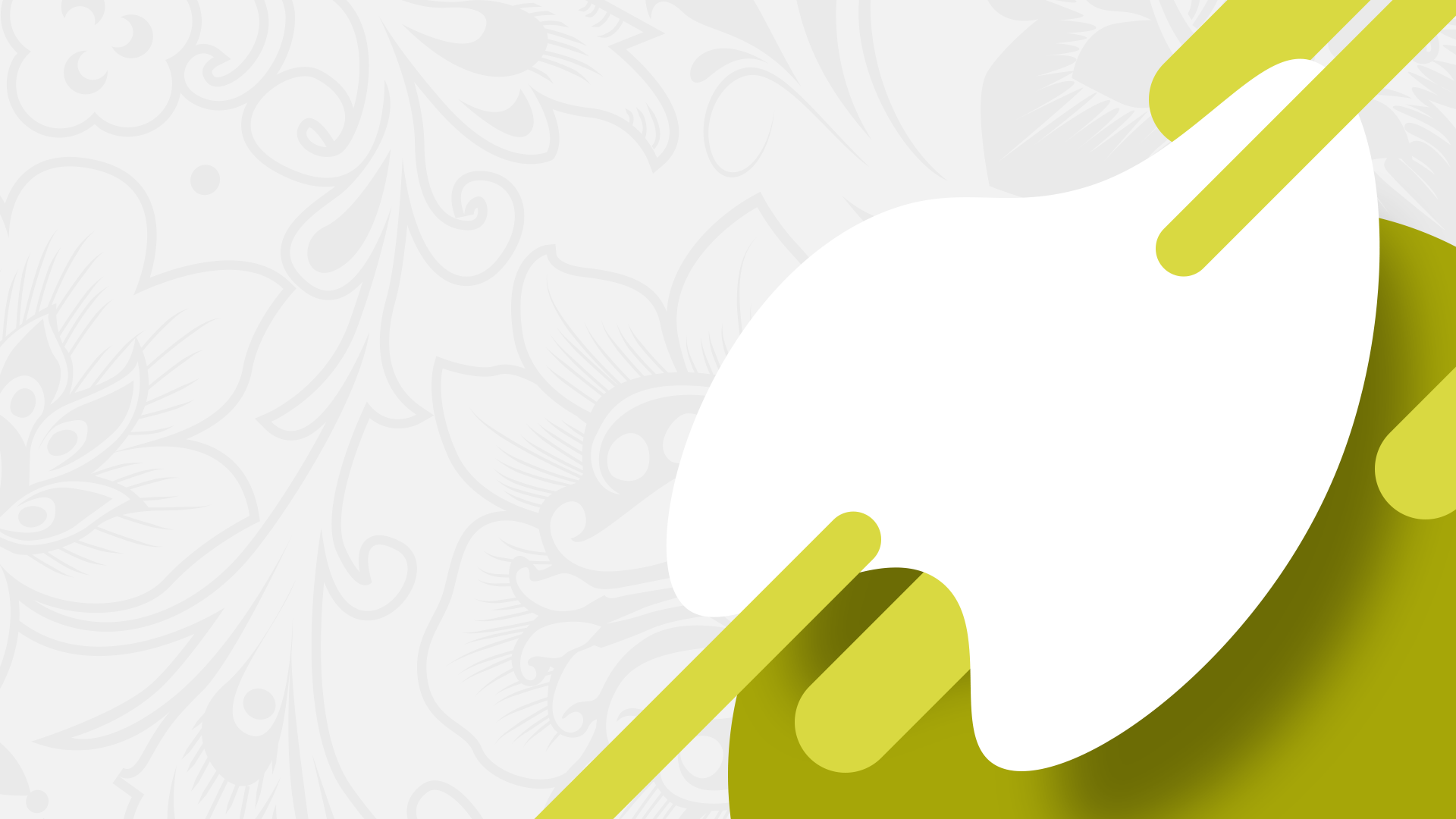 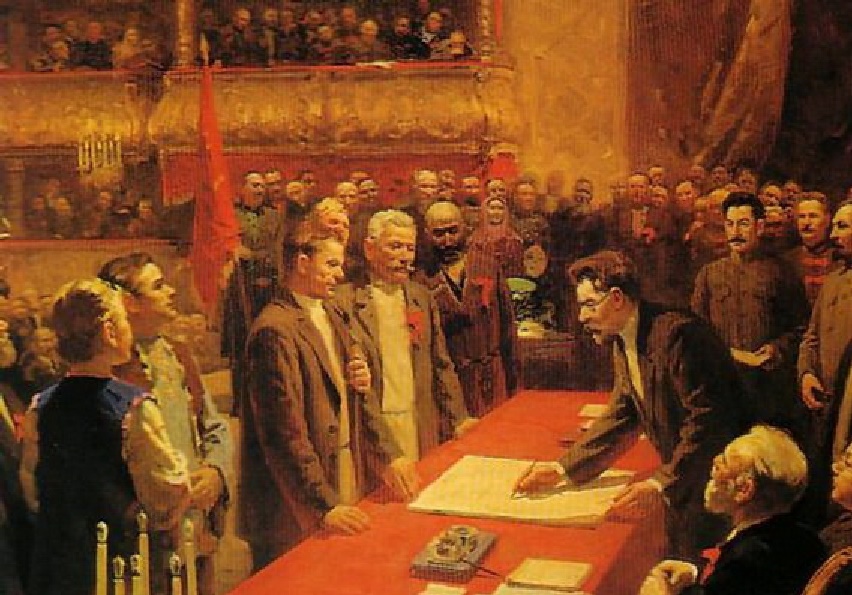 Образование СССР. Национальная политика в 1920-е годы
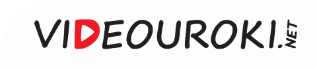 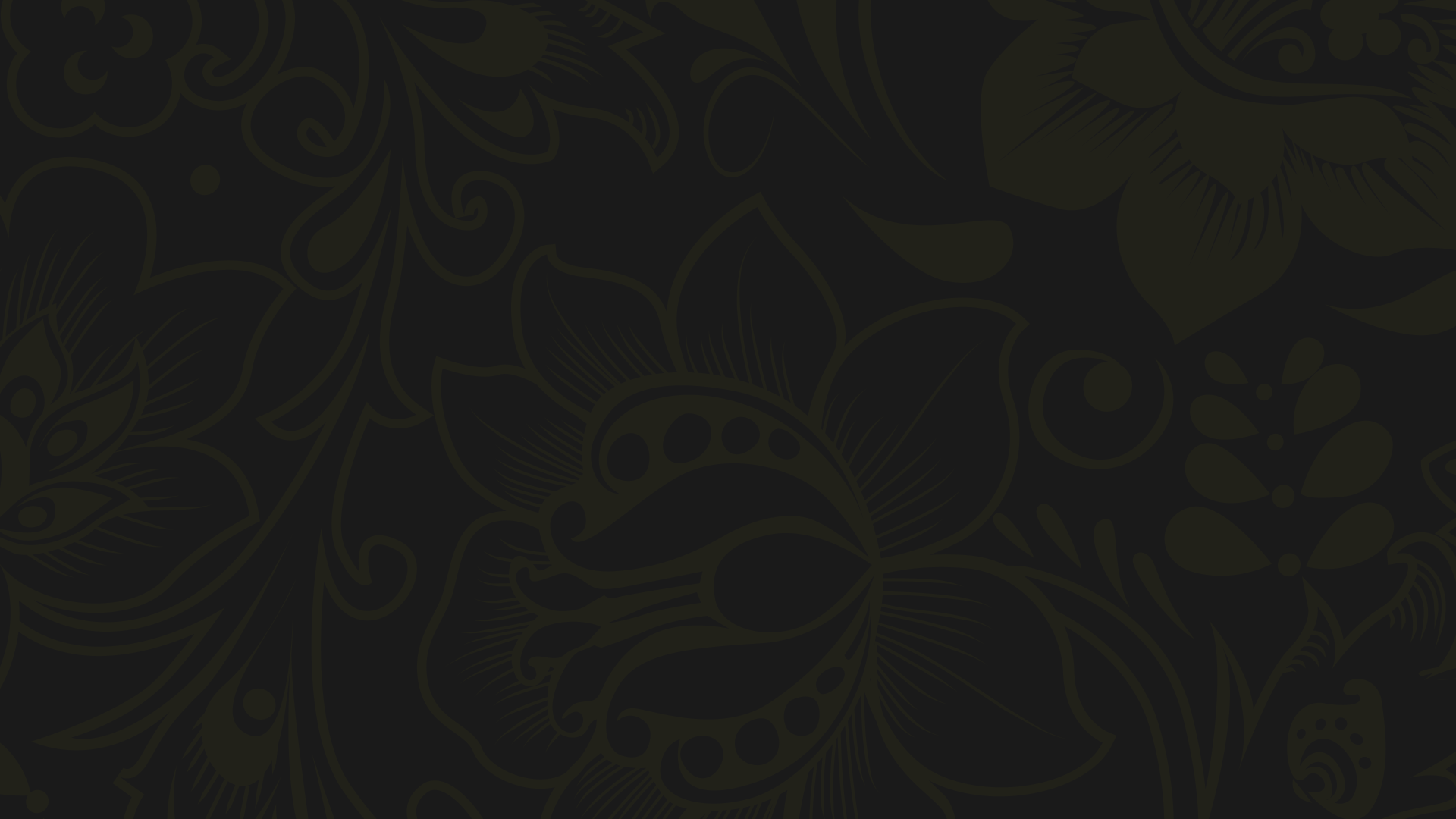 «Союз... является добровольным объединением равноправных народов...
за каждой республикой обеспечено право
свободного выхода из Союза... доступ 
в Союз открыт всем социалистическим 
советским республикам, как существующим, так и имеющим возникнуть в будущем».
Декларация об образовании СССР
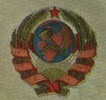 30 декабря 1922 года
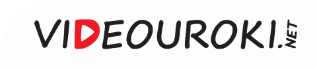 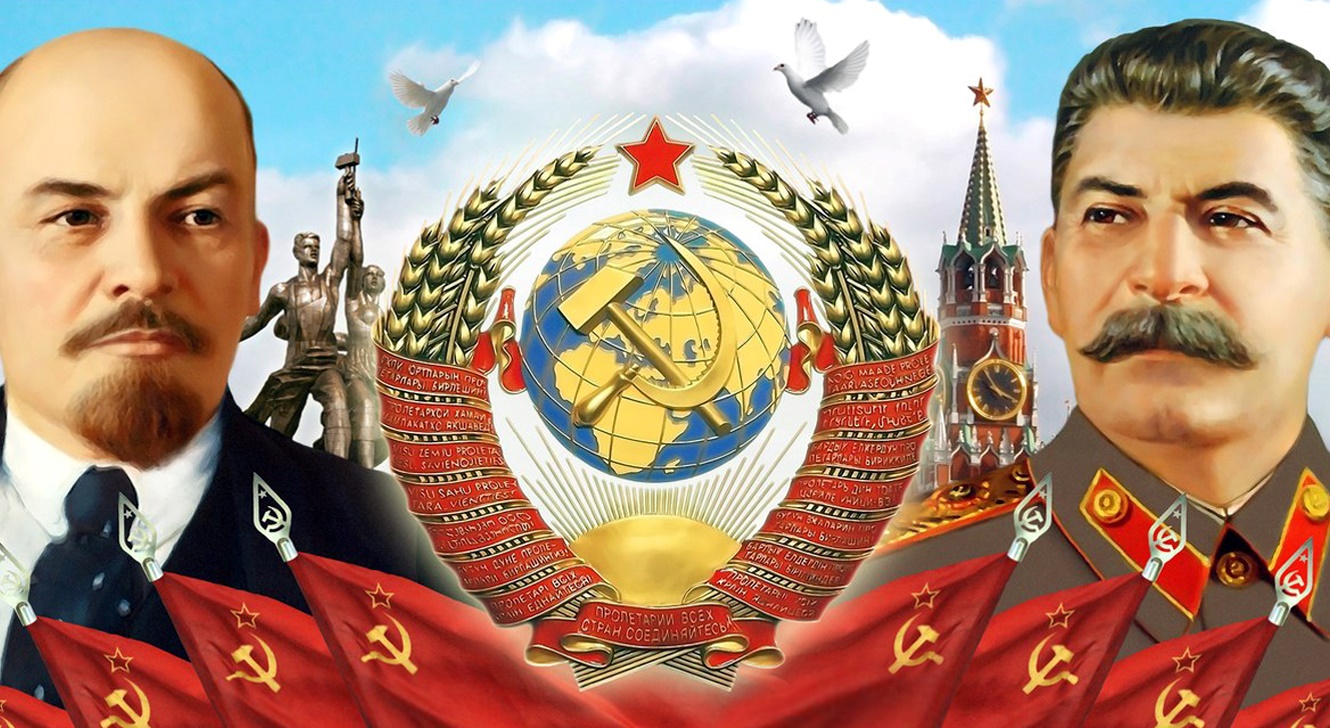 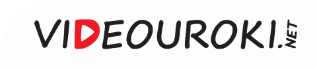 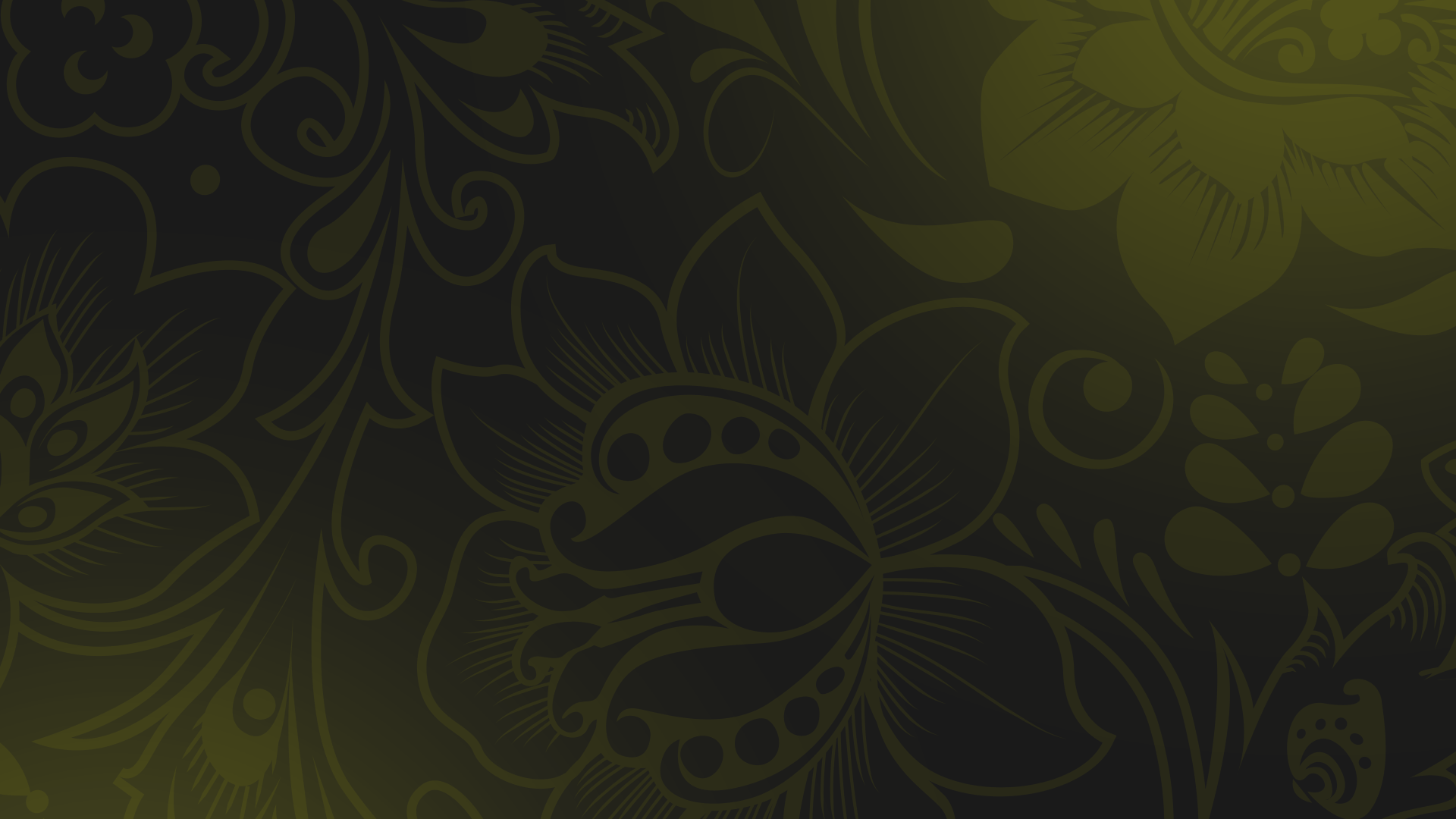 Вопросы занятия
Предпосылки и значение образования СССР.
1
Образование СССР. Конституция 1924 года.
2
3
Национально-государственное строительство.
4
Политика «коренизации».
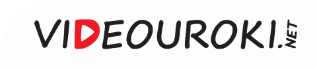 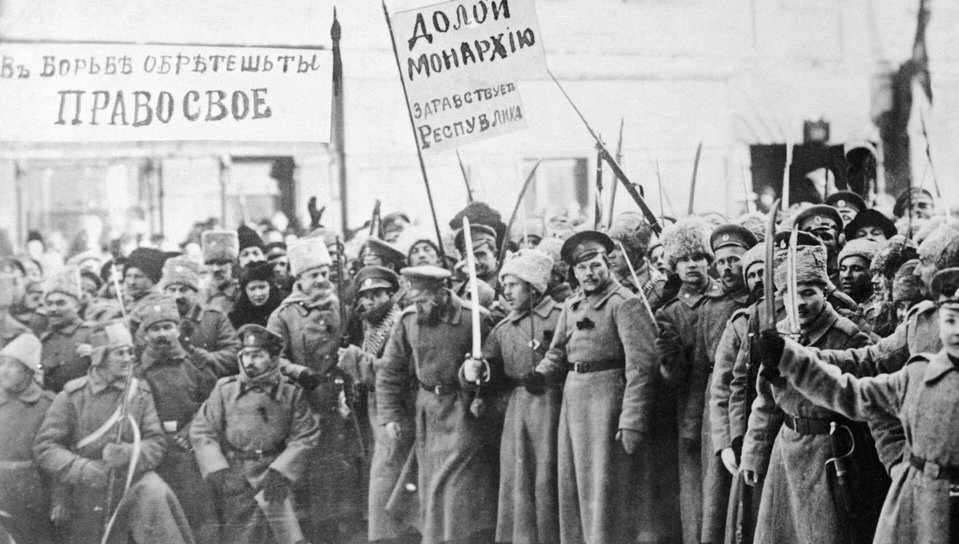 К 1921 году на территории бывшей Российской империи произошли существенные изменения.
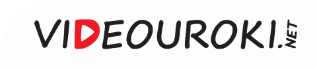 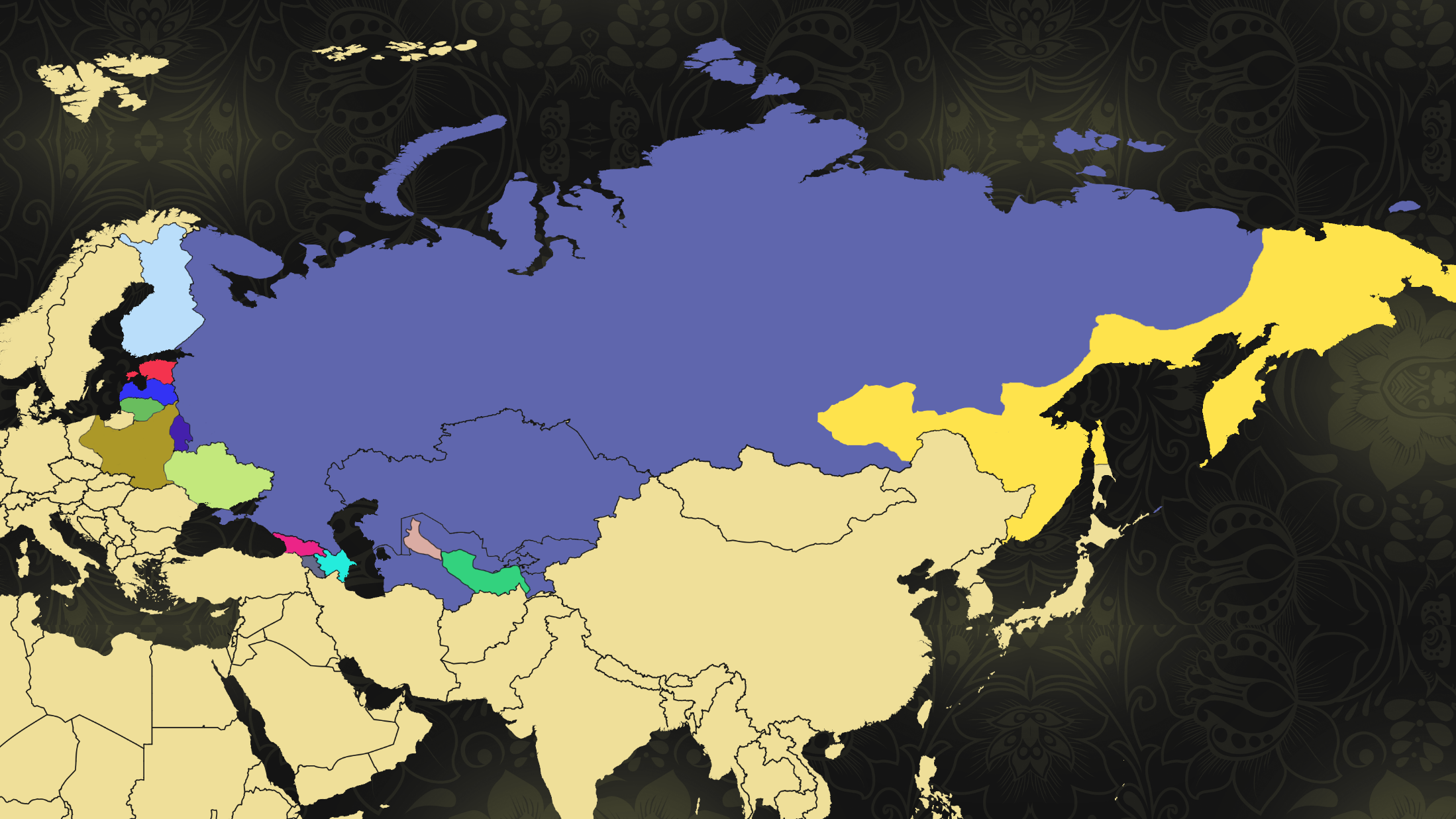 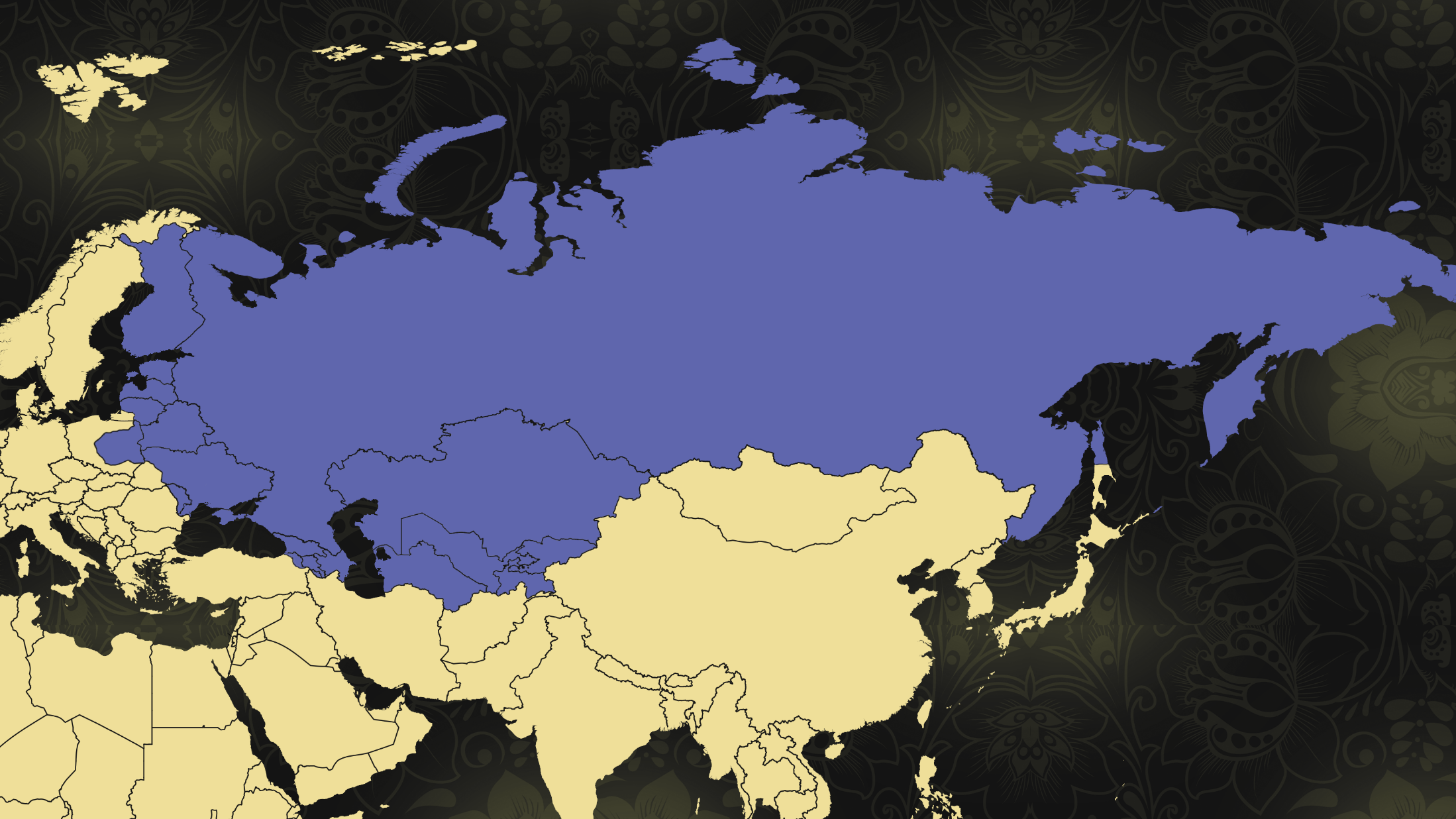 Российская империя в 1914 году
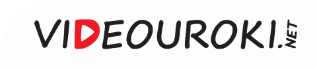 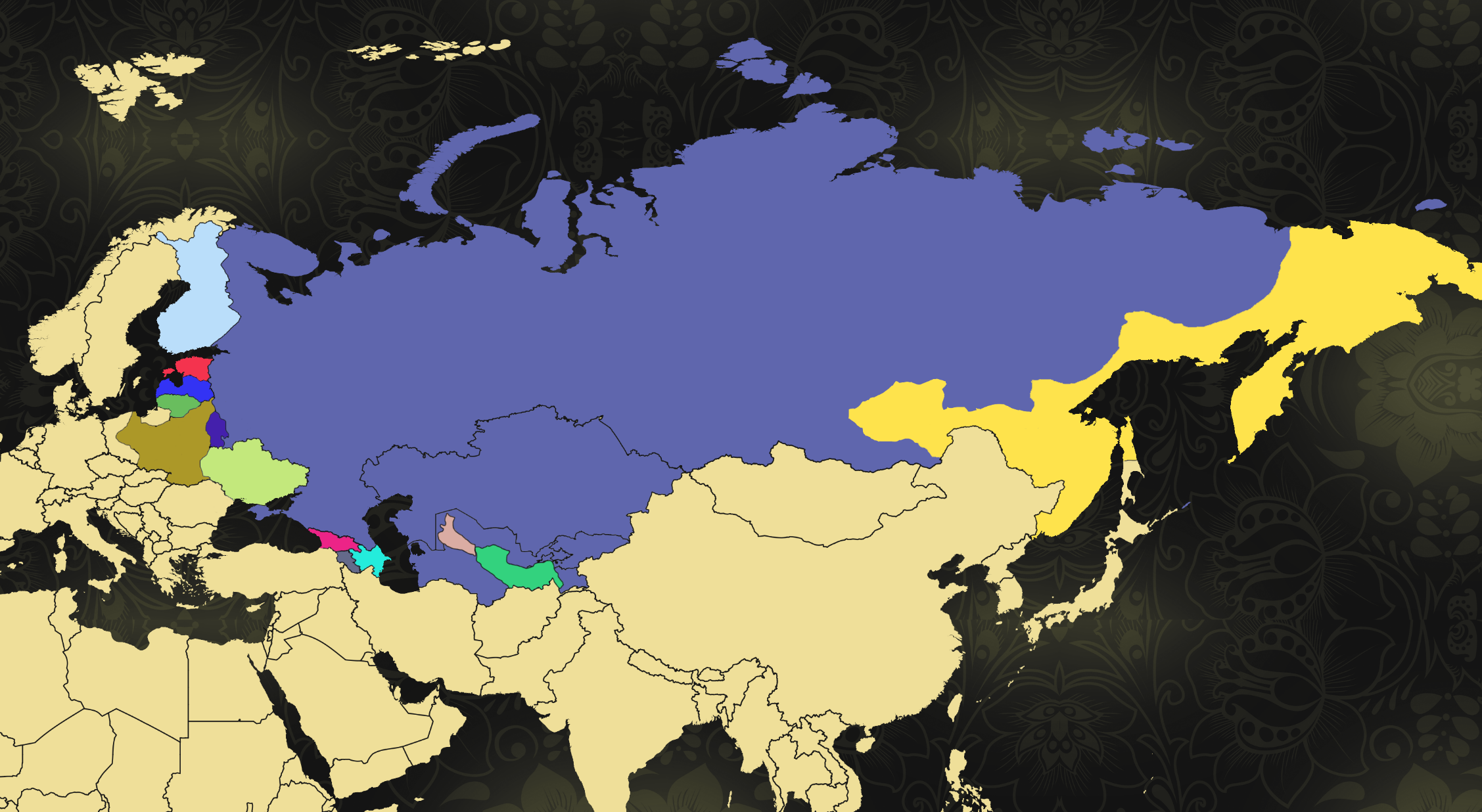 Дальневосточная республика
РСФСР
БССР
УССР
ХНСР
Грузия
БНСР
Армения
Азербайджан
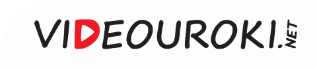 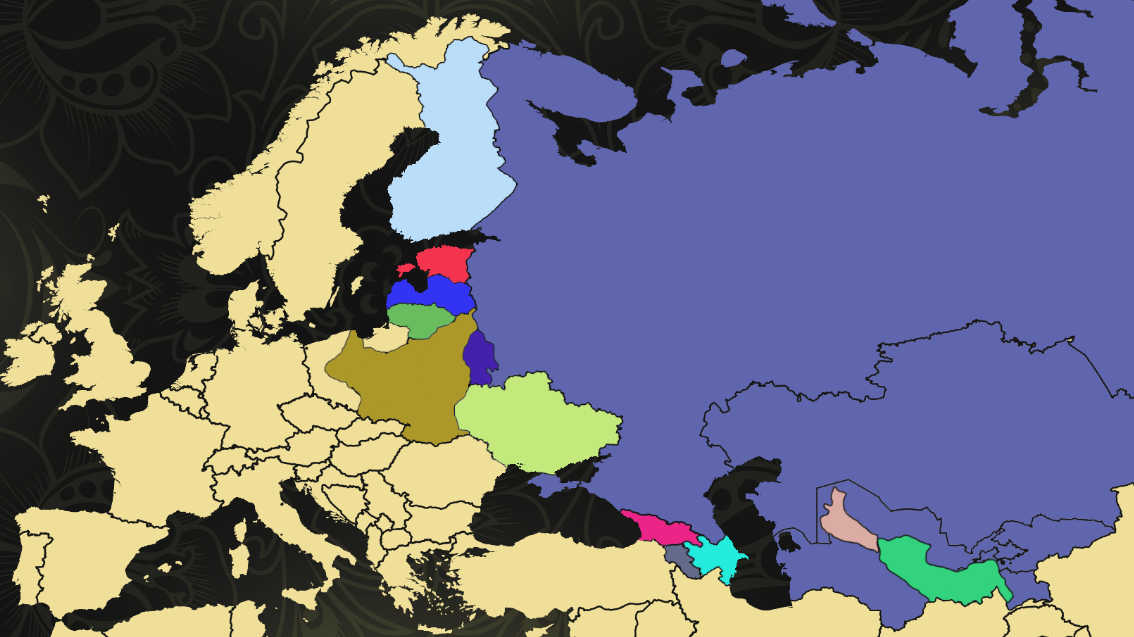 Финляндия
Эстония
РСФСР
Латвия
БССР
Литва
УССР
Польша
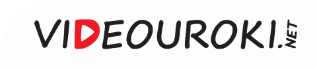 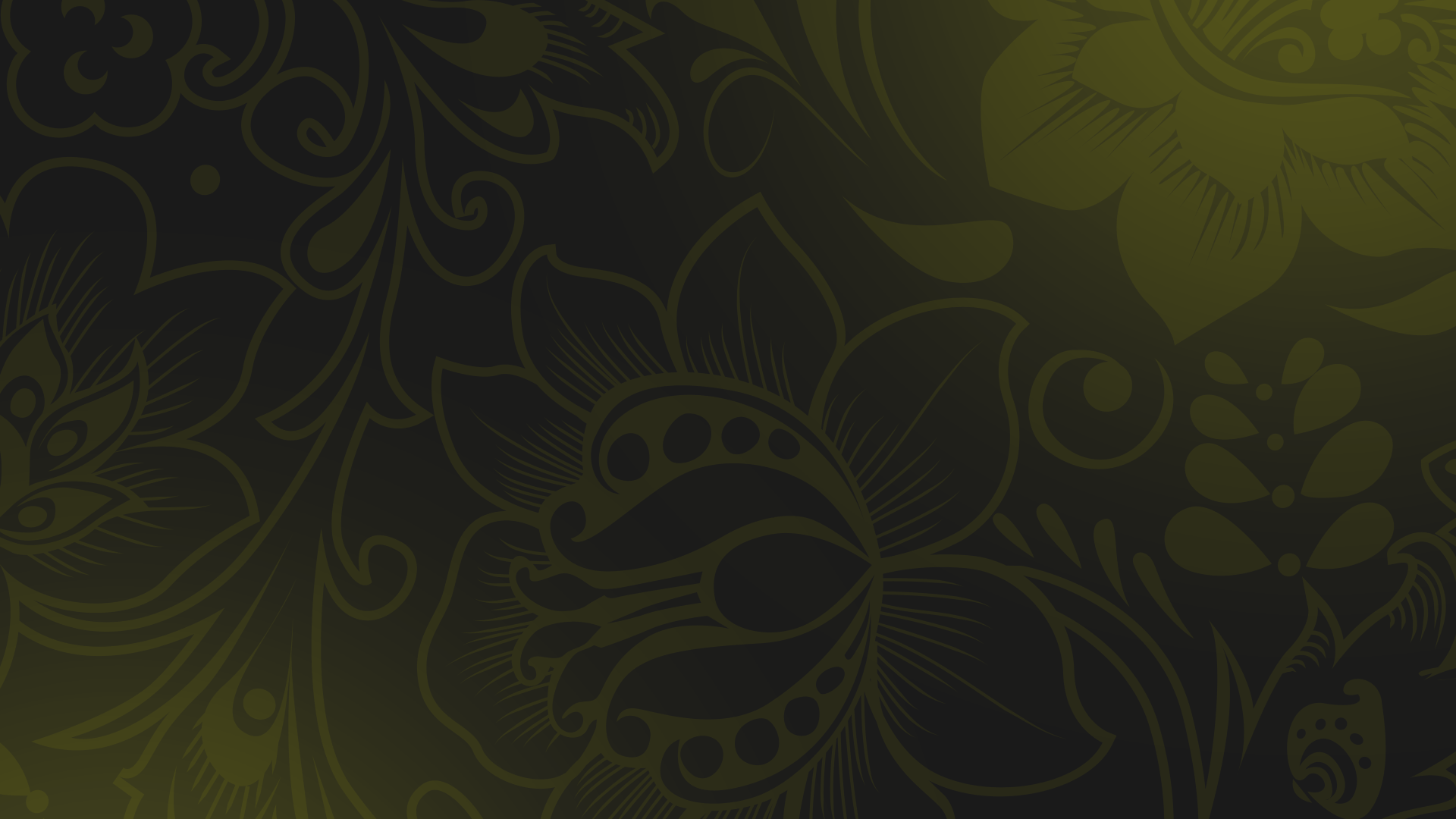 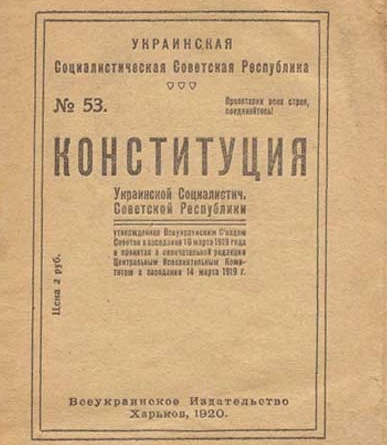 В советских республиках сформировались свои органы власти, действовали свои конституции.
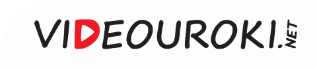 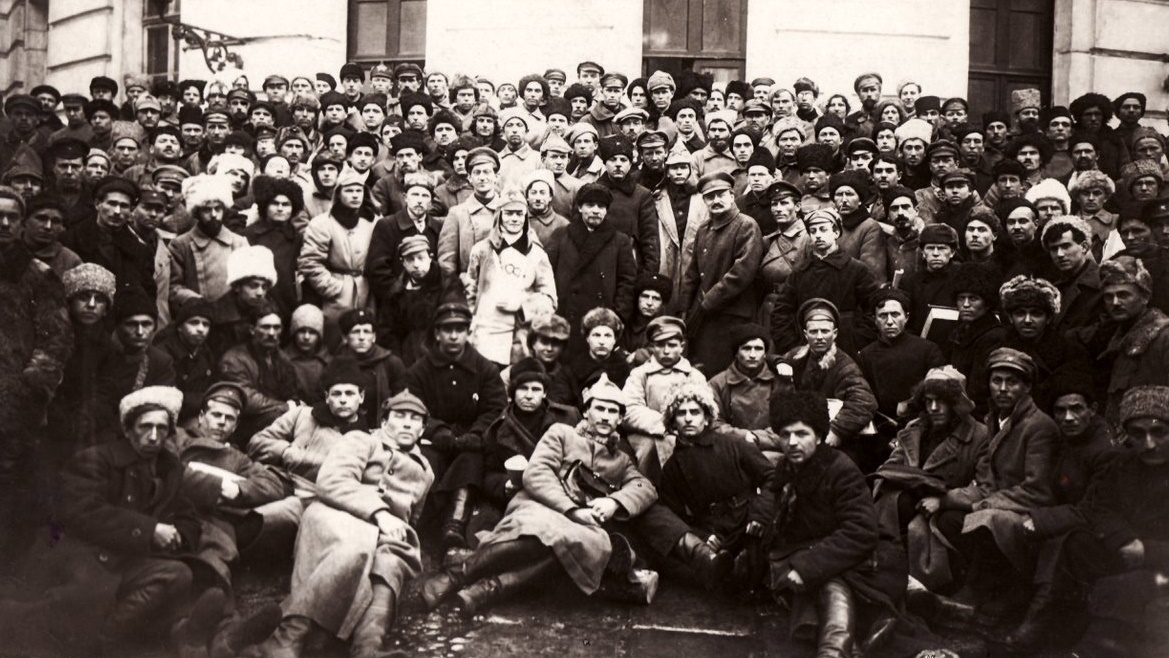 Делегаты X съезда РКП(б)
Реальная власть в советских республиках принадлежала местным коммунистическим партиям.
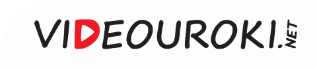 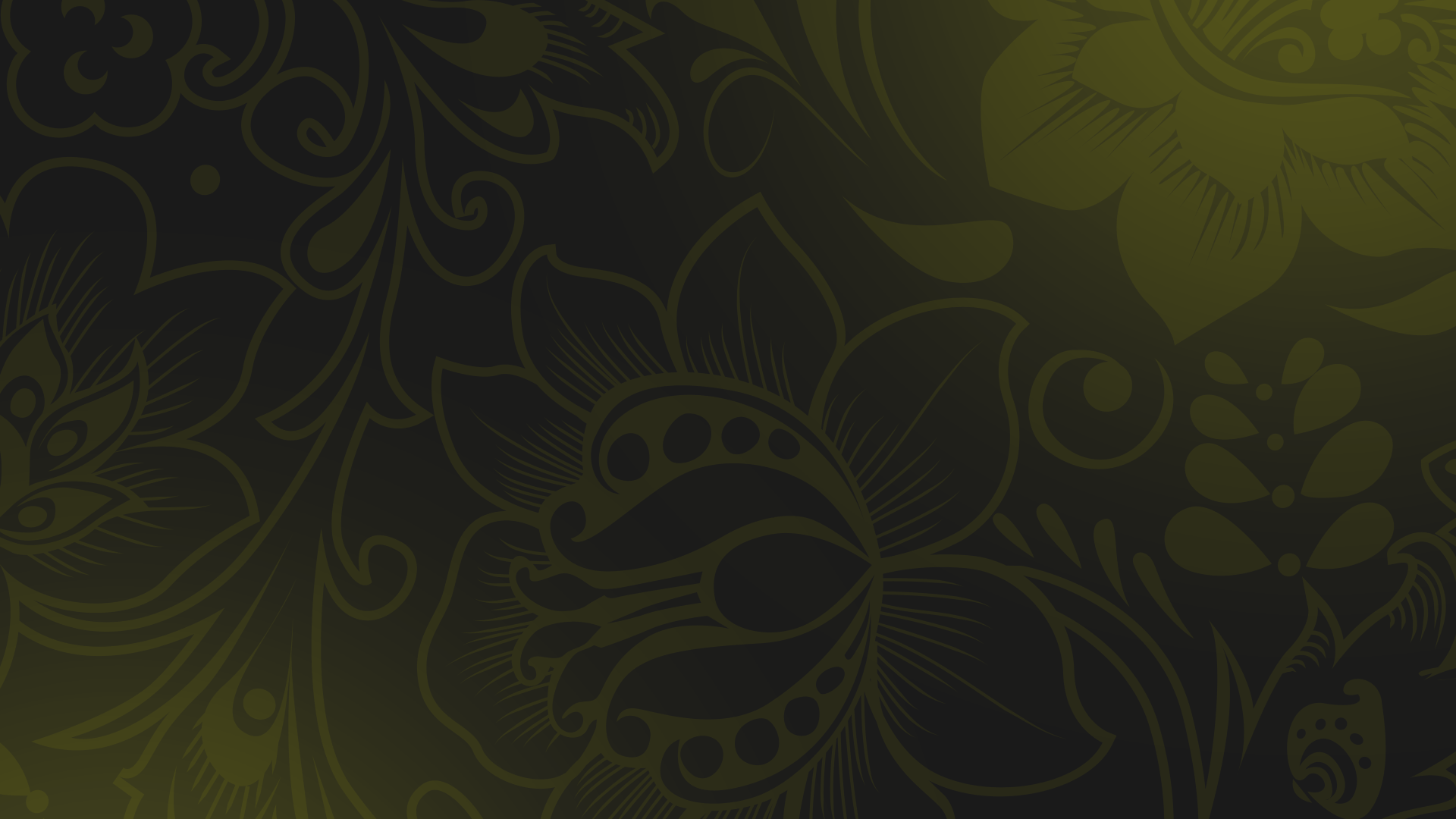 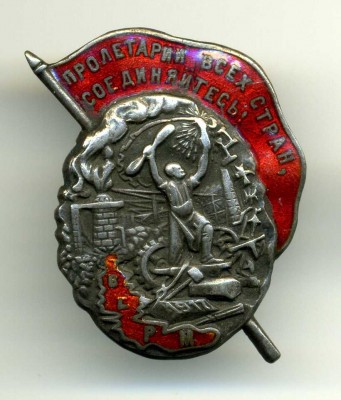 Объединение всех наций и народностей было необходимо для построения социалистического общества.
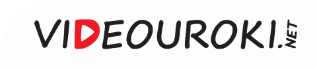 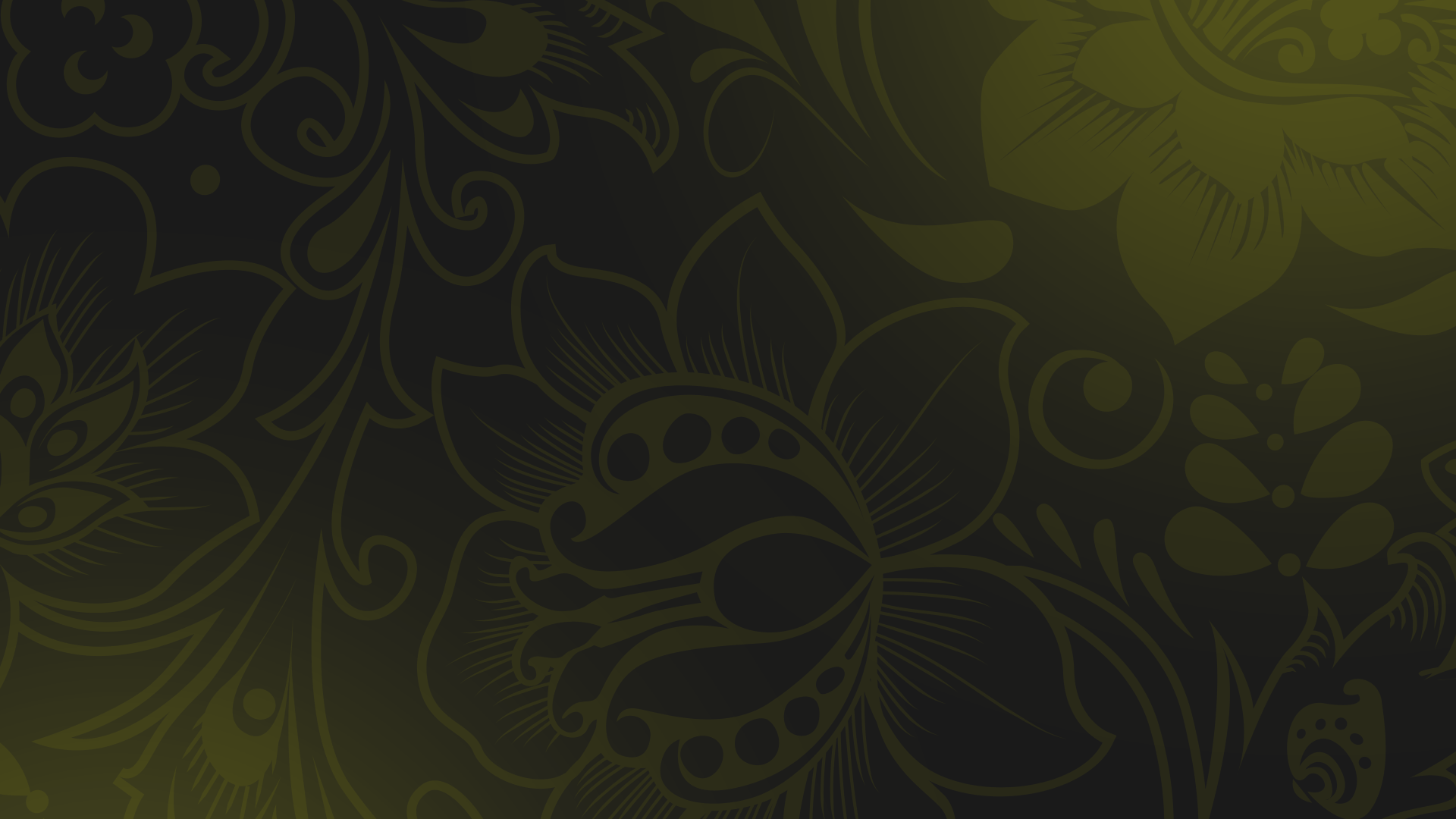 Предпосылки образования СССР
1
Потребности развития экономики.
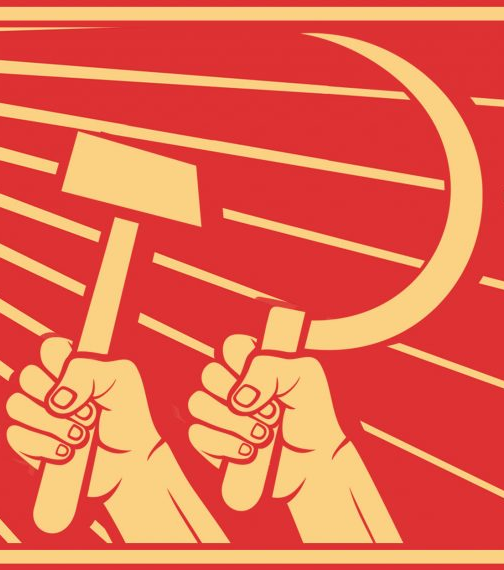 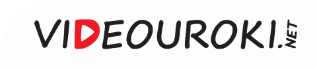 Экономика бывшей Российской империи
Центральный промышленный район снабжал Юго-Восток и Север своей продукцией
Хозяйственное единство бывшей Российской империи складывалось веками
Юго-Восток и Север поставляли сырьё в Центральный промышленный район
Из южных районов поставлялась нефть, уголь, железная руда, прочие ресурсы
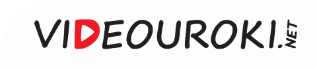 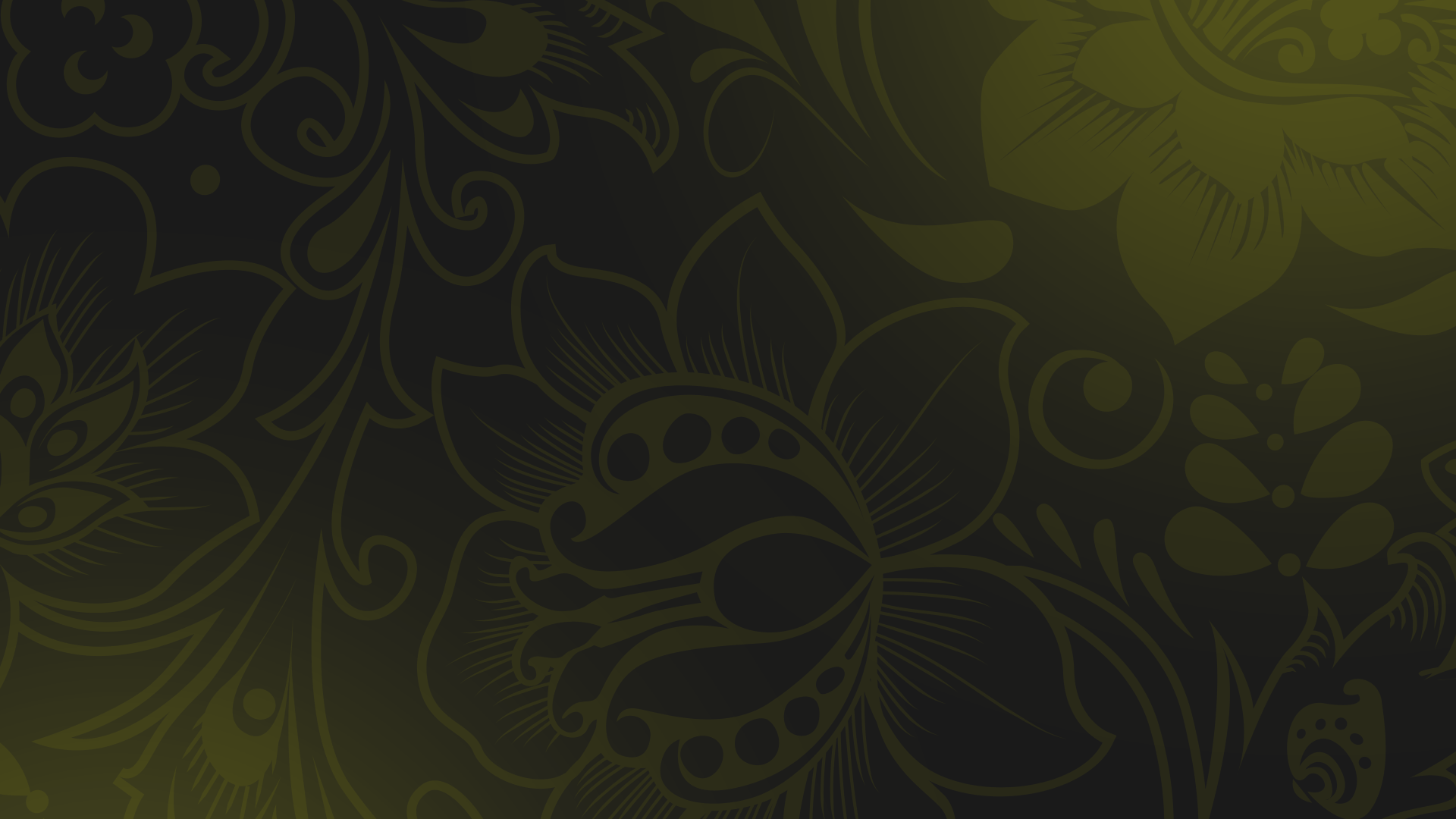 Предпосылки образования СССР
1
Потребности развития экономики.
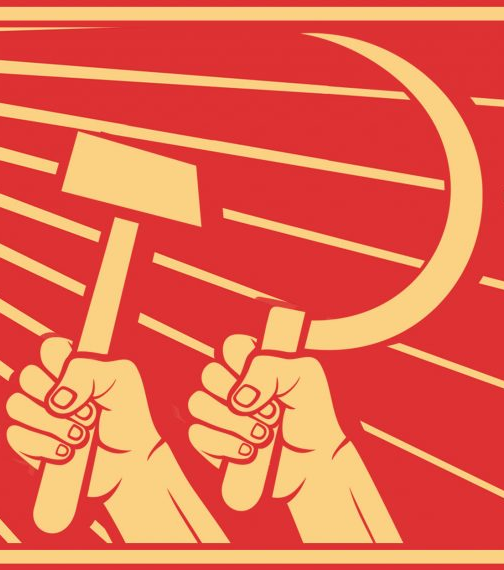 Схожим по устройству странам надо было выжить во враждебном окружении.
2
3
В памяти народов сохранялось представление об их принадлежности к единой стране.
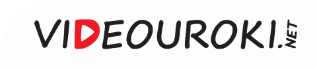 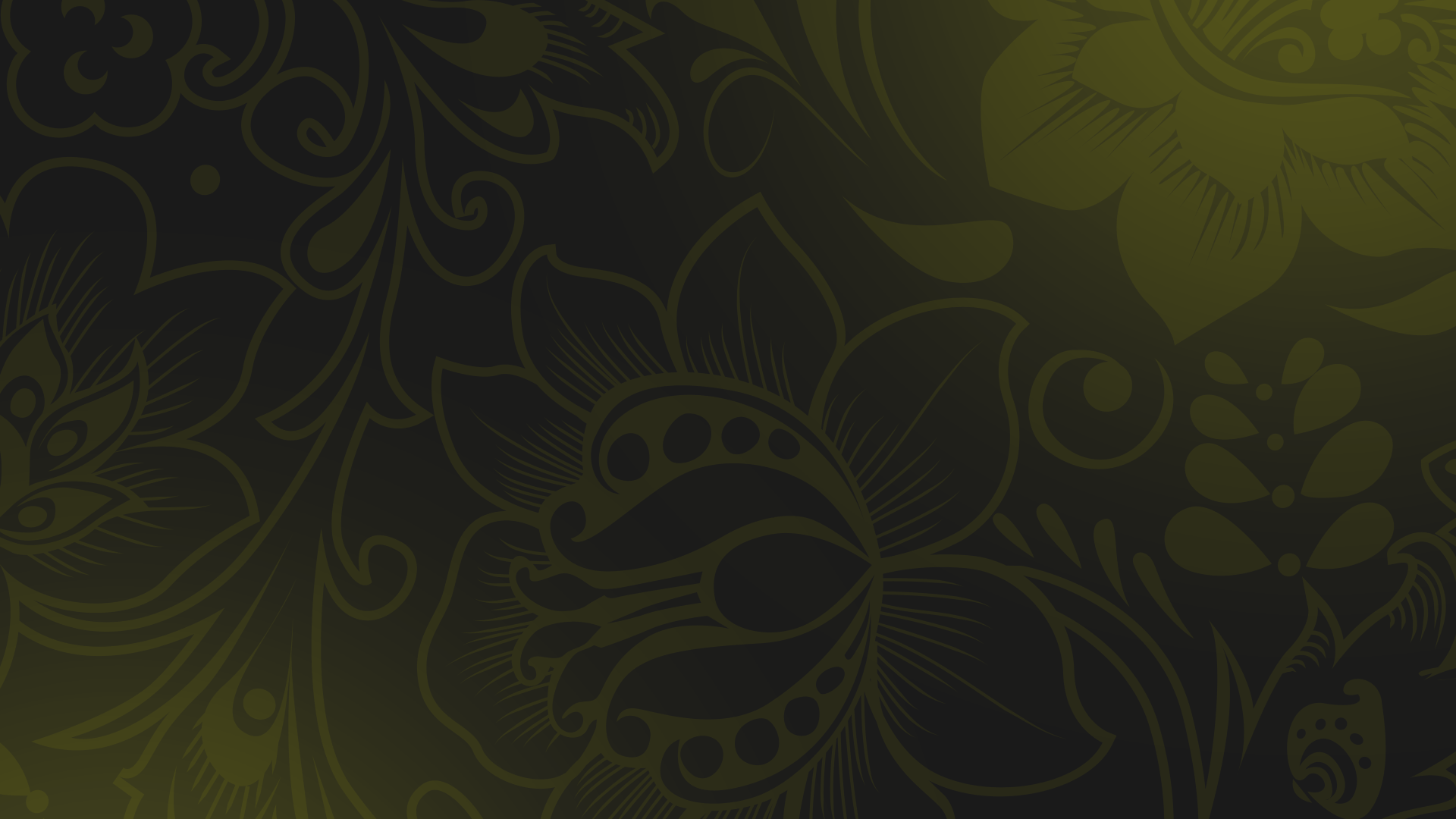 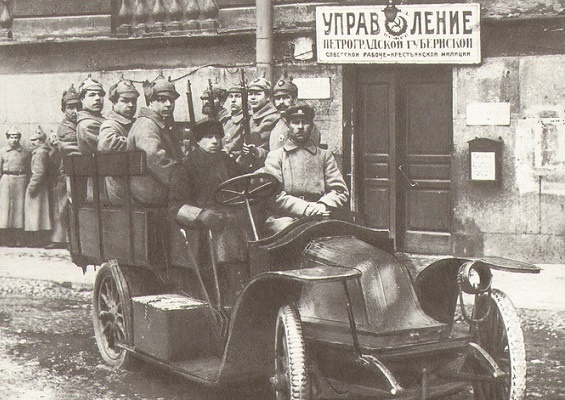 Интеграция в 1920–1921 годах
РСФСР, БССР, УССР, Азербайджан, Арменияи Грузия заключили ряд договоров о взаимодействии в военно-хозяйственной и дипломатической областях.
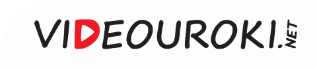 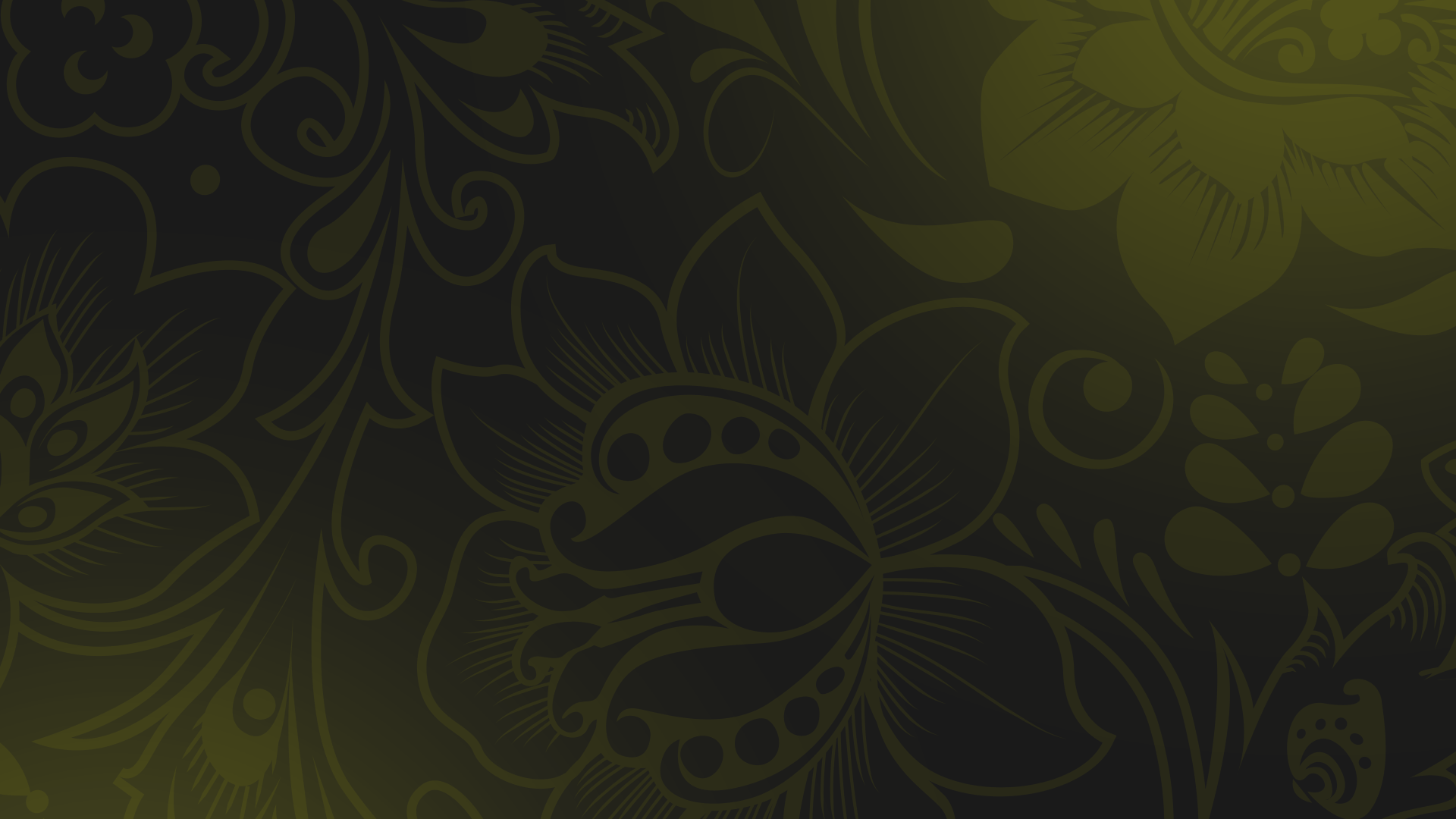 Области, управляемые РСФСР
1
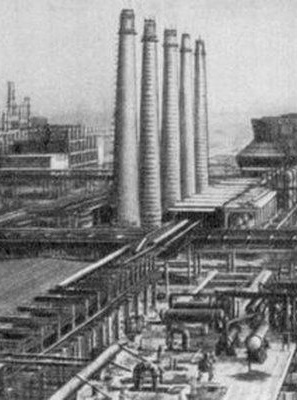 Вооружённые силы.
2
Крупная промышленность.
3
Финансы, транспорт.
4
Почтово-телеграфная связь.
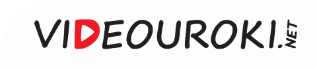 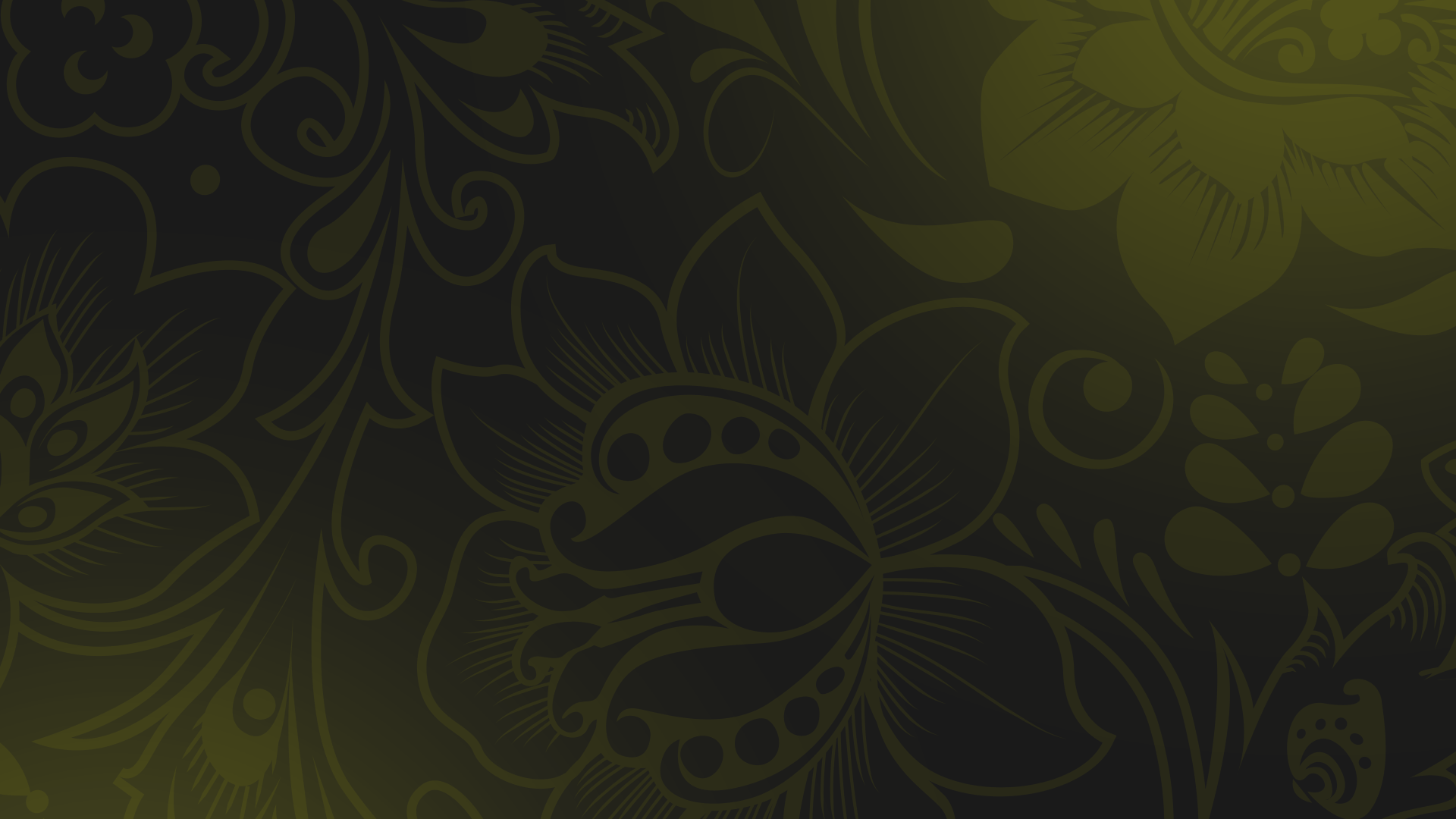 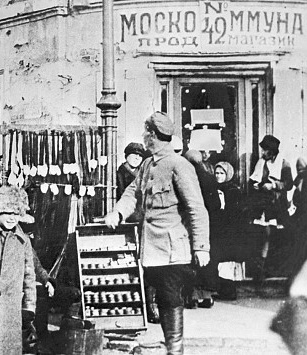 БССР и УССР объединили с РСФСР внешнюю торговлю.
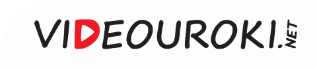 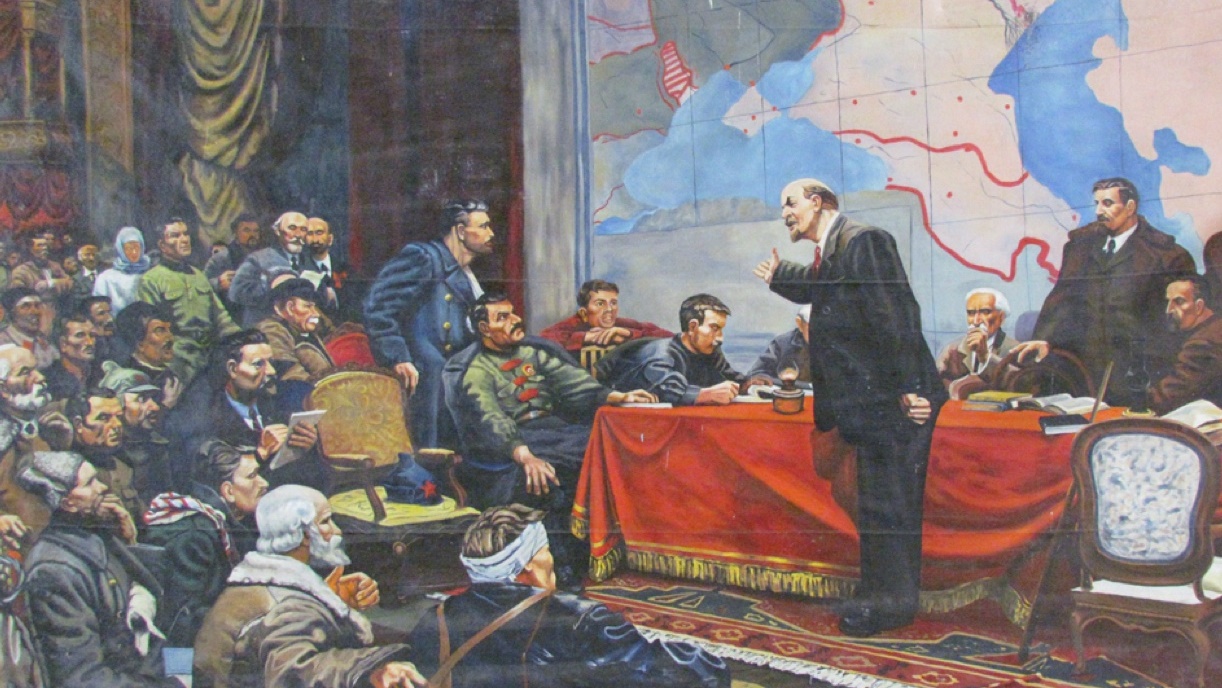 План ГОЭЛРО 1920 года предусматривал создание единой энергетической сети.
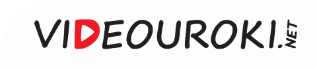 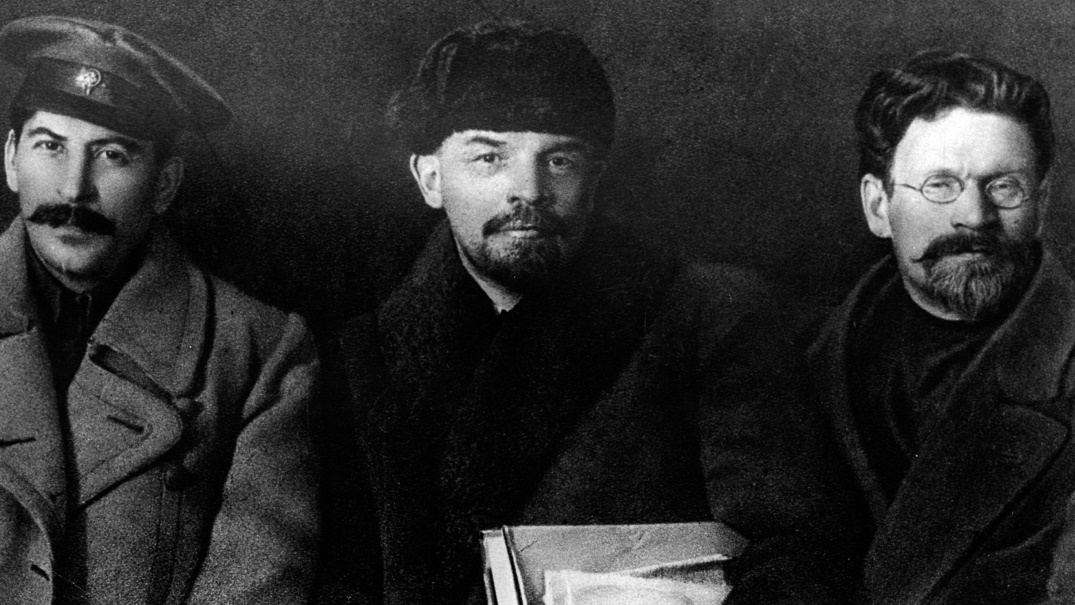 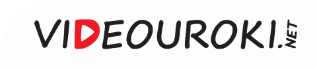 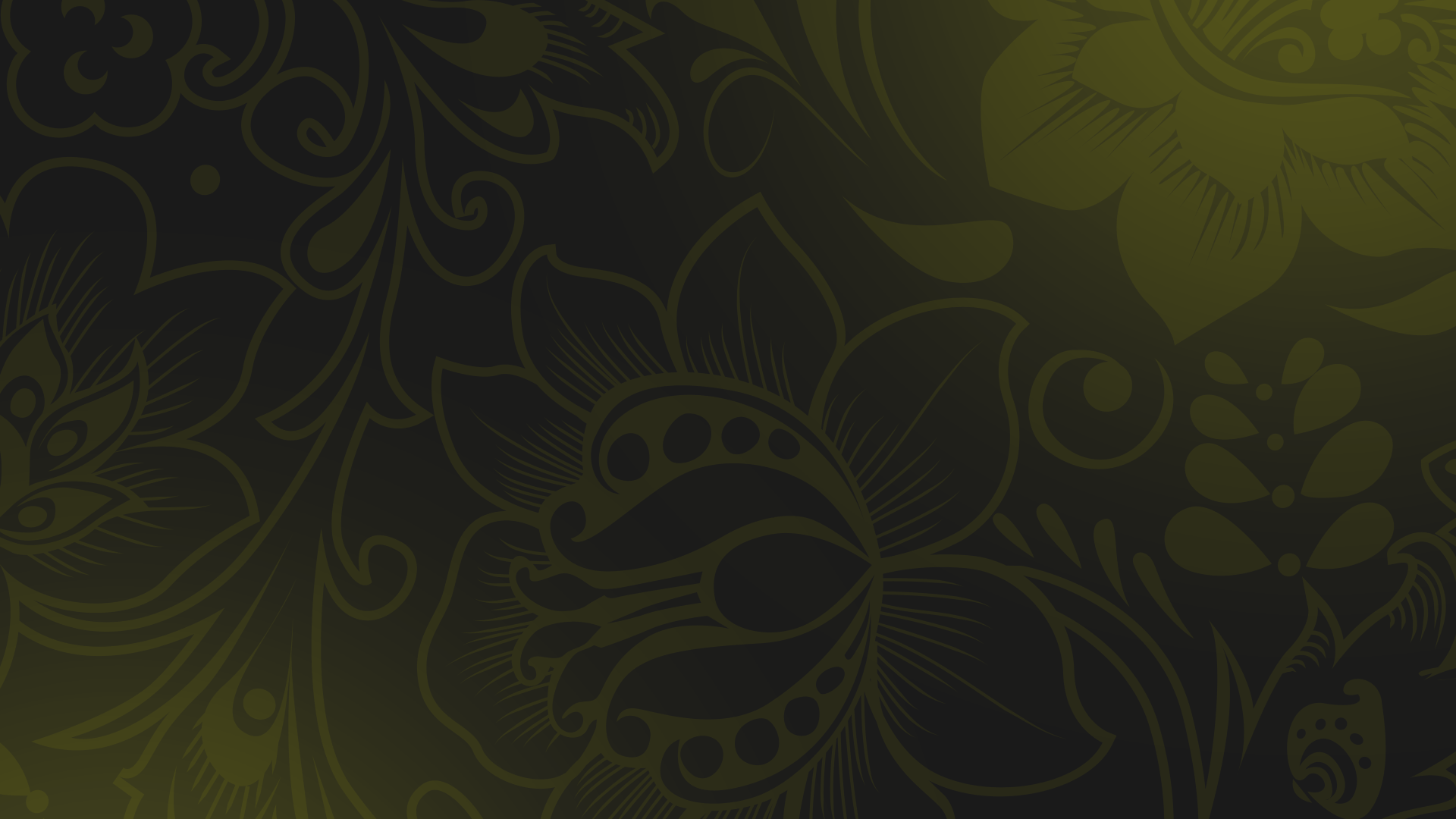 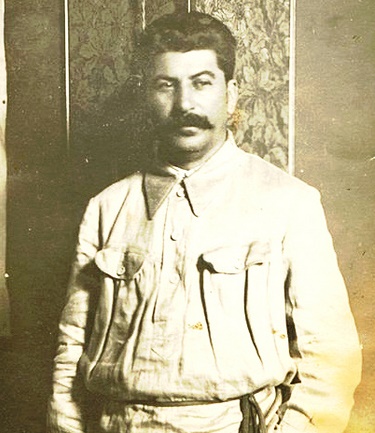 План объединения наркома по делам национальностей И. В. Сталина получил название «Плана автономизации».
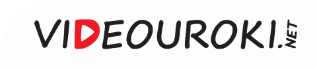 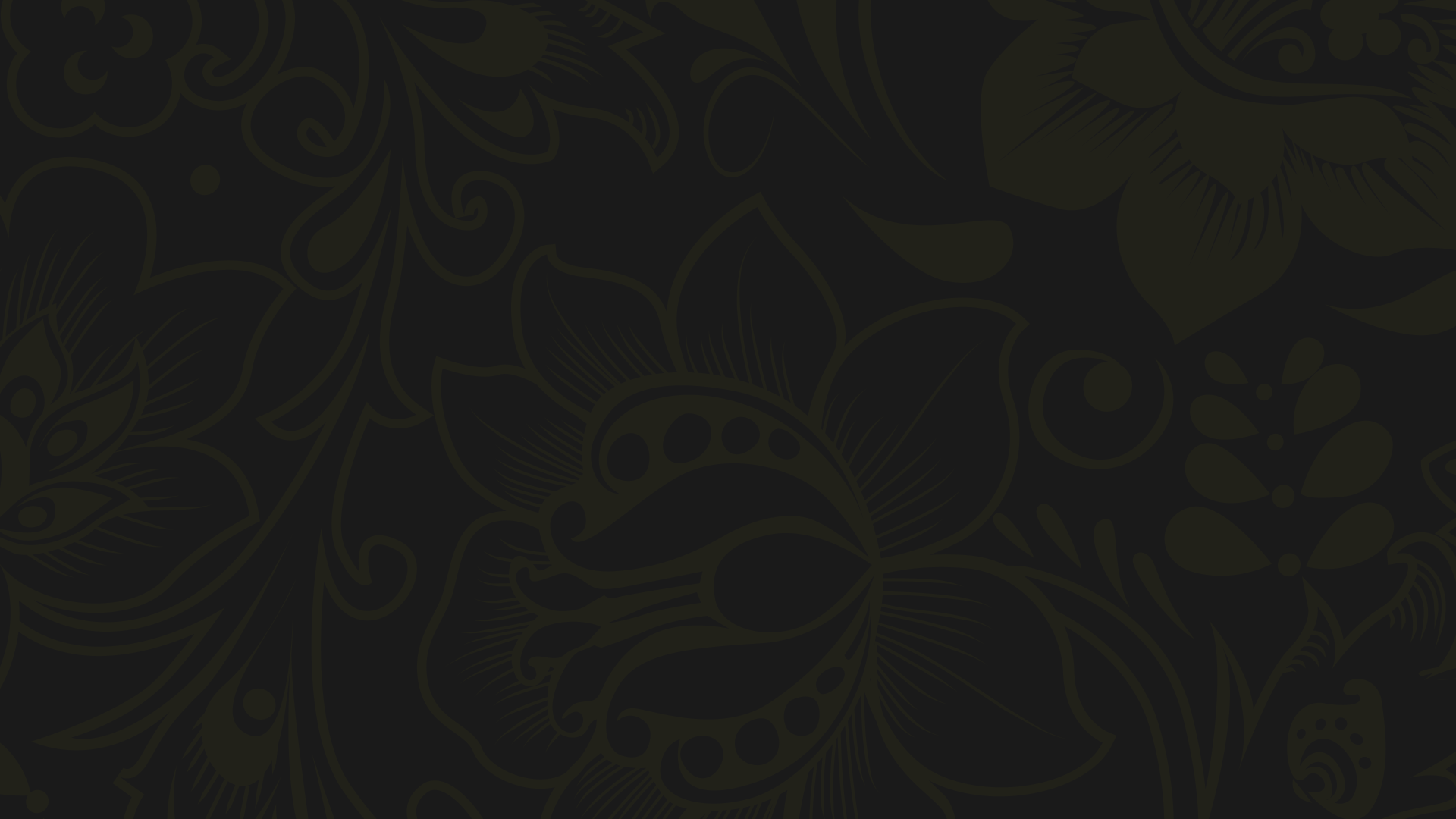 «Признать целесообразным заключение договора между советскими республиками Украины, Белоруссии, Азербайджана, Грузии, Армении и РСФСР о формальном вступлении первых в состав РСФСР».
О взаимоотношениях РСФСР с независимыми республиками
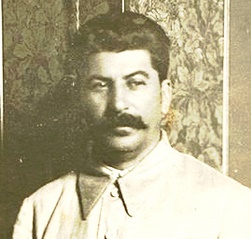 11 августа 1922 года
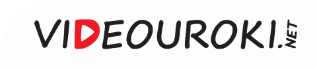 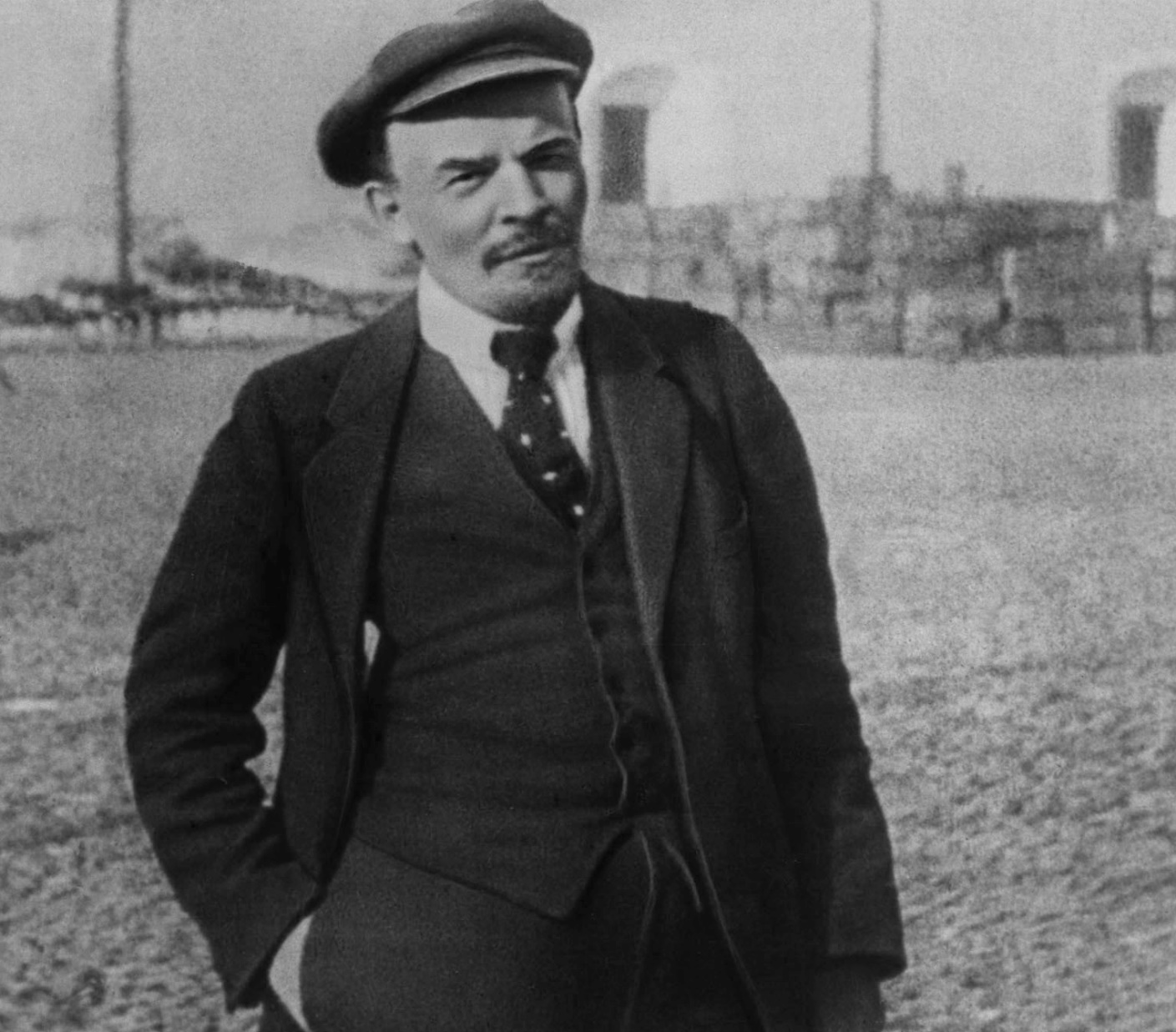 План Сталина был раскритикован Владимиром Ильичом Лениным.
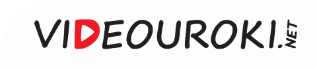 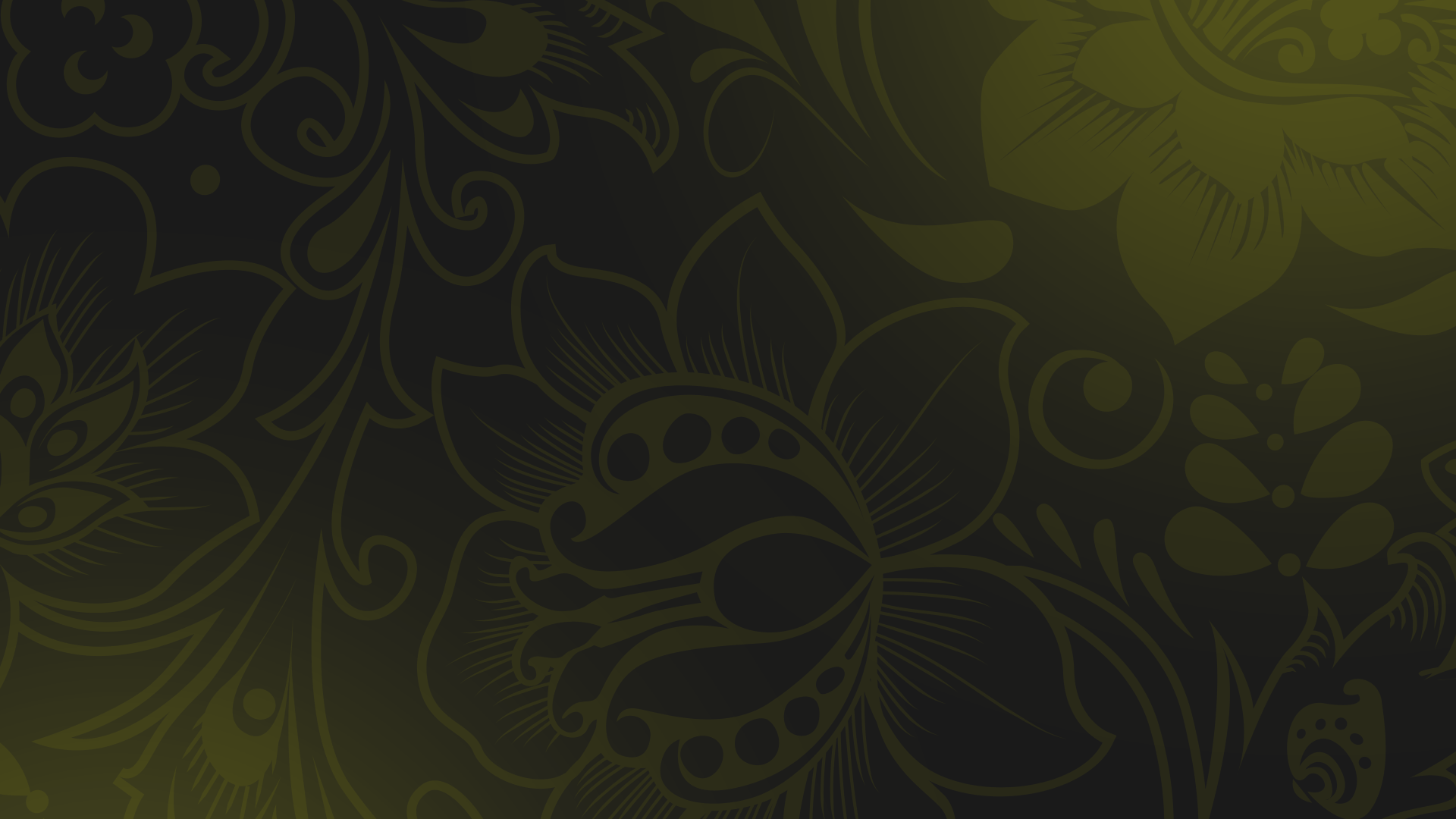 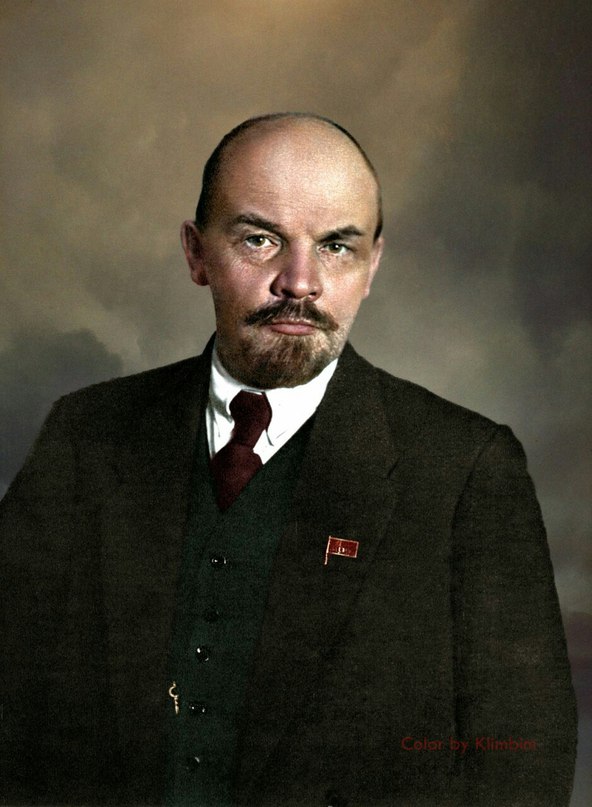 Ленинский план объединения
1
2
Каждая республика должна получить право свободного выхода из Союза.
Республики должны объединиться на началах равноправия и сохранения своих суверенных прав.
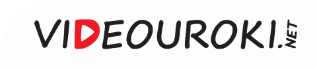 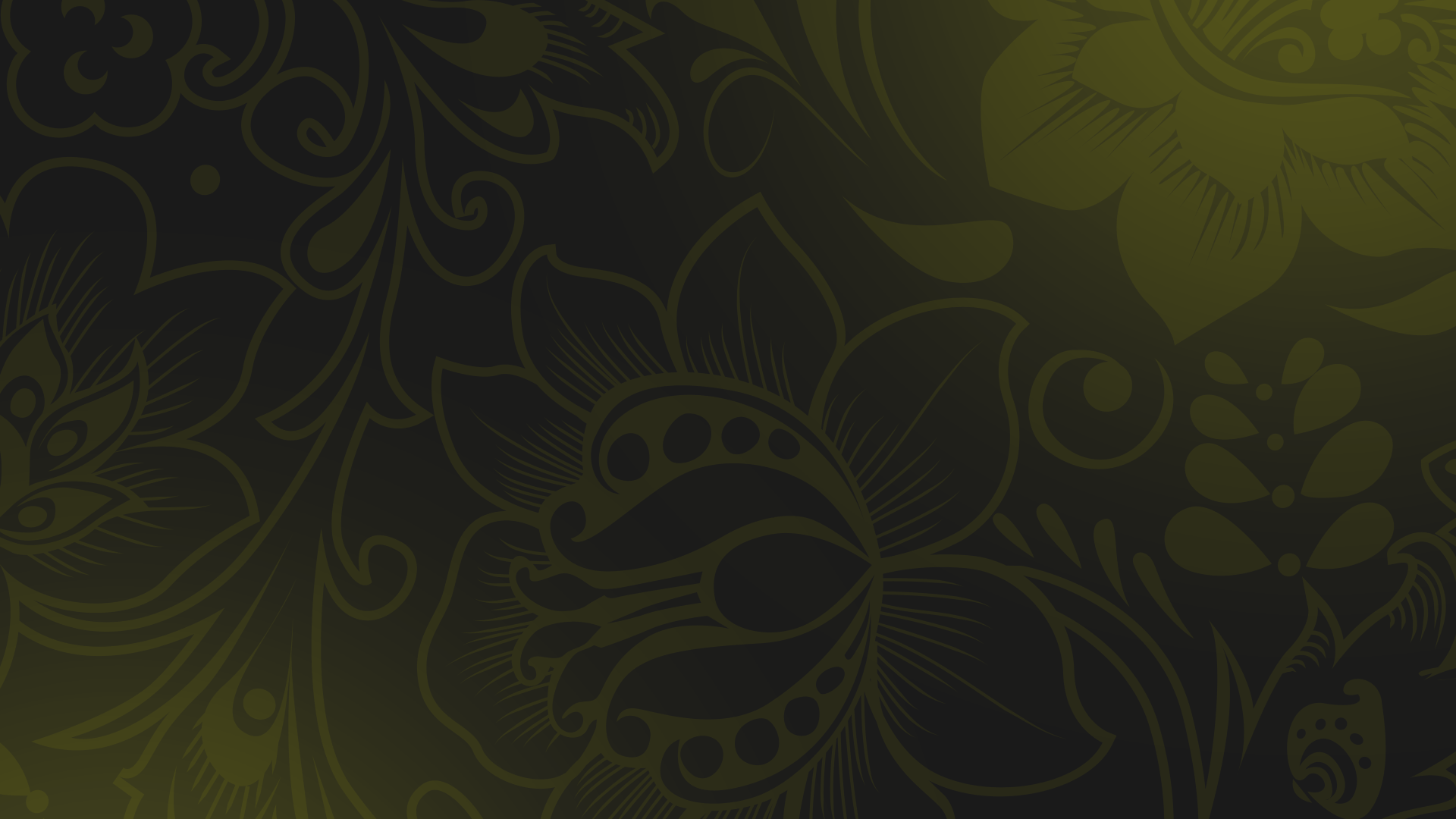 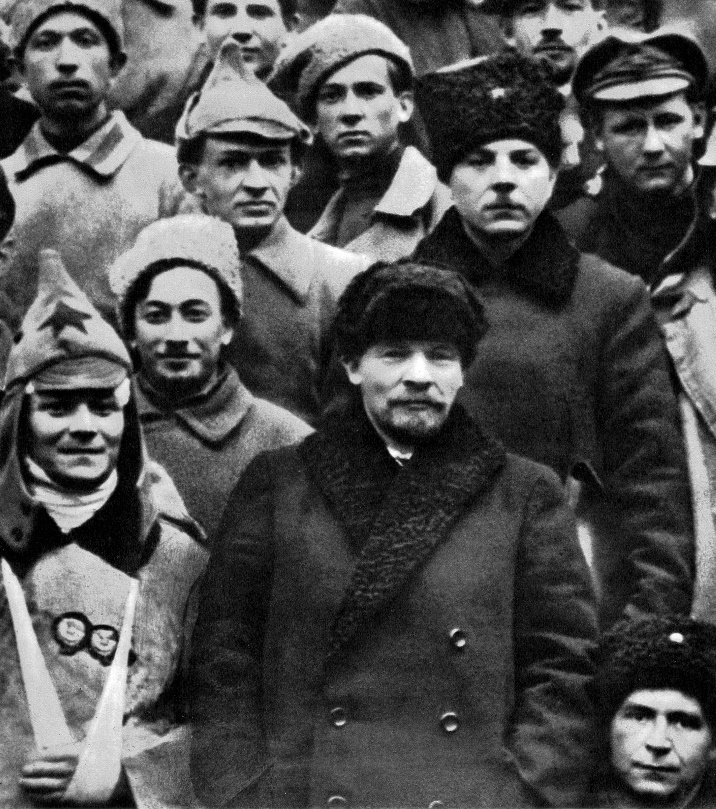 ЦК РКП(б) одобрил ленинские принципы национально-государственного устройства.
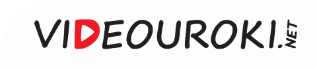 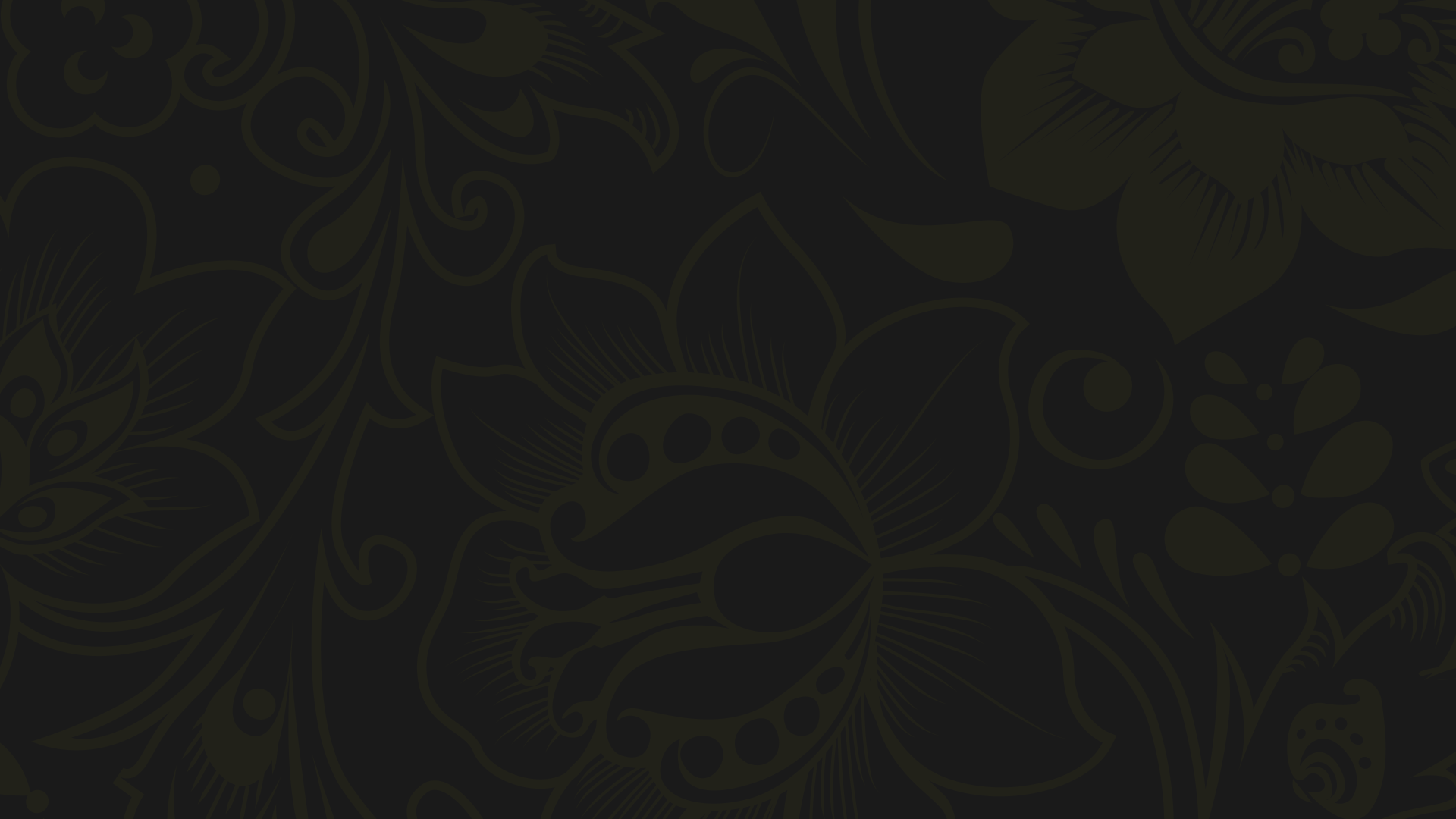 «Признать необходимым заключение договора между Украиной, Белоруссией, Федерацией Закавказских республик и РСФСР об объединении их в Союз Советских Социалистических Республик с оставлением за каждой из них права свободного выхода из состава Союза».
О взаимоотношениях РСФСР с независимыми республиками
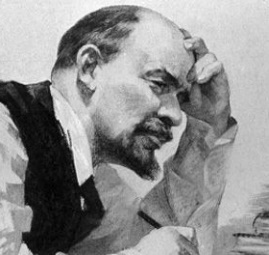 6 октября 1922 года
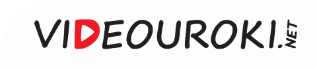 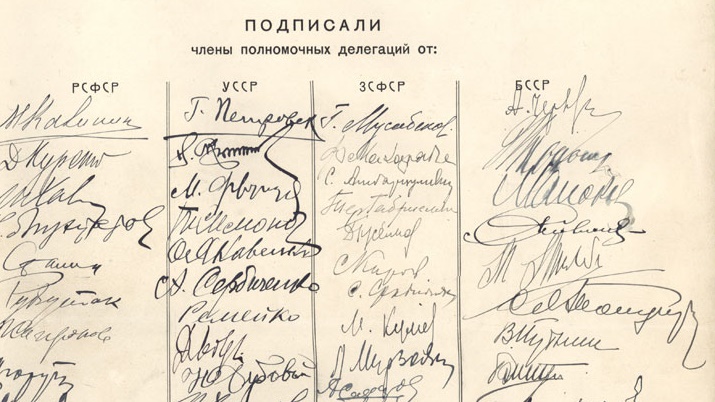 Последняя страница Договора об образовании СССР с подписями
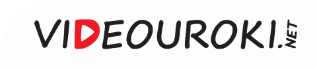 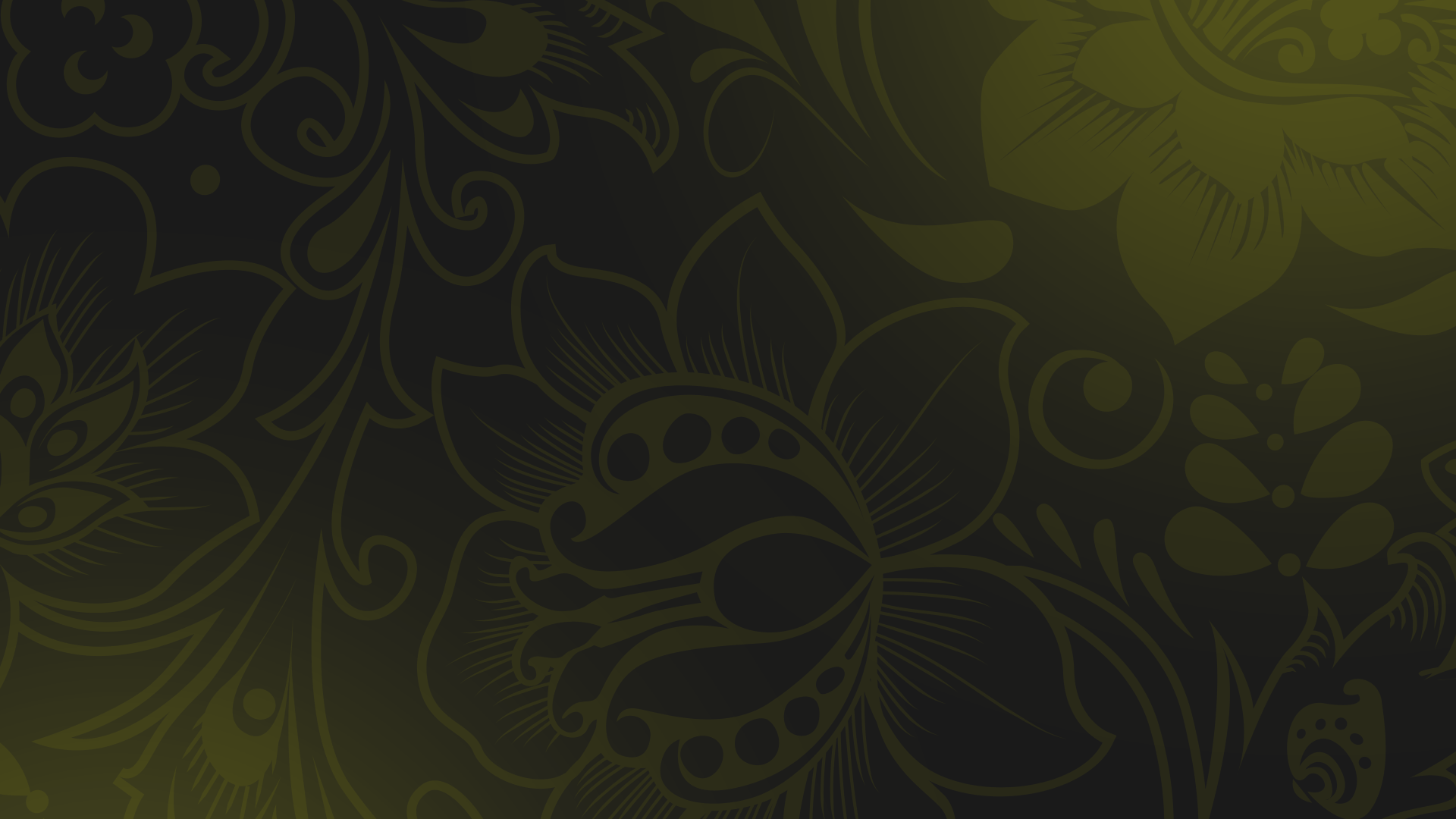 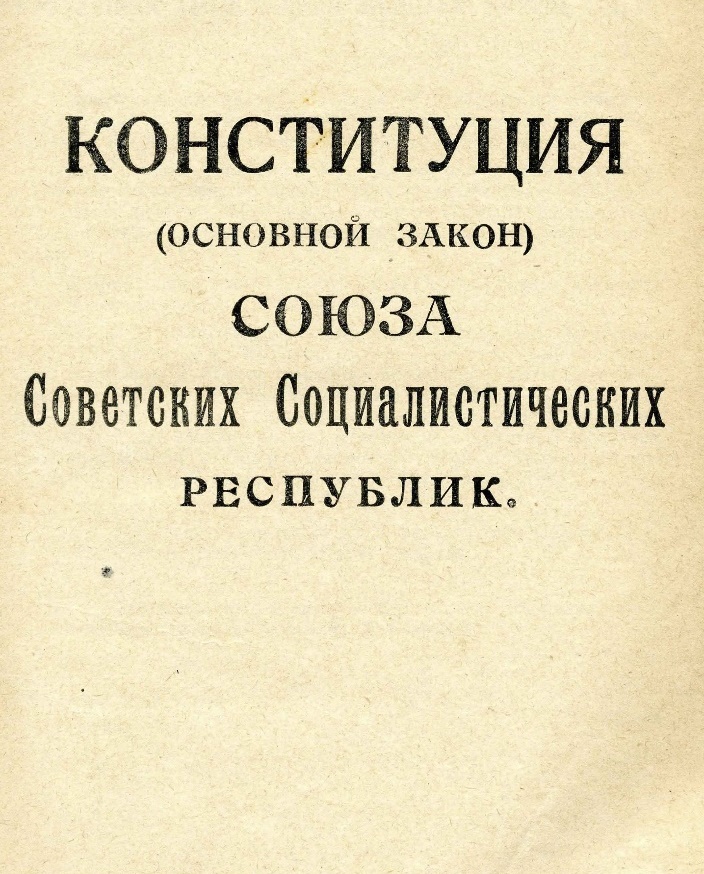 На II Всесоюзном съезде Советов 31 января 1924 года была принята первая Конституция СССР.
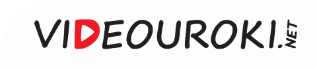 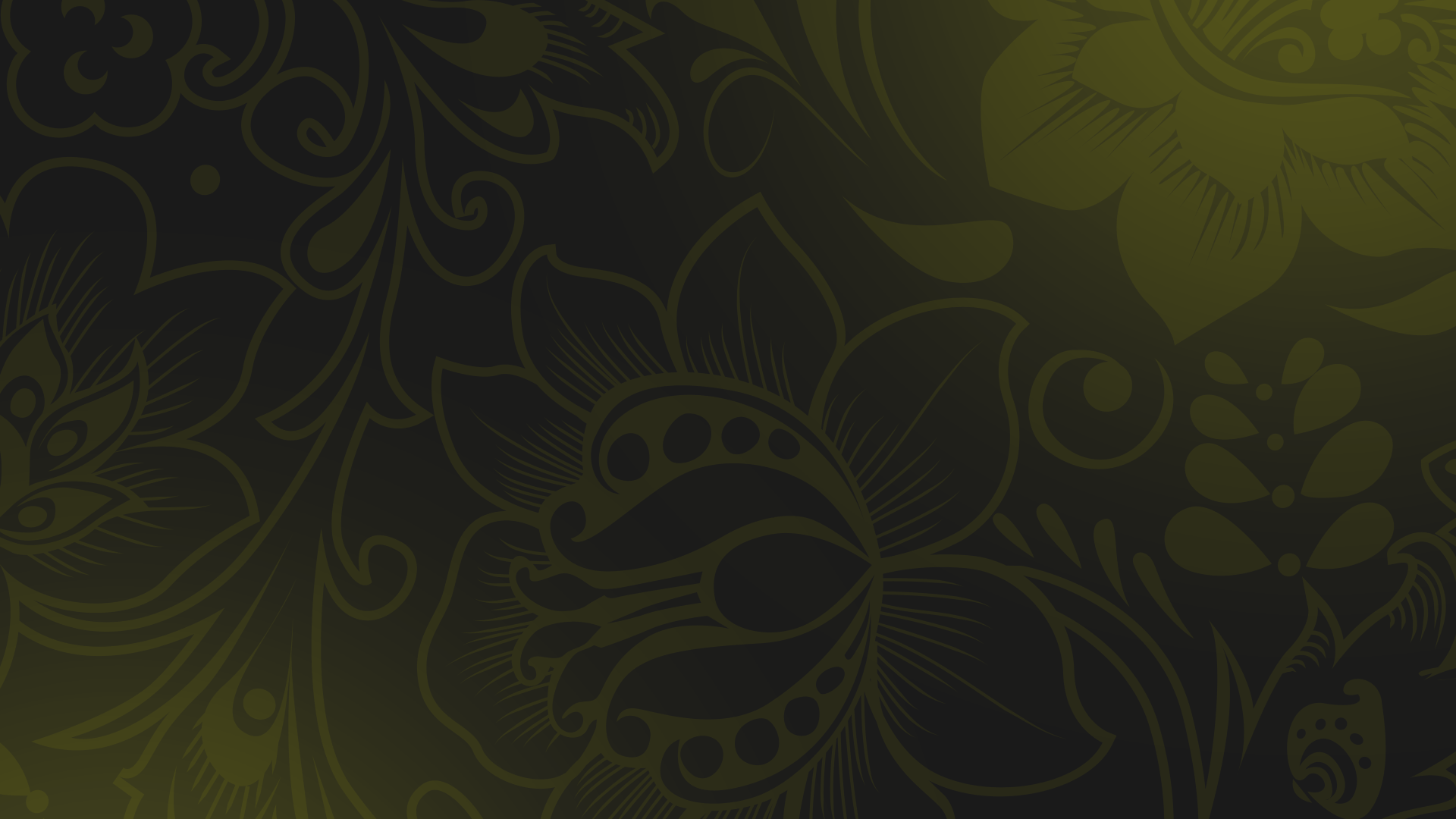 Устройство СССР по Конституции 1924 года
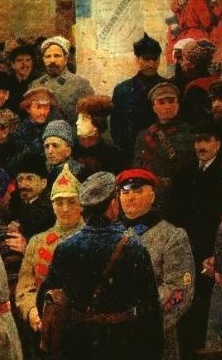 Высшим органом власти объявлялся Всесоюзный съезд Советов.
1
В период между съездами высшим органом власти был ЦИК Советов.
2
ЦИК состоял из двух палат: Совета Союза и Совета Национальностей.
3
4
Высшим исполнительным и административным органом стал СНК СССР.
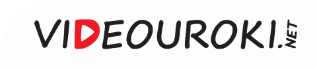 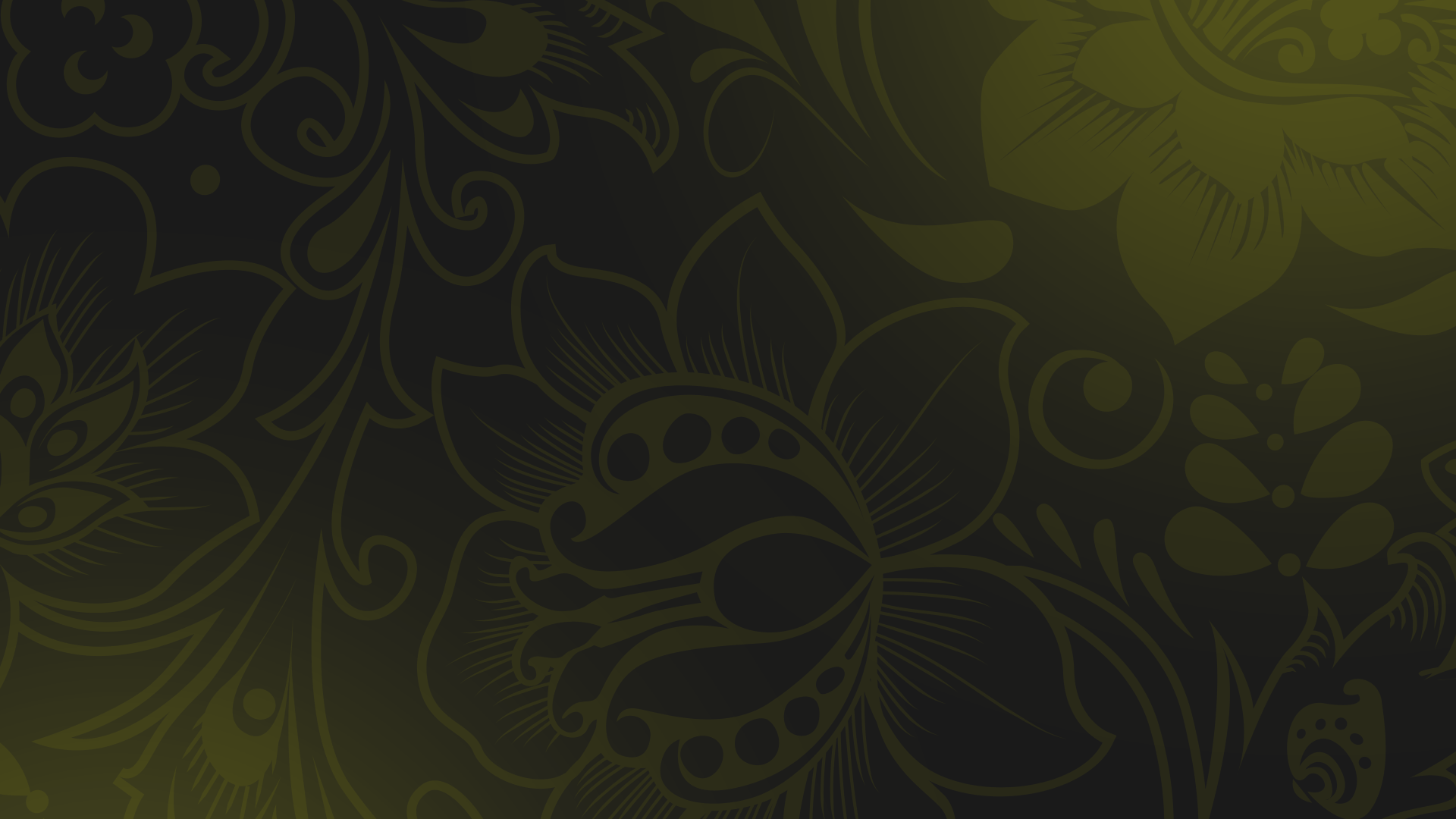 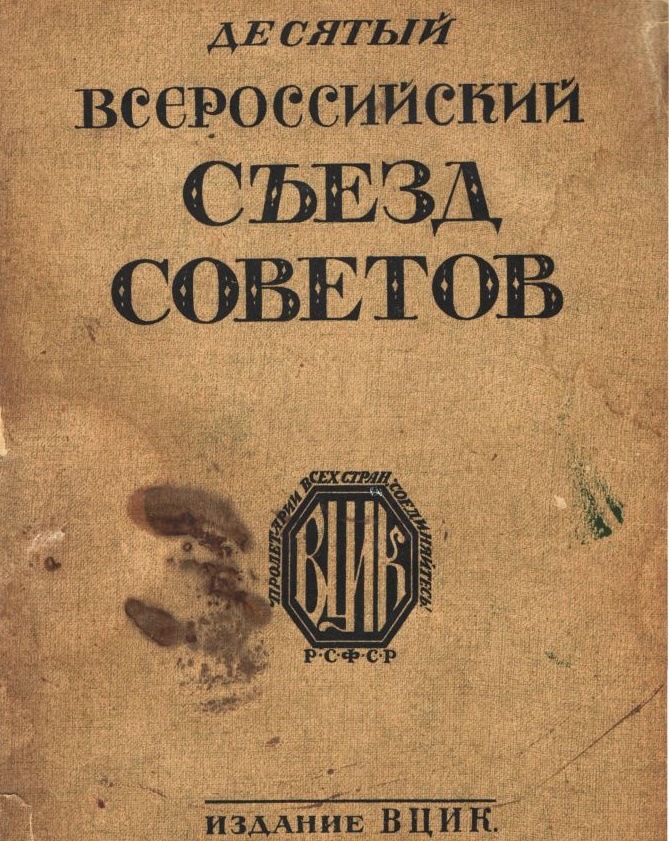 В союзных республиках имелись собственные съезды Советов, ЦИК и СНК.
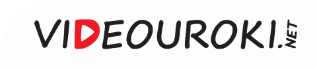 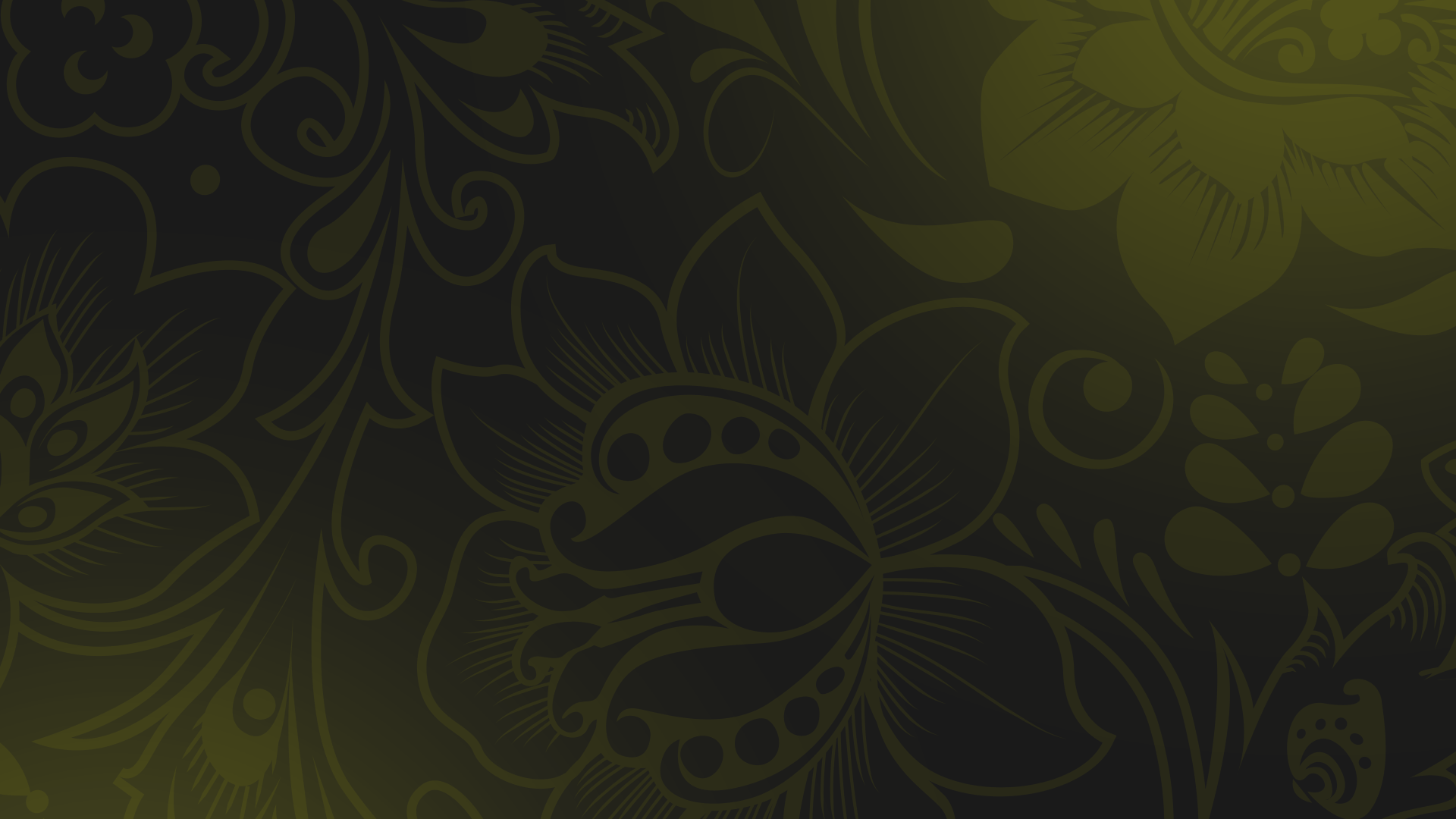 Полномочия центральных органов СССР
1
Денежное обращение, бюджет, внешняя торговля.
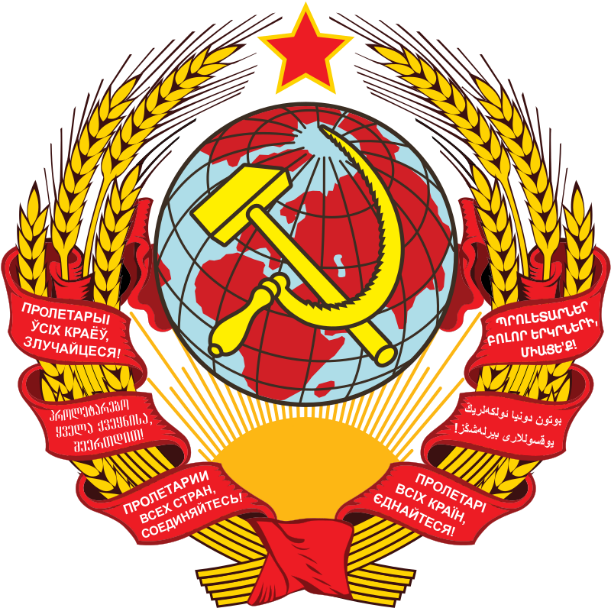 Транспорт, связь, международное представительство.
2
3
Оборона, пересмотр границ, государственная безопасность.
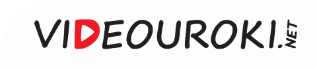 Устройство СССР
Земледелие
Просвещение
Полномочия союзных республик
Юстиция
Социальное обеспечение
Здравоохранение
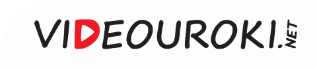 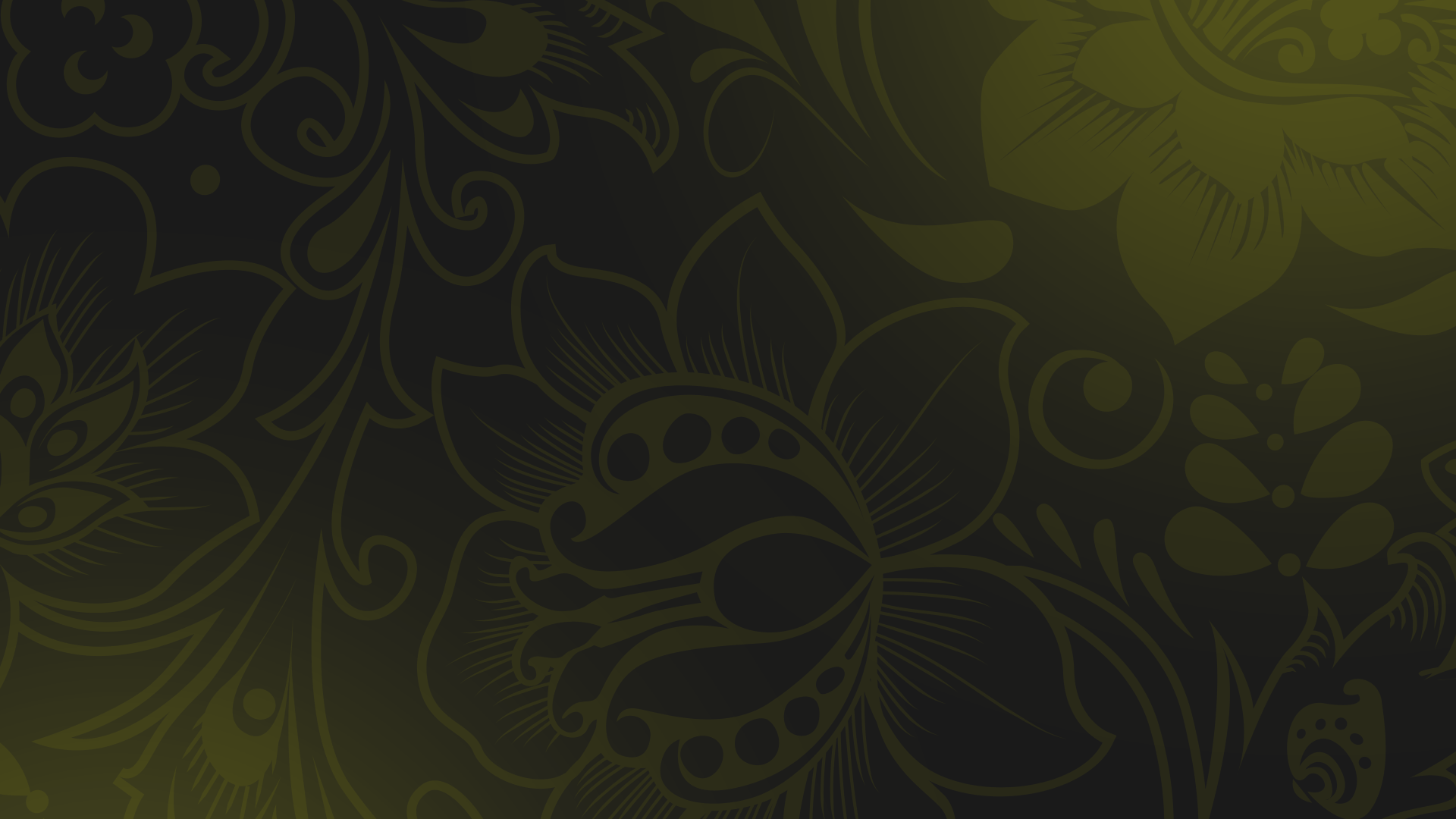 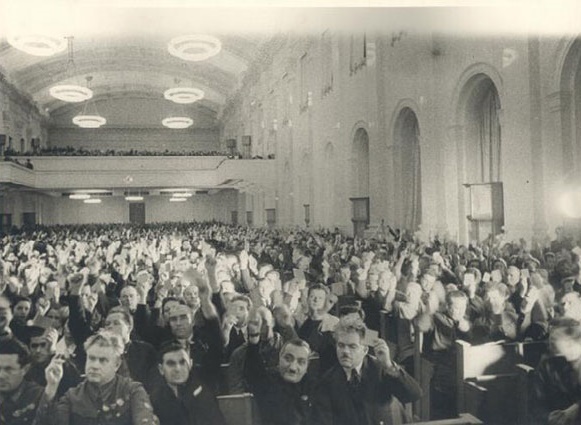 Выборы делегатов съезда Советов СССР
Не были полностью демократическими. От городов избиралось в пять раз больше делегатов, чем от сельской местности.
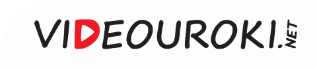 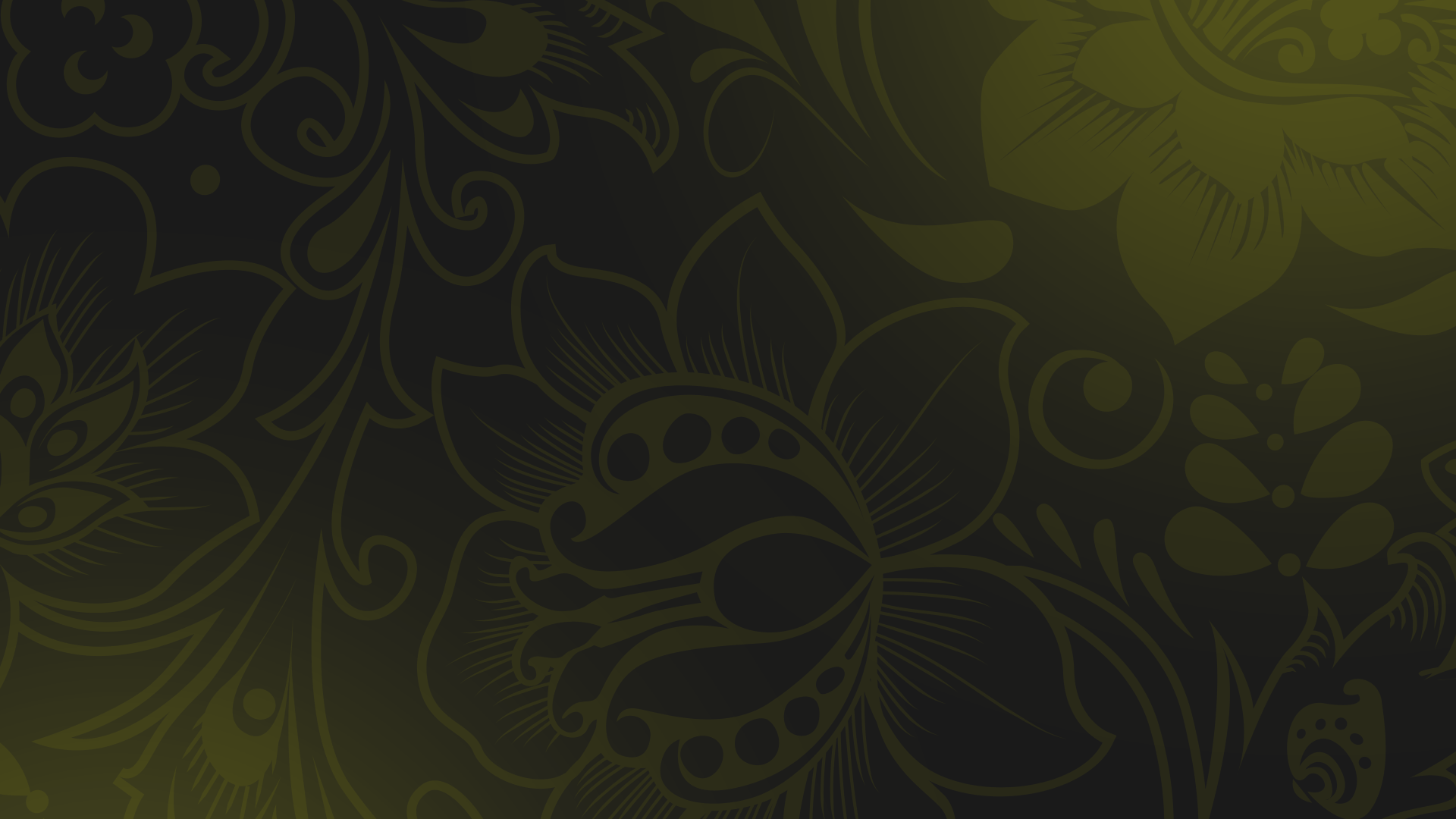 Лица в СССР без избирательных прав
1
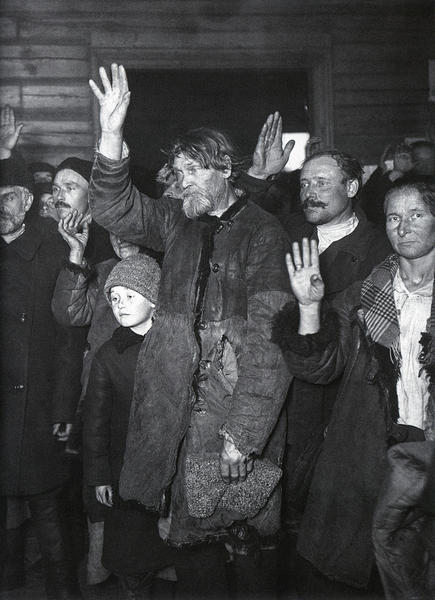 Использовавшие наёмный труд.
2
Жившие на нетрудовые доходы.
3
Священнослужители.
4
Бывшие полицейские и жандармы.
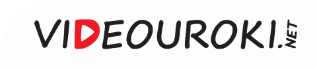 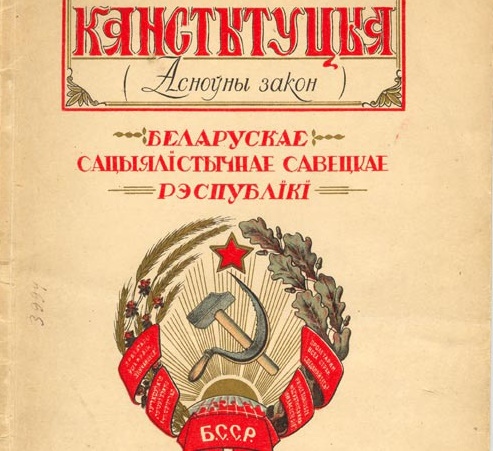 В 1924–1925 годах в союзных республиках были приняты конституции, в основном дублировавшие положения Конституции СССР.
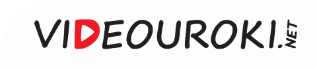 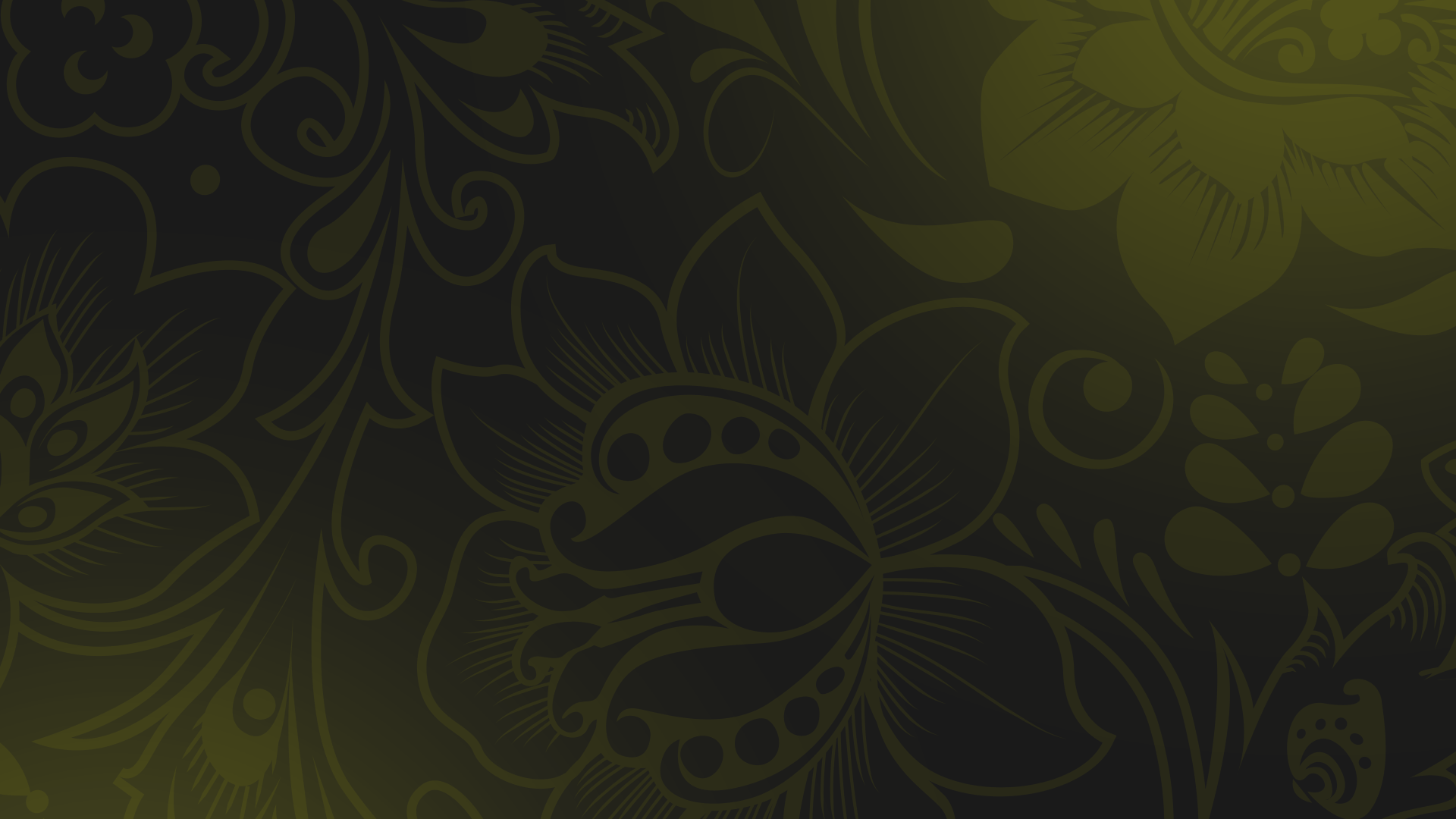 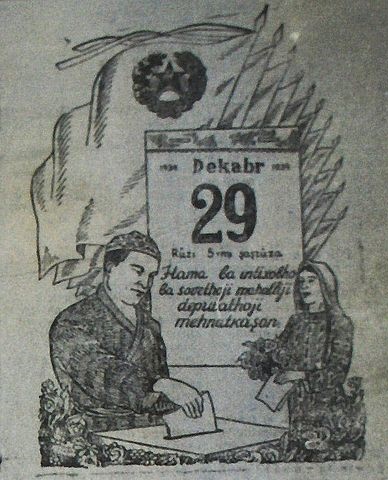 В 1920-х годах произошли значительные изменения в национально-территориальном устройстве СССР.
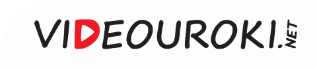 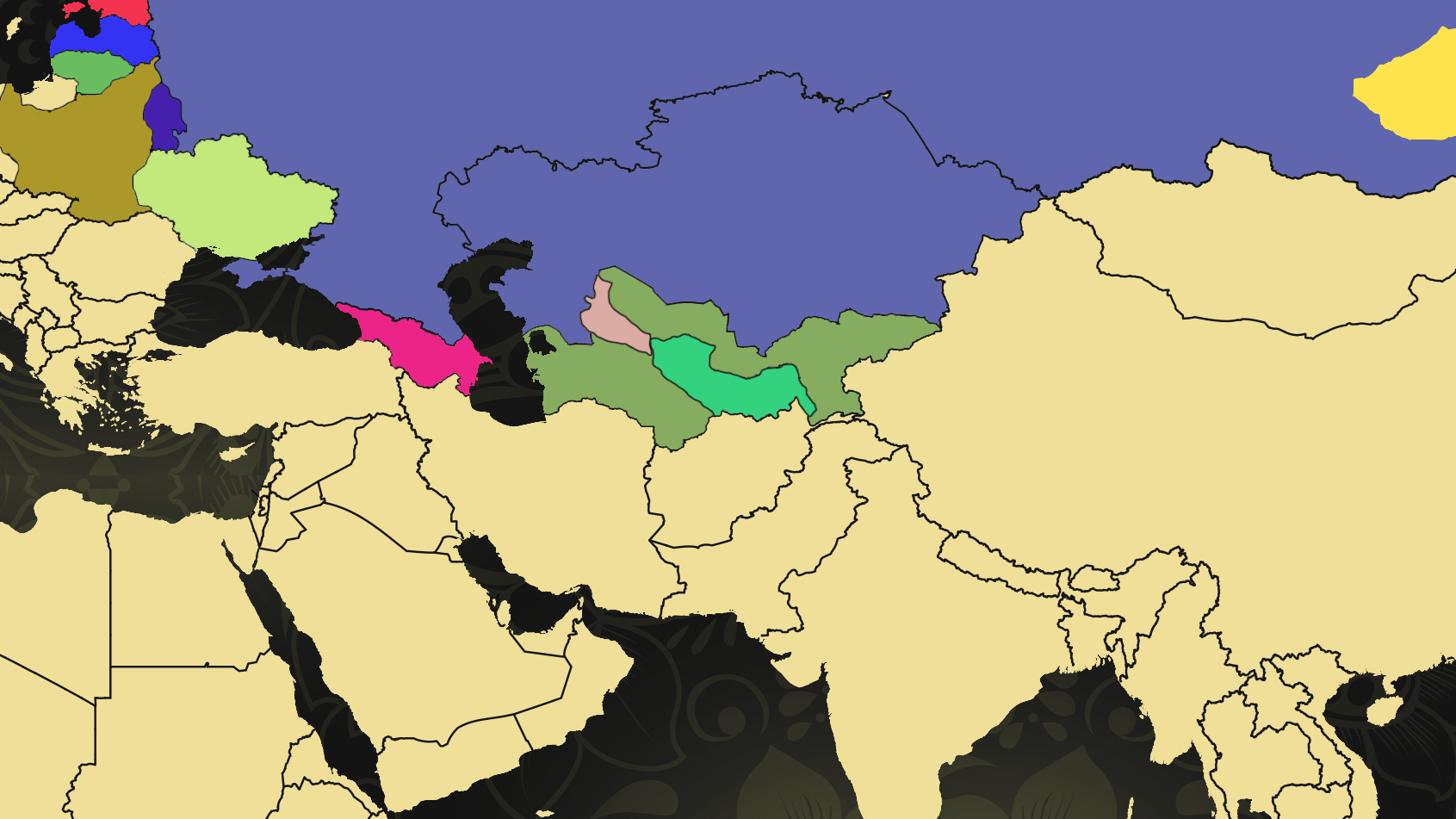 Туркестанская АССР
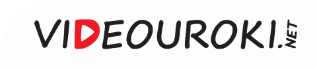 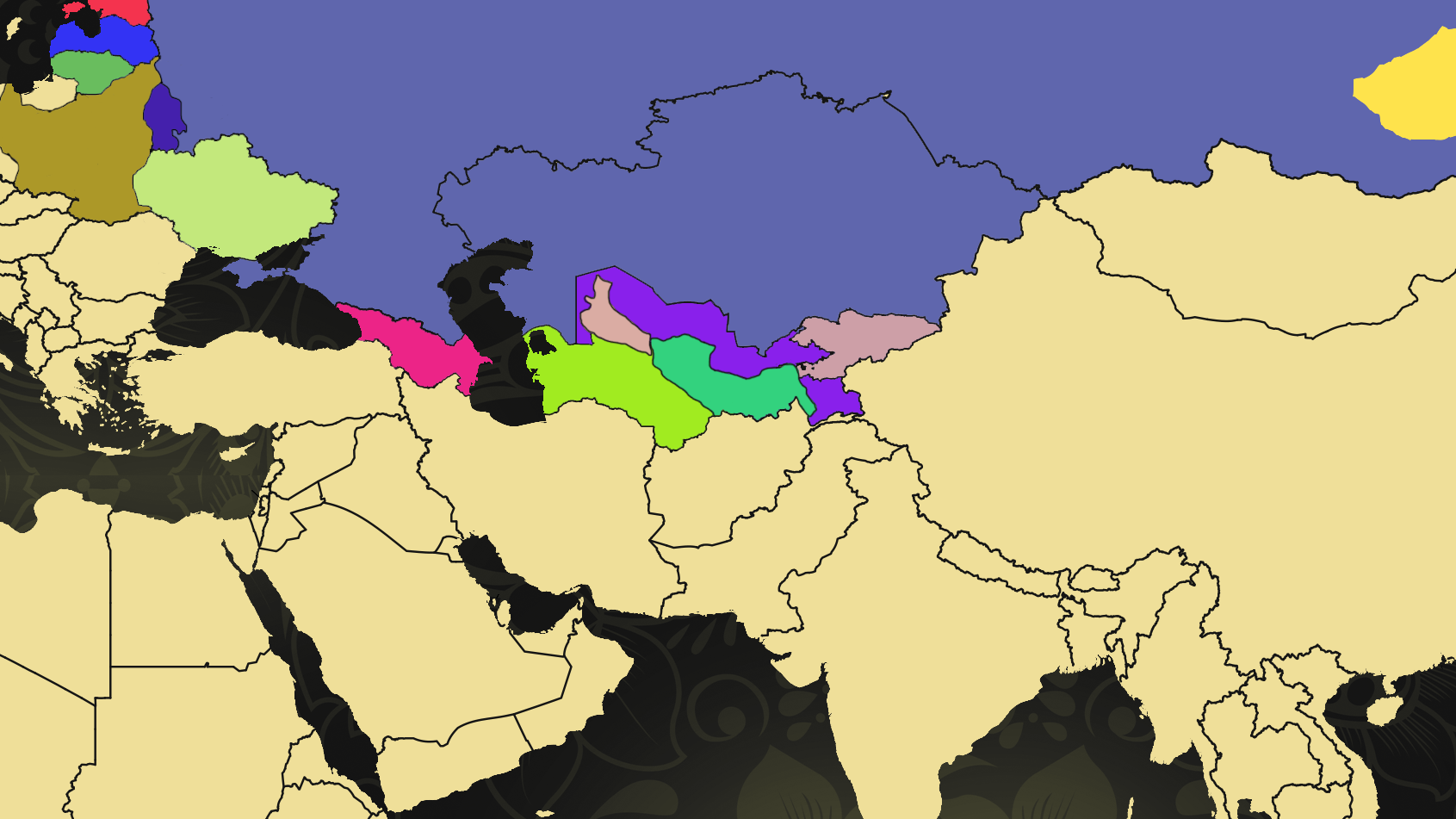 Узбекская ССР
ХНСР
Киргизская АССР
БНСР
Туркменская ССР
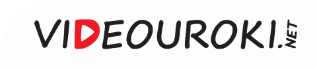 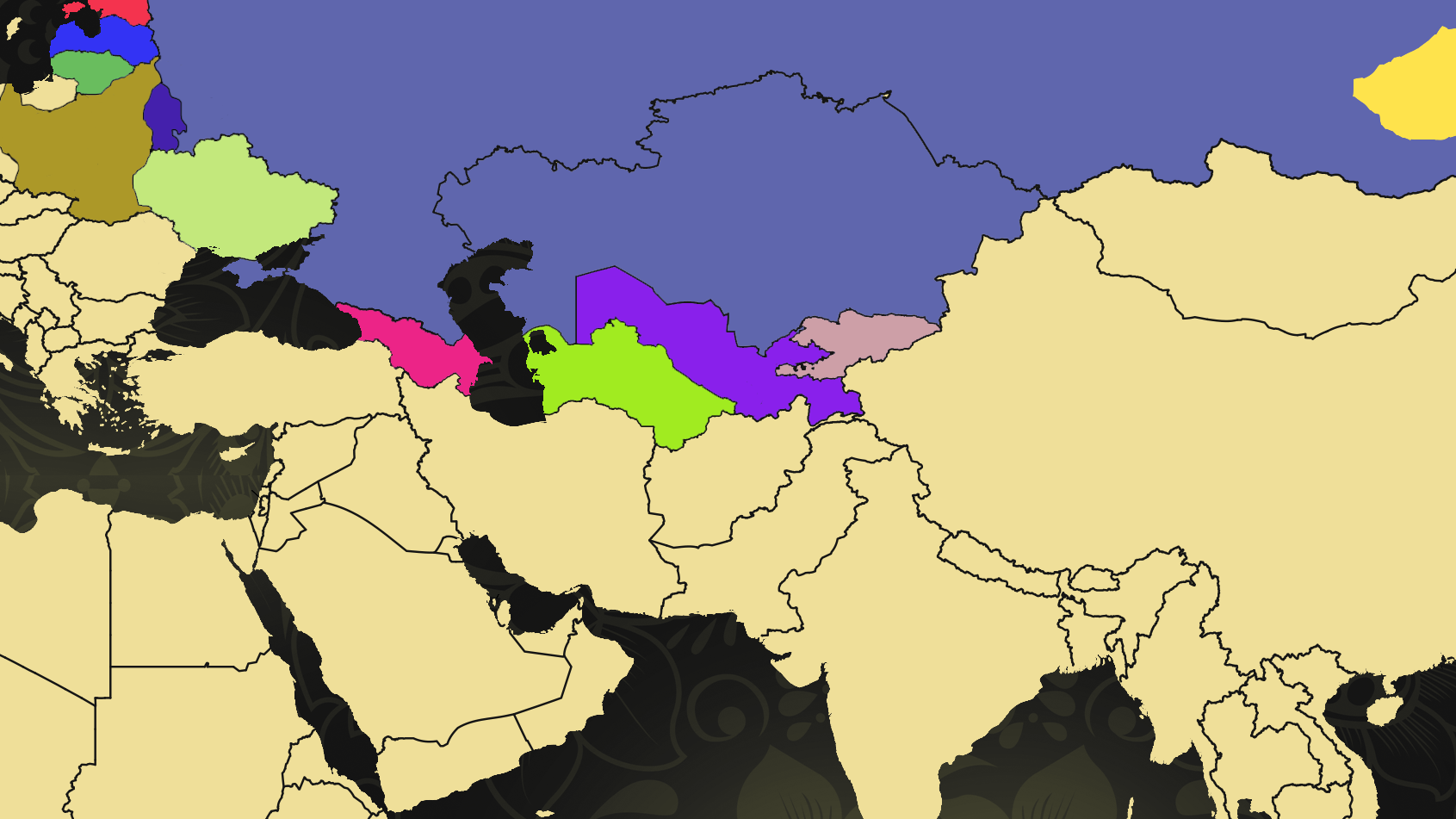 Узбекская ССР
Киргизская АССР
Туркменская ССР
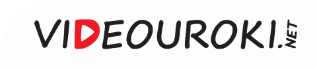 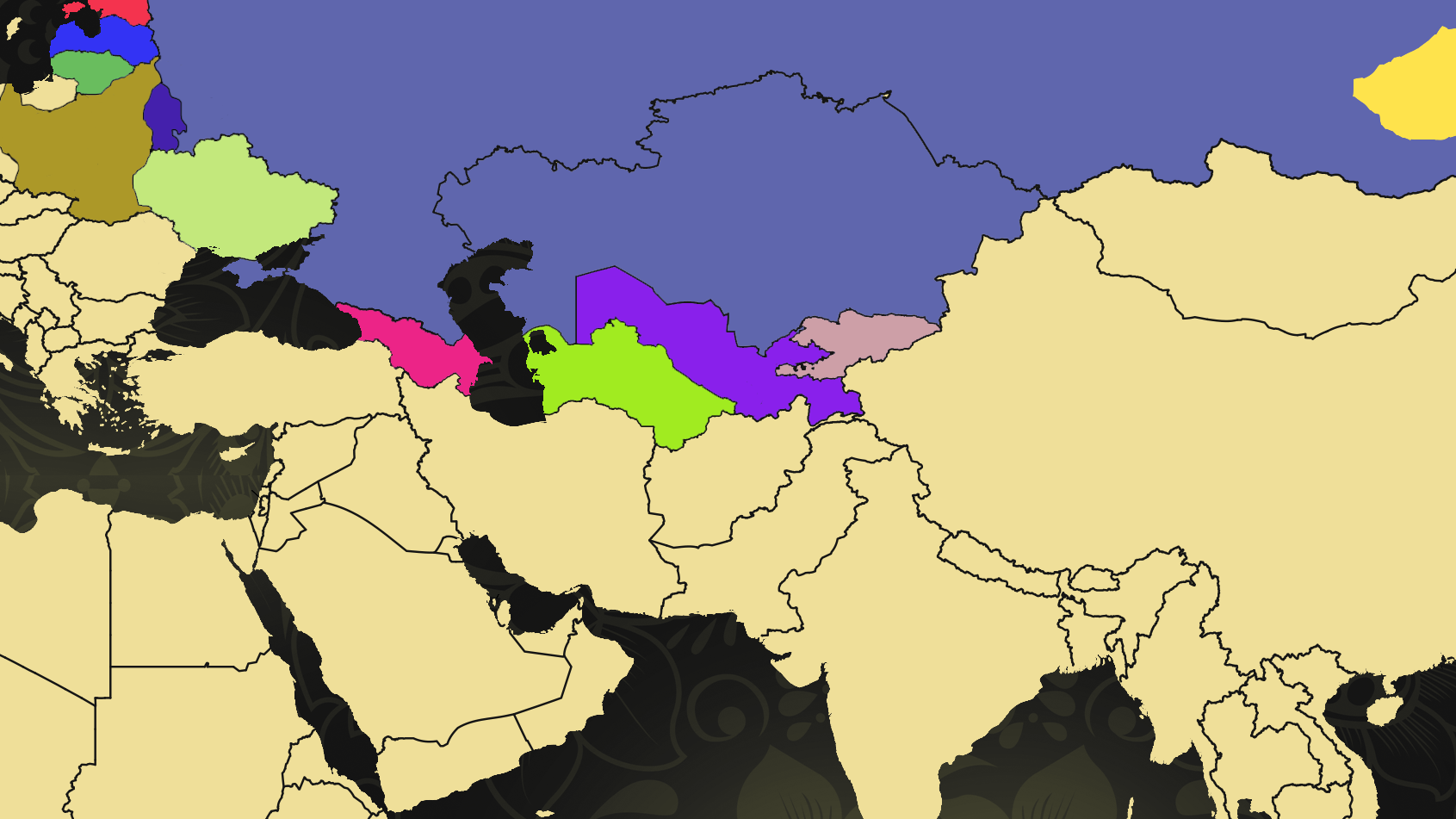 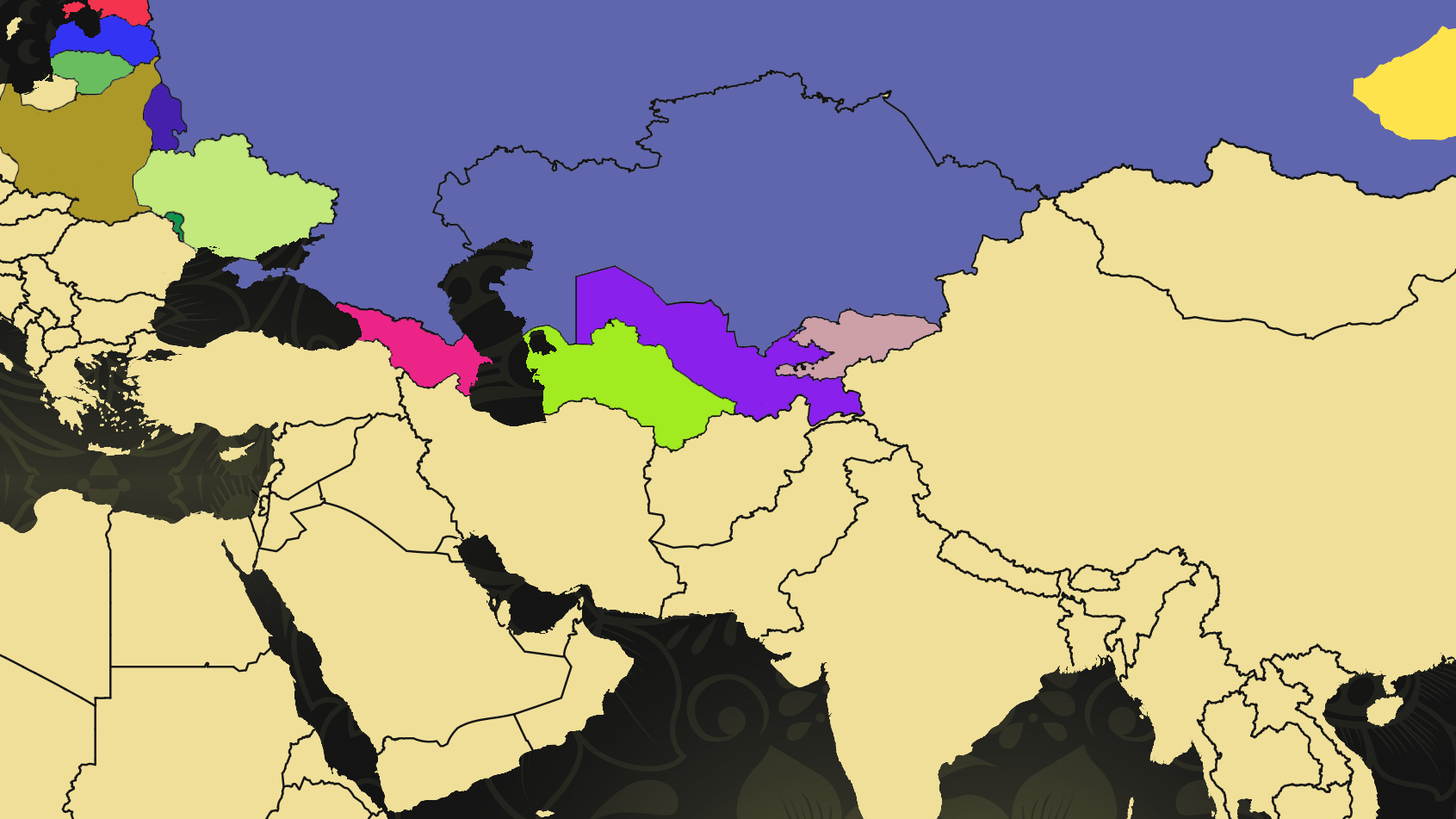 Белорусская ССР
Украинская ССР
Узбекская ССР
Киргизская АССР
Молдавская АССР
Туркменская ССР
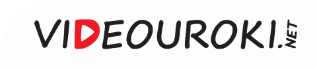 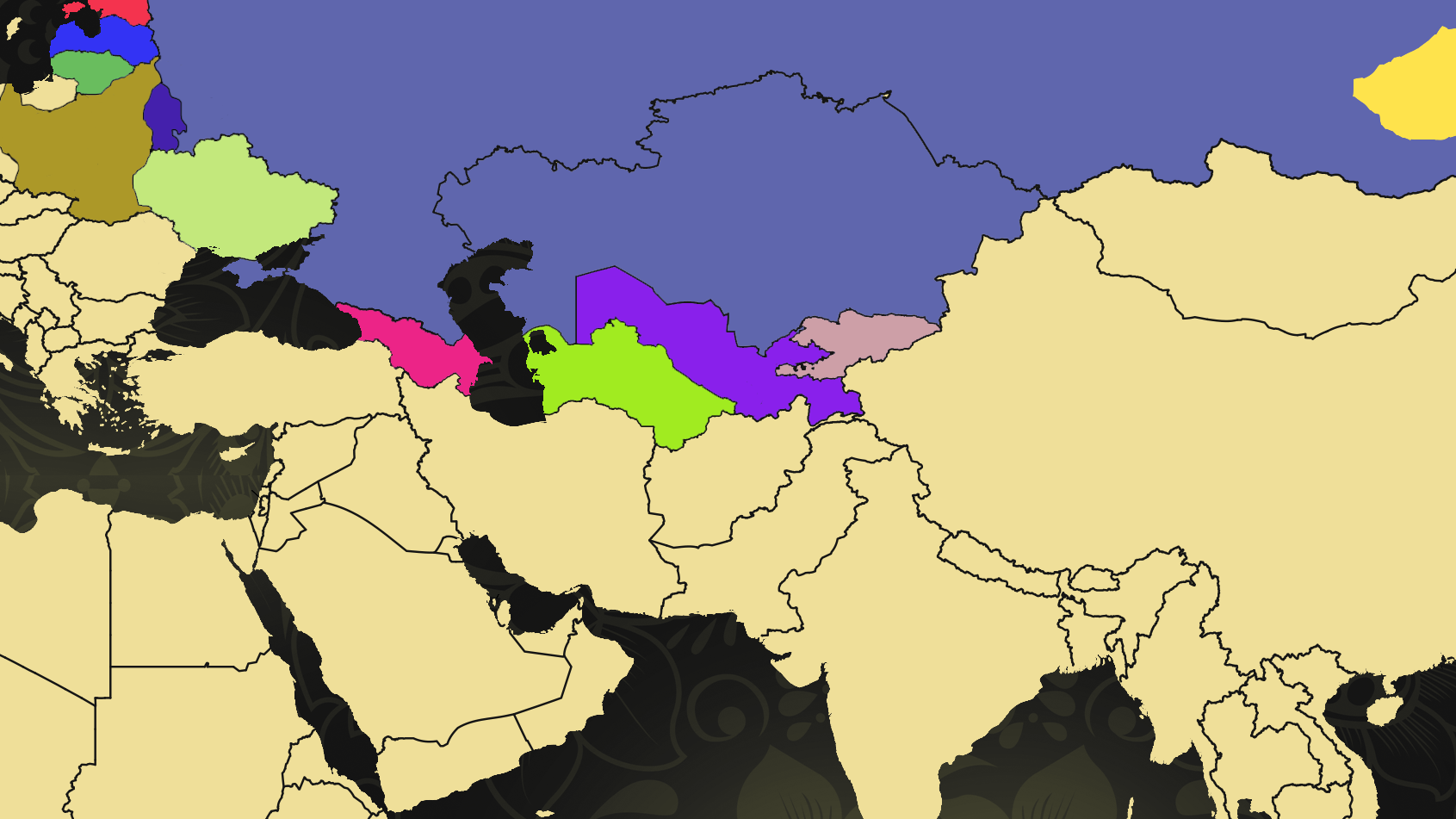 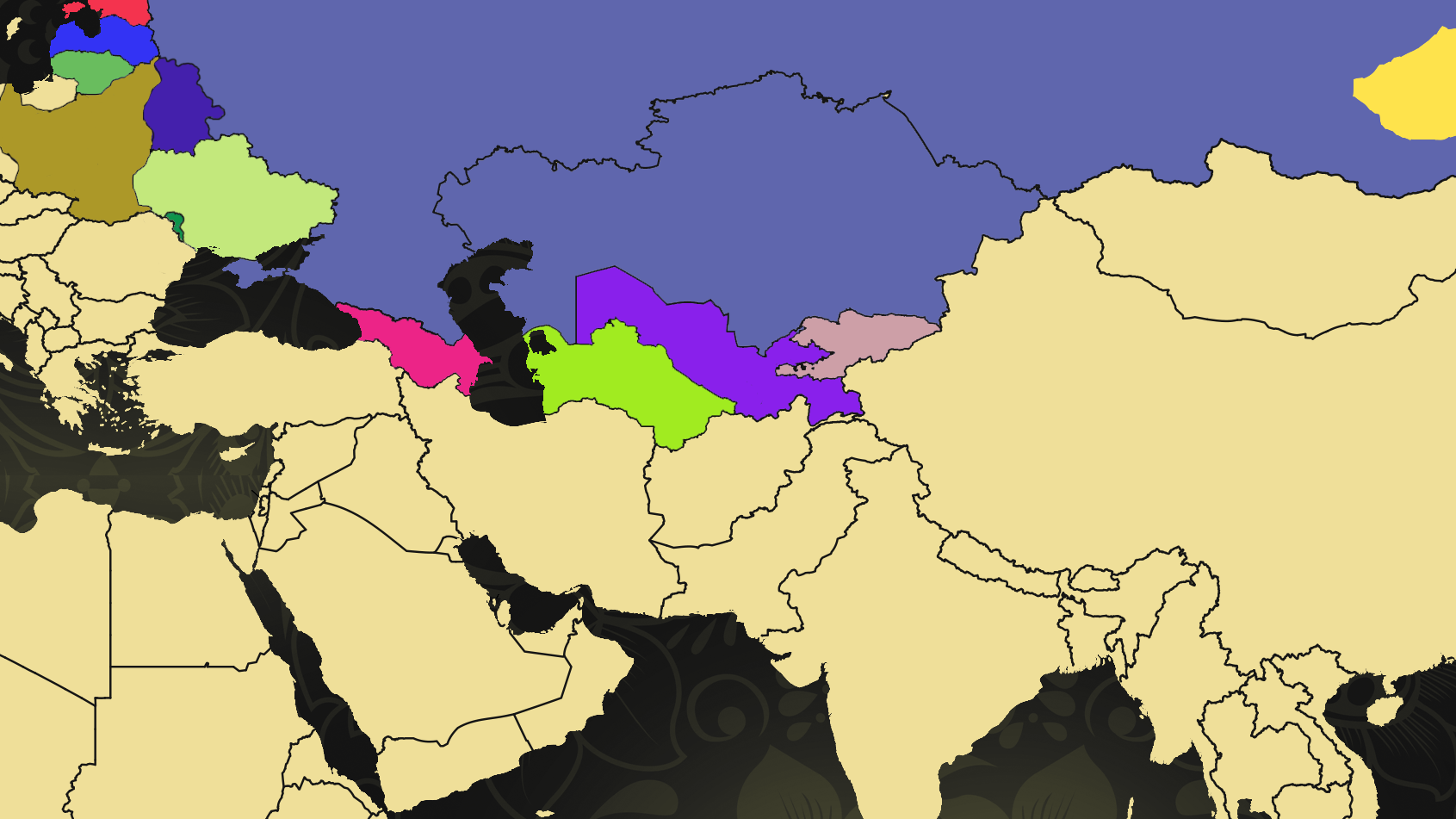 Белорусская ССР
Украинская ССР
Узбекская ССР
Киргизская АССР
Молдавская АССР
Туркменская ССР
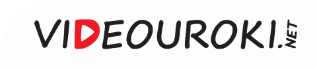 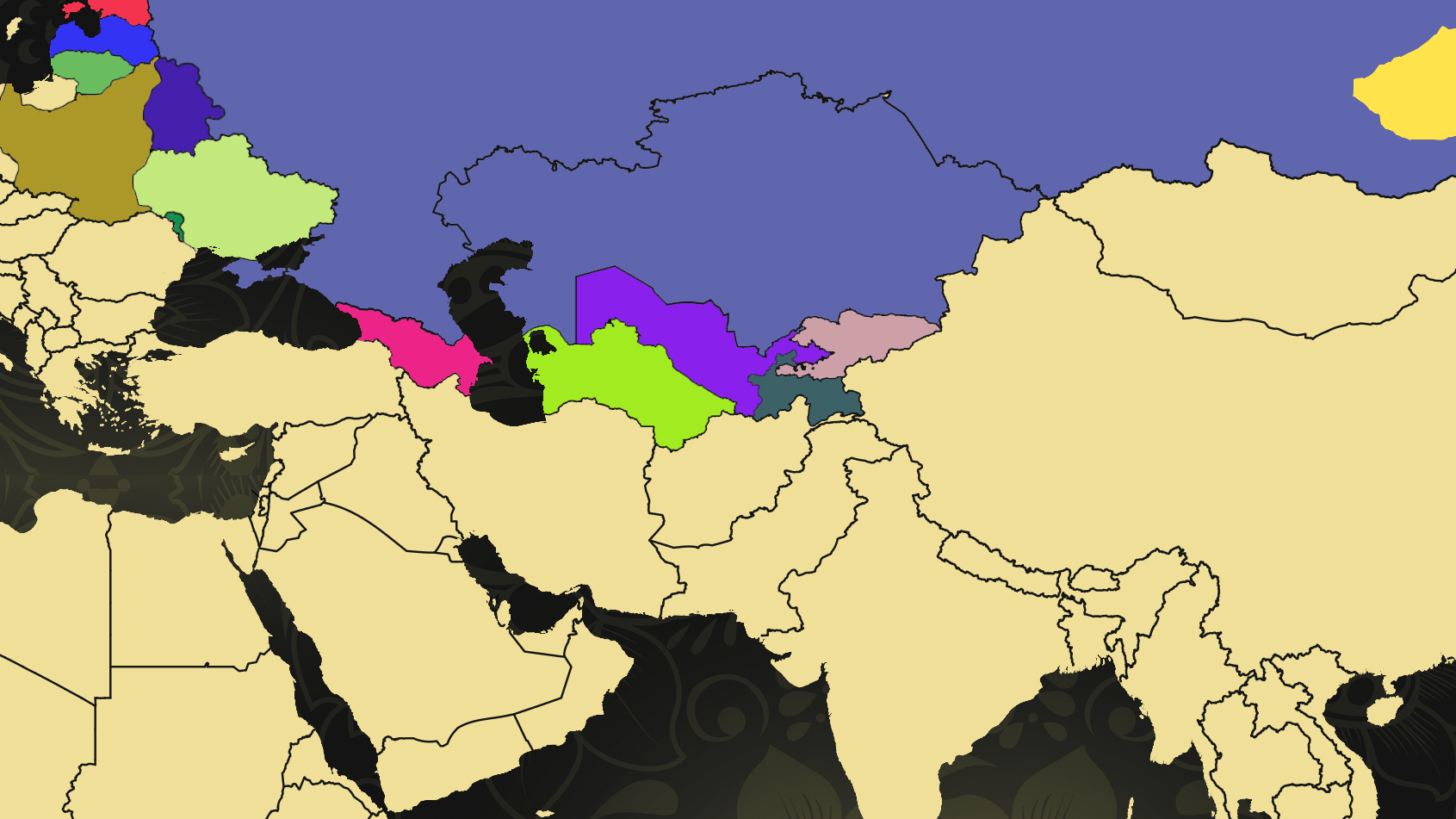 Белорусская ССР
Украинская ССР
Узбекская ССР
Киргизская АССР
Молдавская АССР
Туркменская ССР
Таджикская
ССР
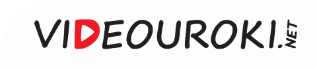 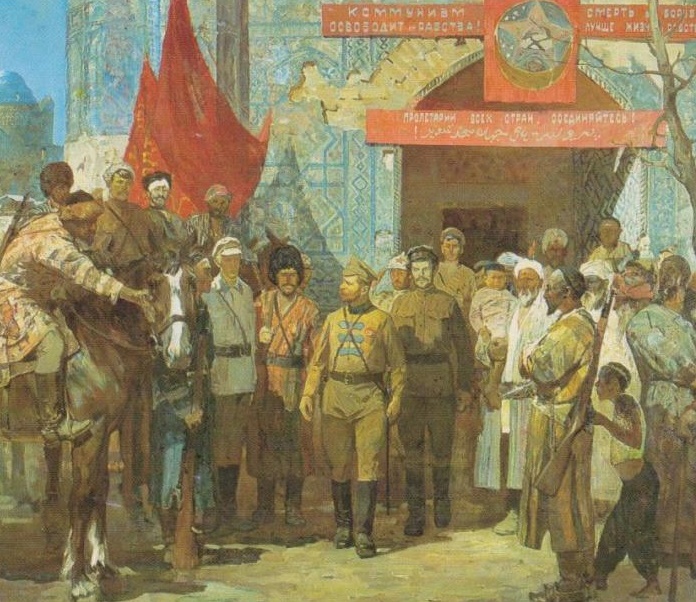 После образования СССР его власти пытались учитывать национальную специфику народов государства.
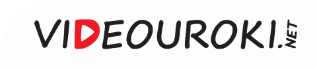 Национальная политика в СССР
В 1922 году духовенству были возвращены земли и восстановлены мусульманские суды
Политика в мусульманских республиках
Органы власти терпимо относились к мусульманским нормам поведения и традициям
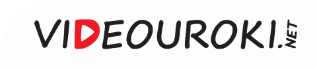 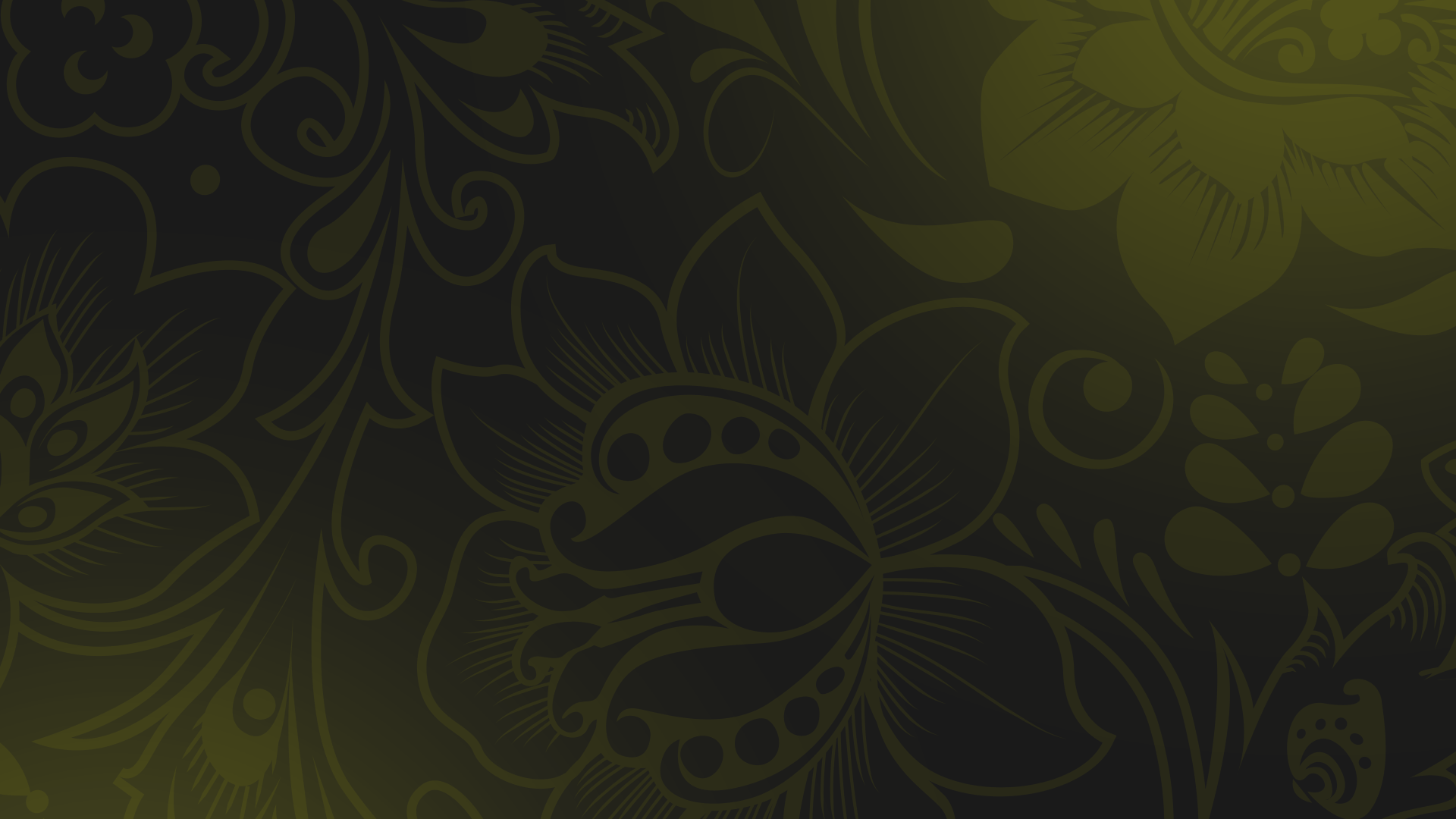 Политика в отношении малых народов Севера
1
Право на самоуправление с учётом обычаев и традиций.
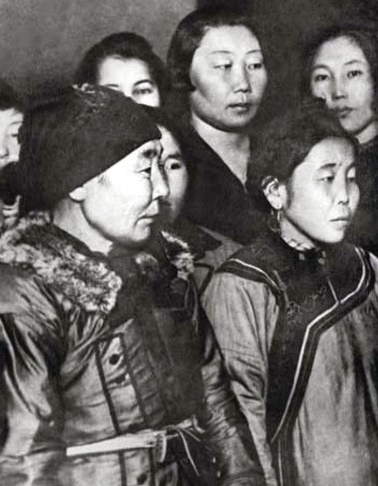 Условия для развития традиционного уклада их жизни.
2
Открытие национальных школ, театров, газет, издание национальной литературы.
3
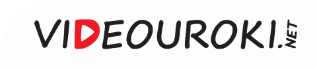 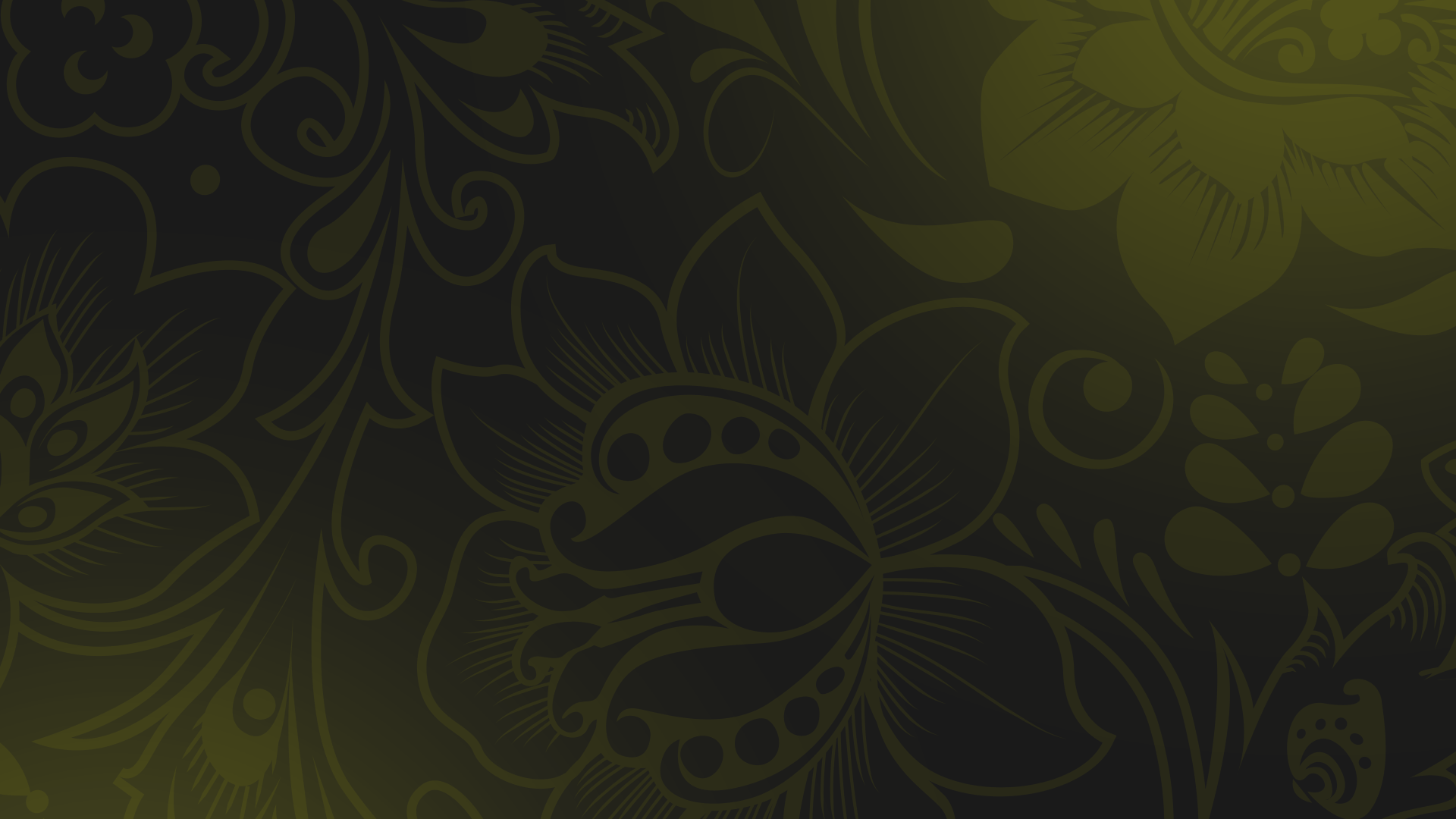 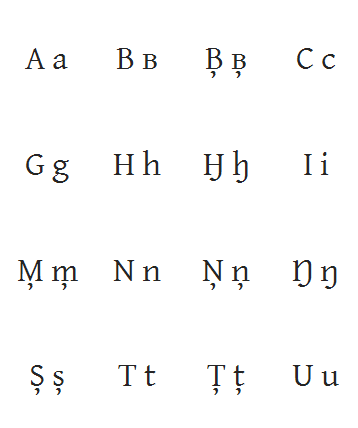 Часть народов СССР впервые получила письменность.
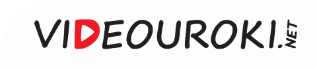 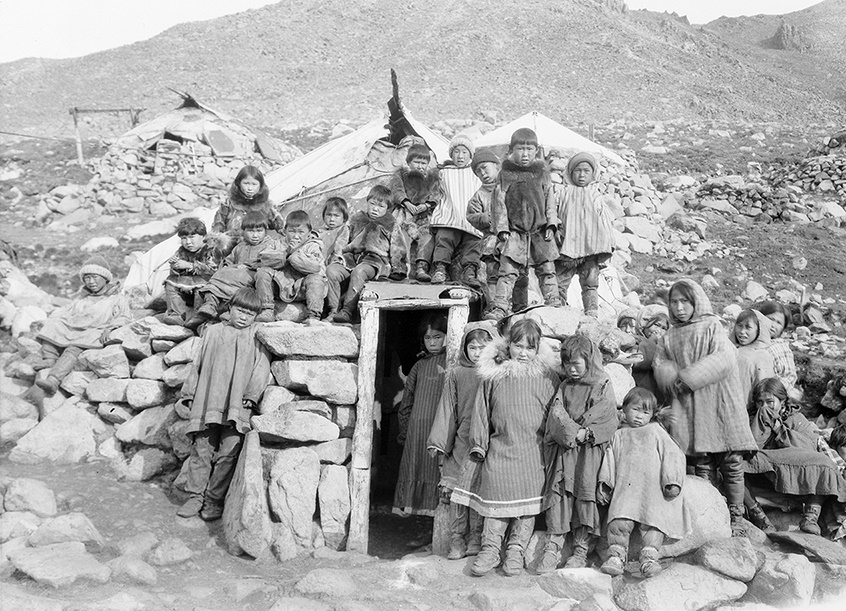 В Москве и Ленинграде открылись институты народов Востока и народов Севера.
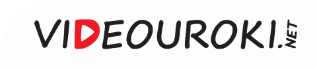 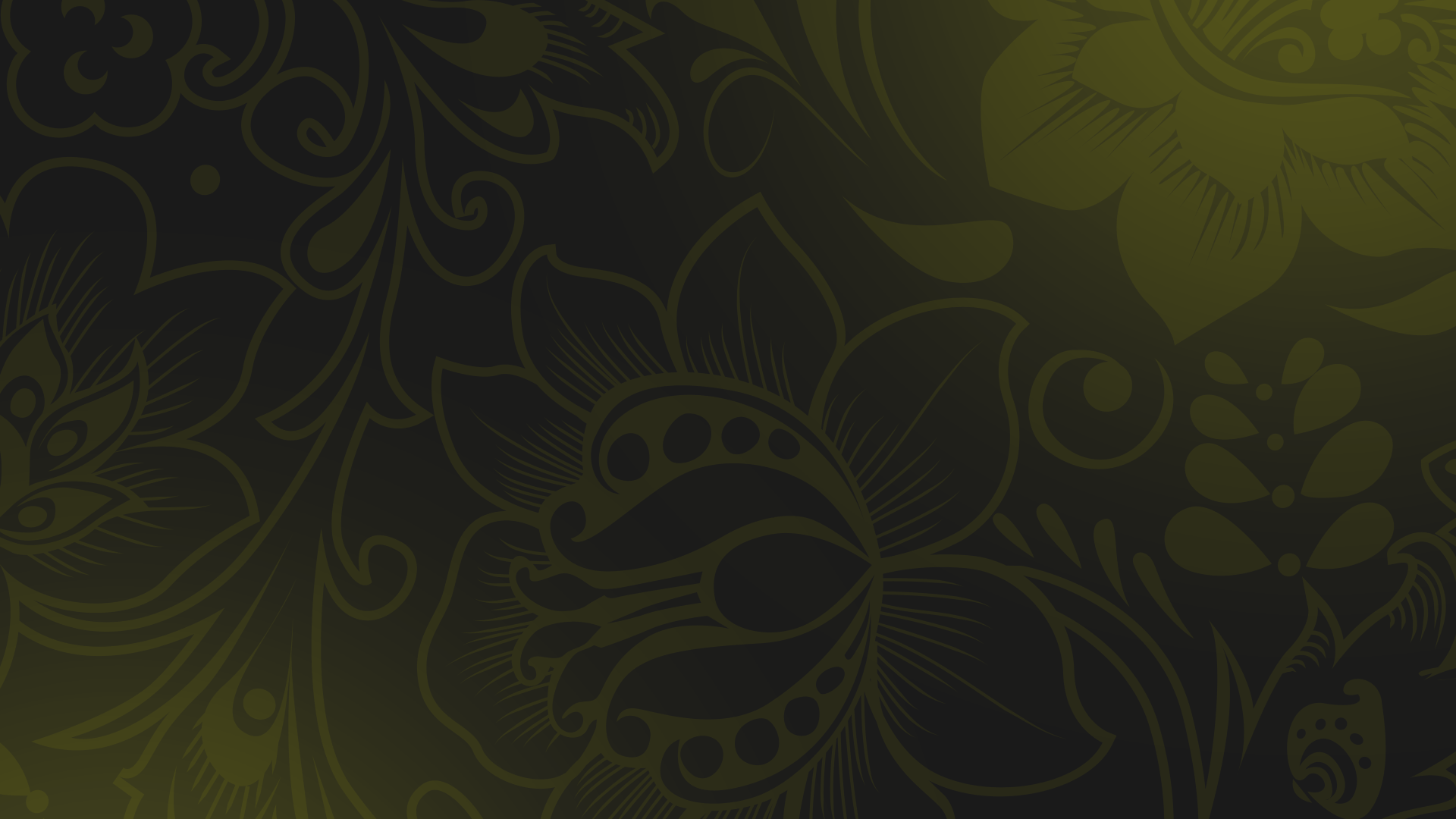 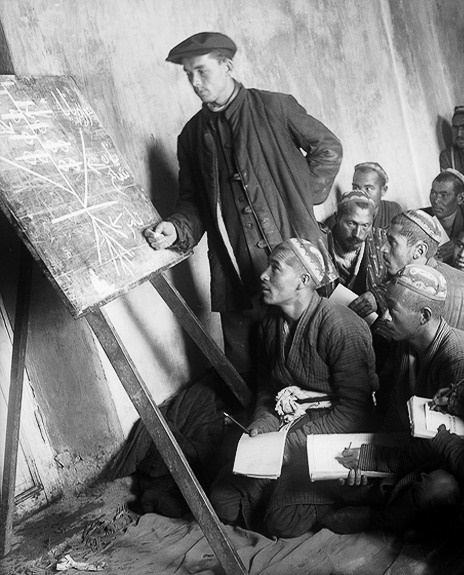 Одним из направлений национальной политики являлась так называемая «коренизация».
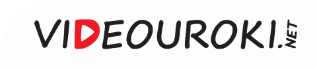 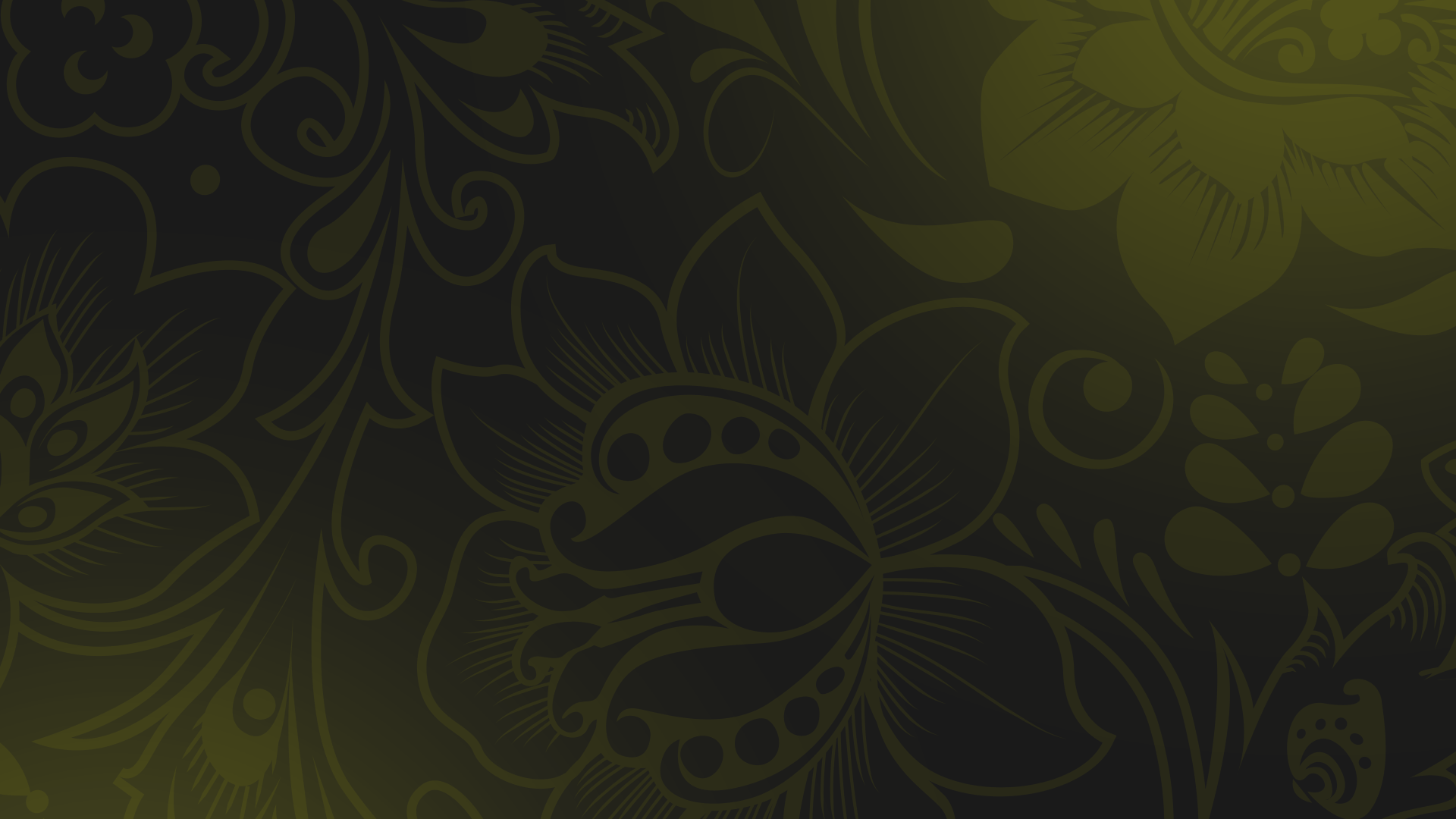 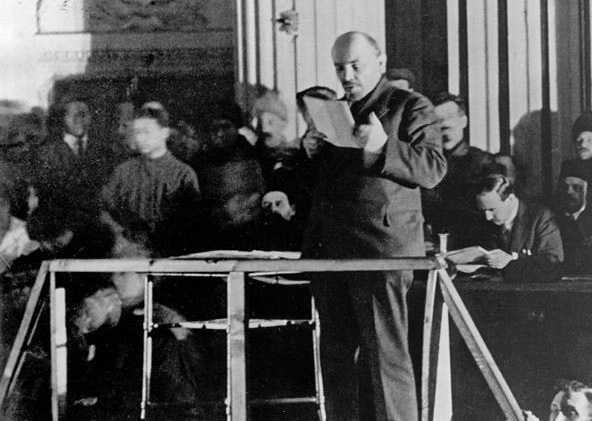 Термин «коренизация»
Впервые появился в решениях X съезда РКП(б). Он означал «выращивание» местных кадров, опору на коренное население республики.
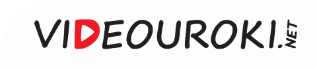 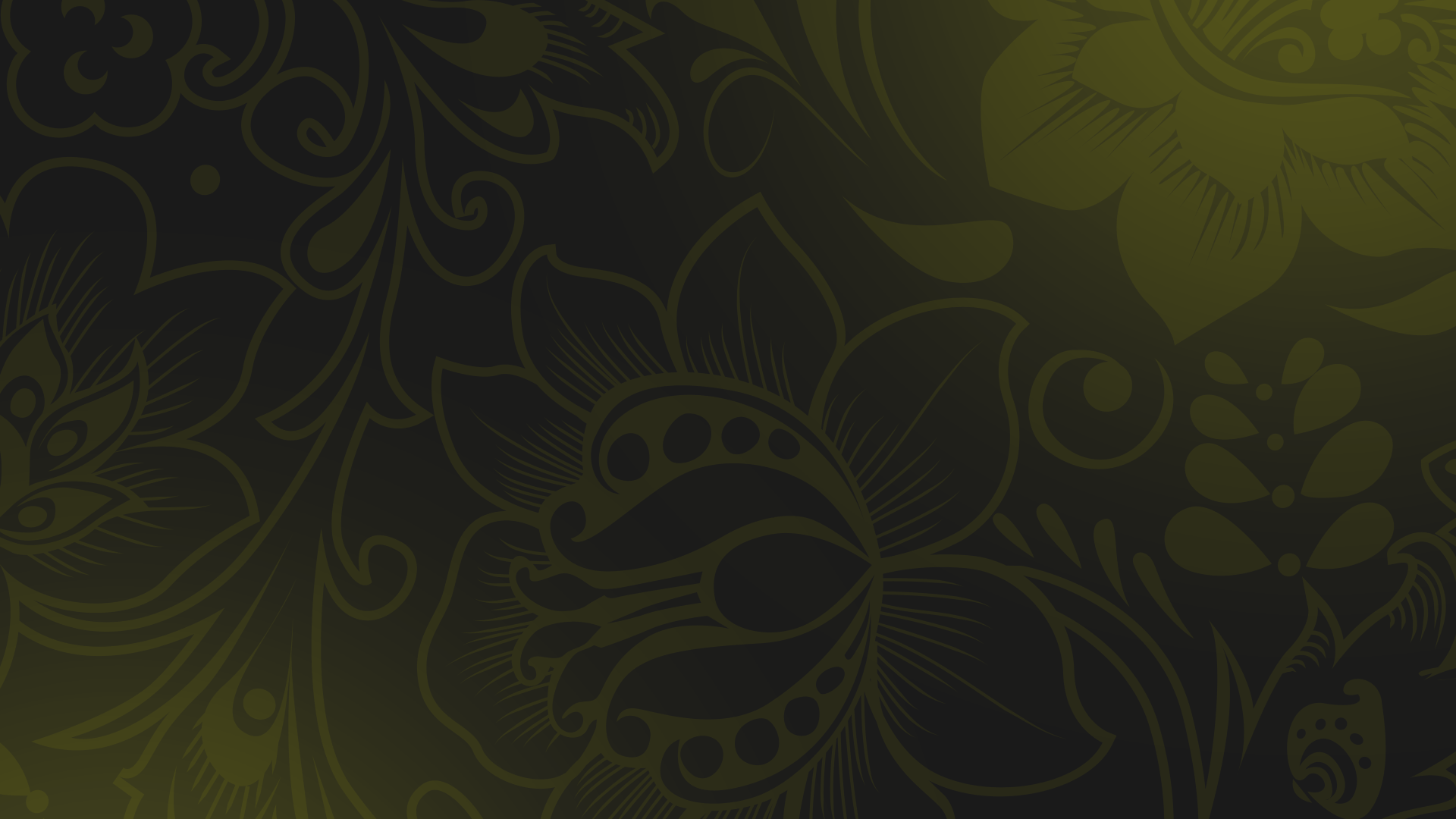 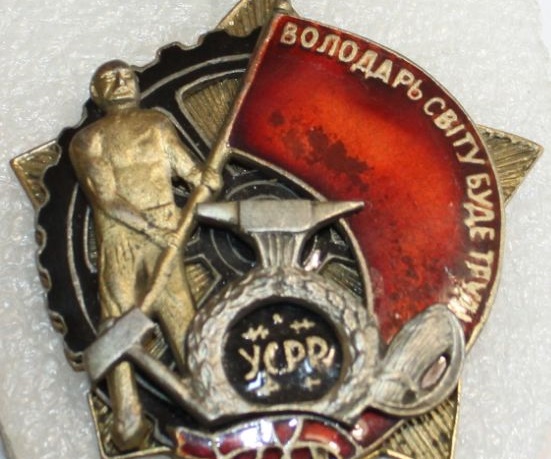 «Коренизация» —
это политика, ориентированная на подготовку, выдвижение и использование в национальных республиках местных кадров для работы в государственных, общественных органах, в хозяйственных учреждениях и учреждениях культуры.
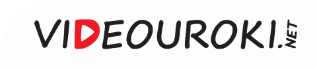 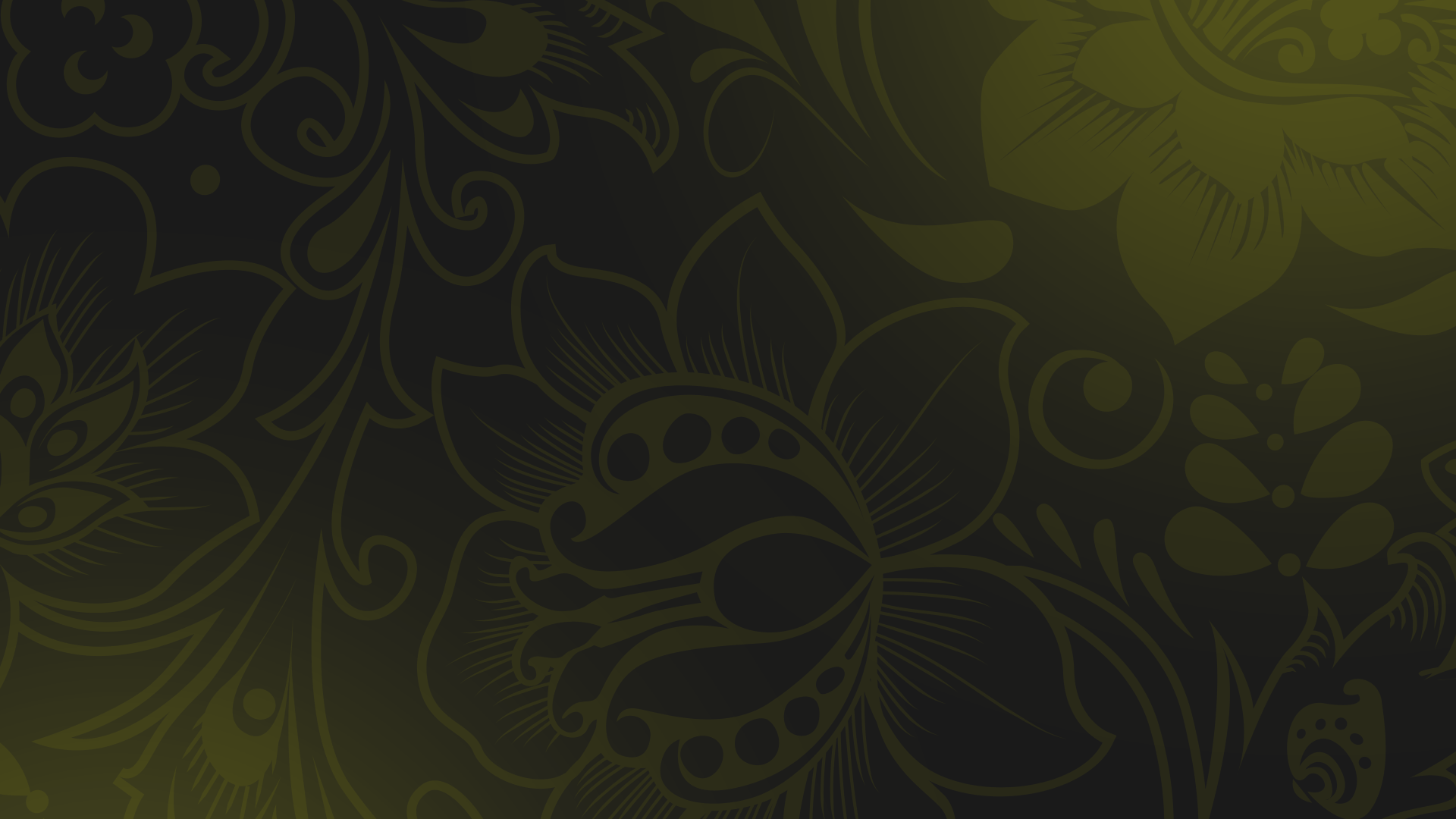 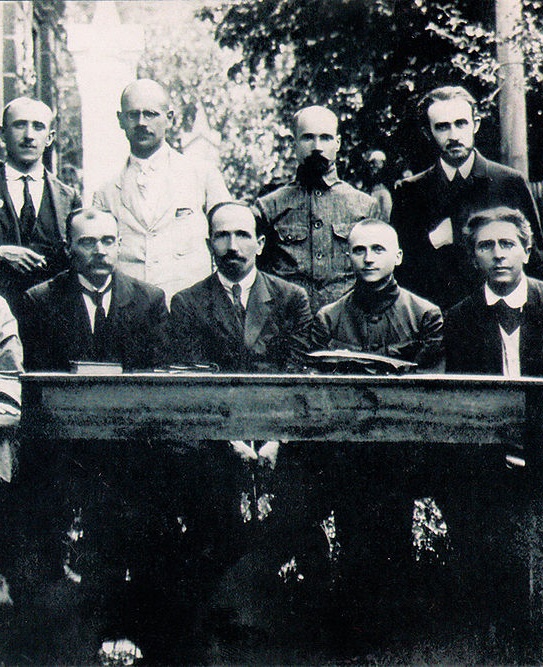 В 1920-е годы советская власть не могла обойтись без местной интеллигенции, которую она привлекла на свою сторону.
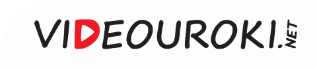 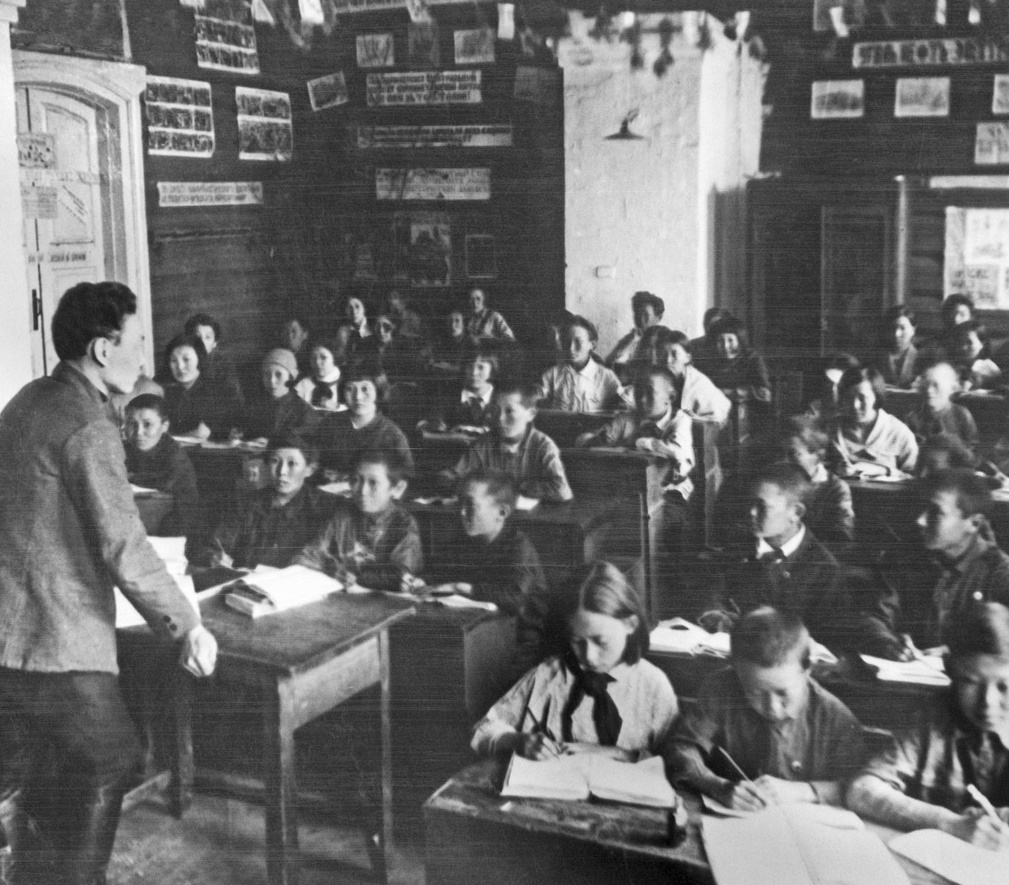 Республики имели широкие полномочия во внутренних делах, особенно в области культуры.
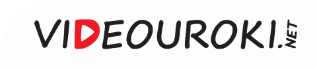 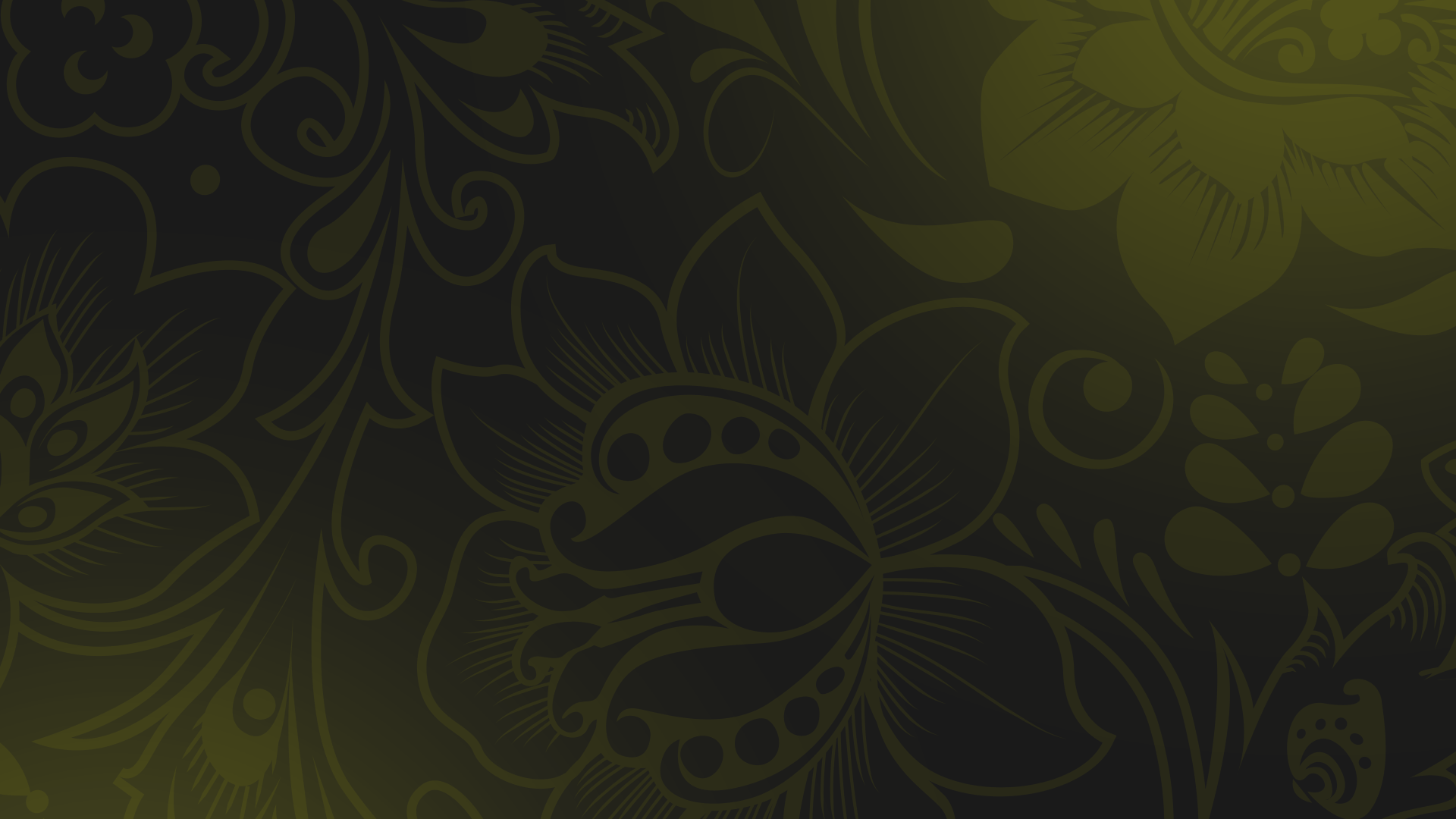 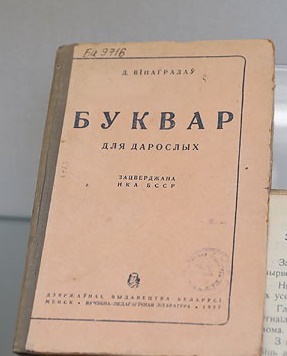 Каждой республике предписывалось иметь свой язык. Даже самые маленькие народы получали собственные язык и письменность.
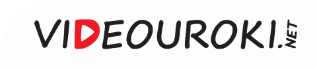 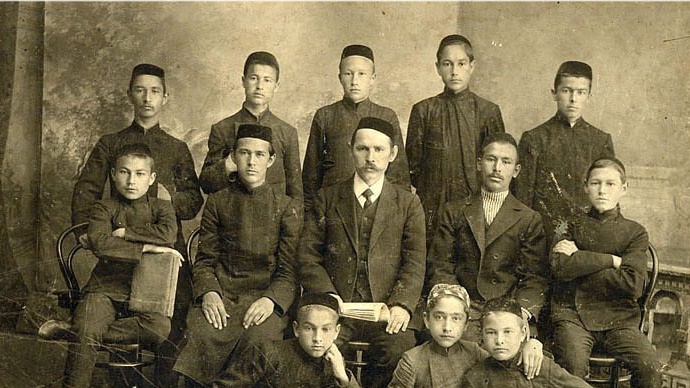 Ученики татарской школы в Тюменской области
К концу 1920-х годов 90 % белорусских, 94 % киргизских и почти 96 % татарских учеников обучались в начальной школе на родном языке.
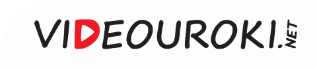 Национальная политика
1
2
3
Поощрение использования языков этнических меньшинств
Изучение языка местного населения русскоязычными партийными работниками
Рост числа национальных школ в советских республиках
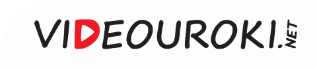 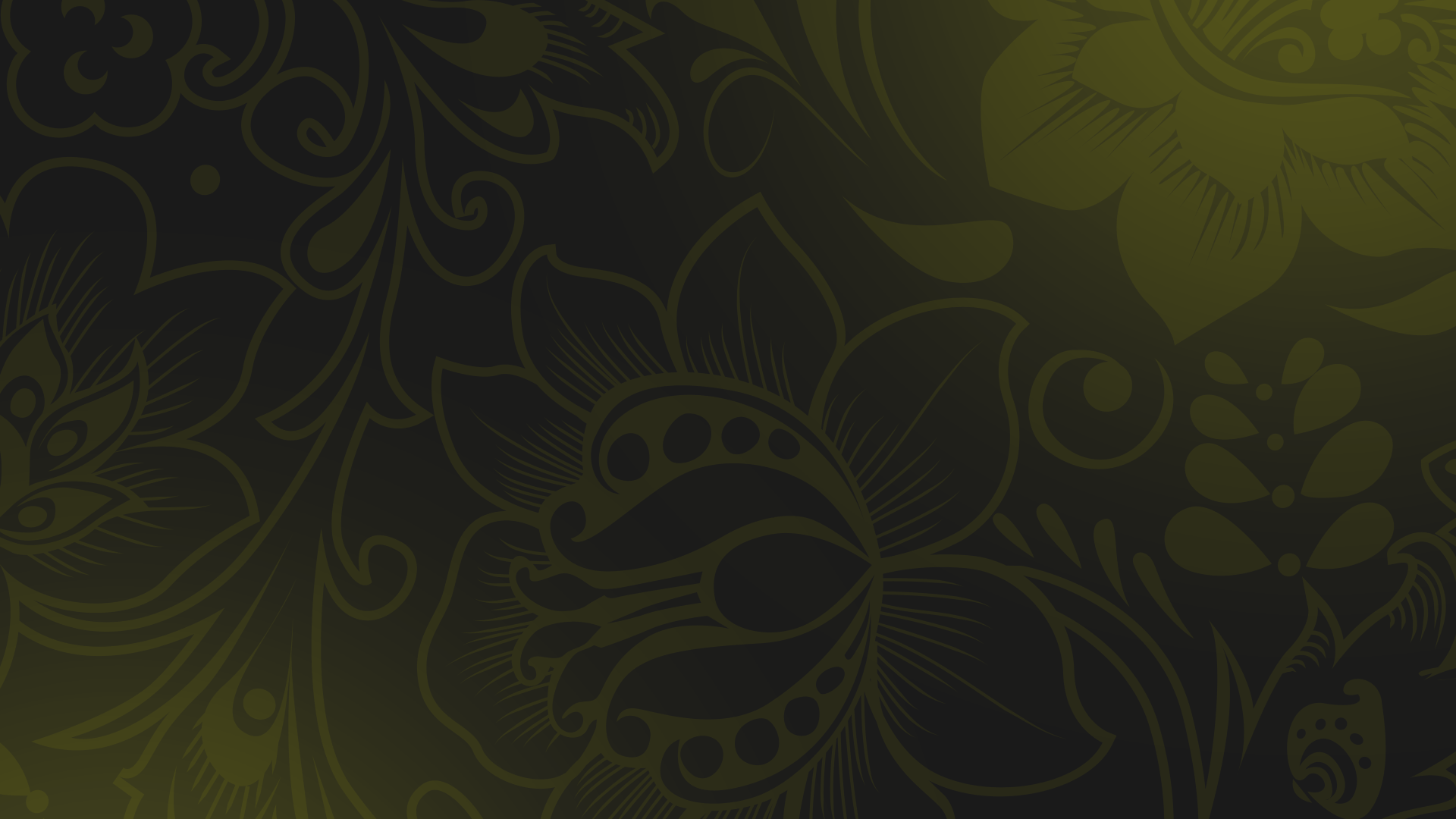 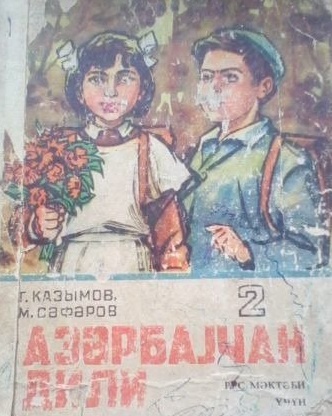 Советское правительство предлагало вести официальный документооборот и издавать учебную литературу на национальных языках.
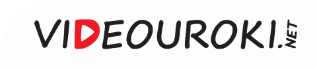 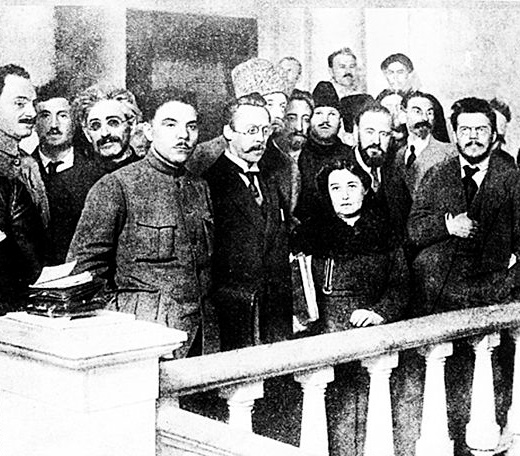 ЦИК БССР вёл документацию на белорусском языке. Аналогичная ситуация сложилась на Украине.
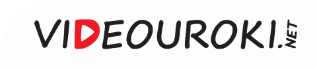 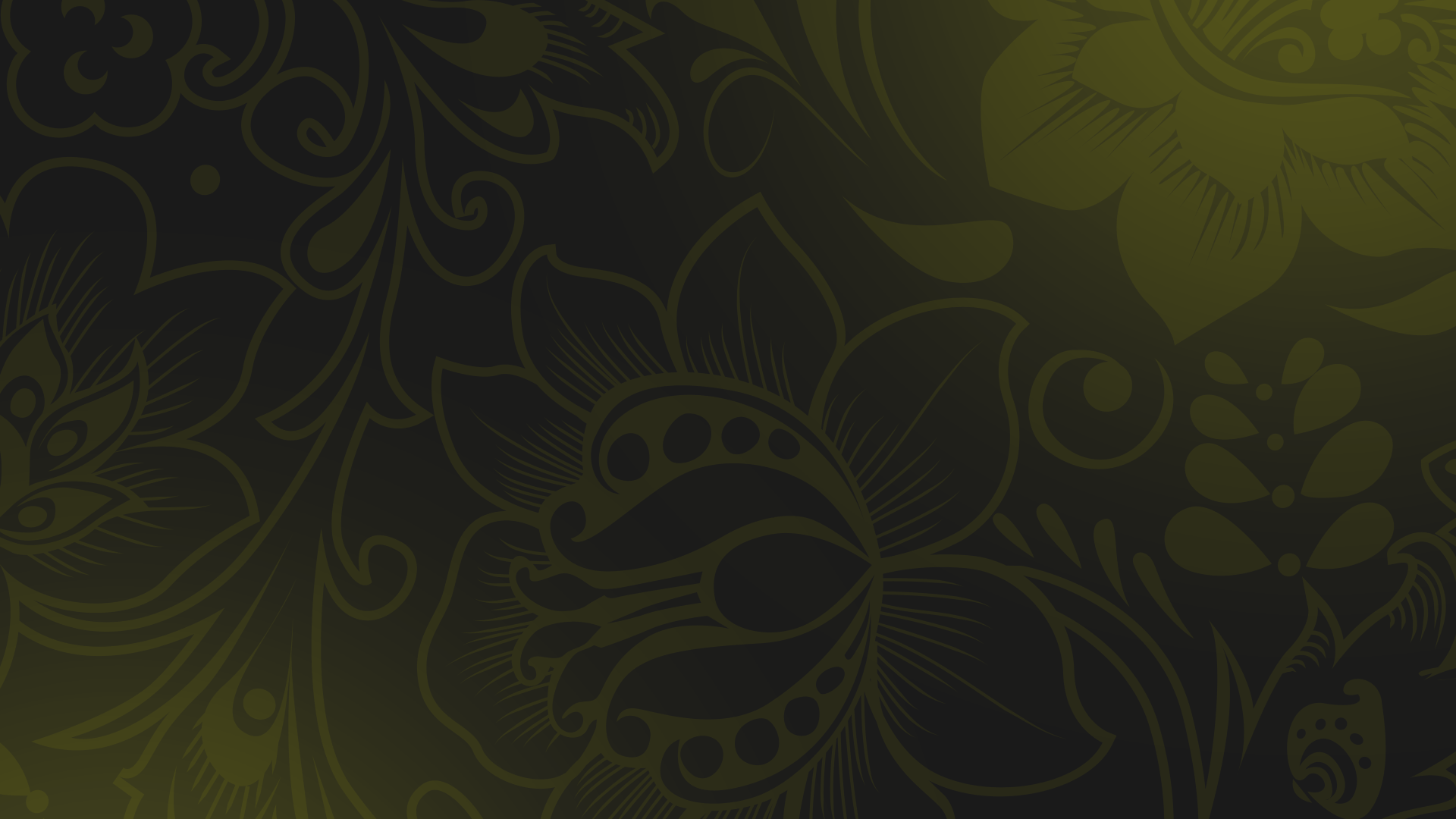 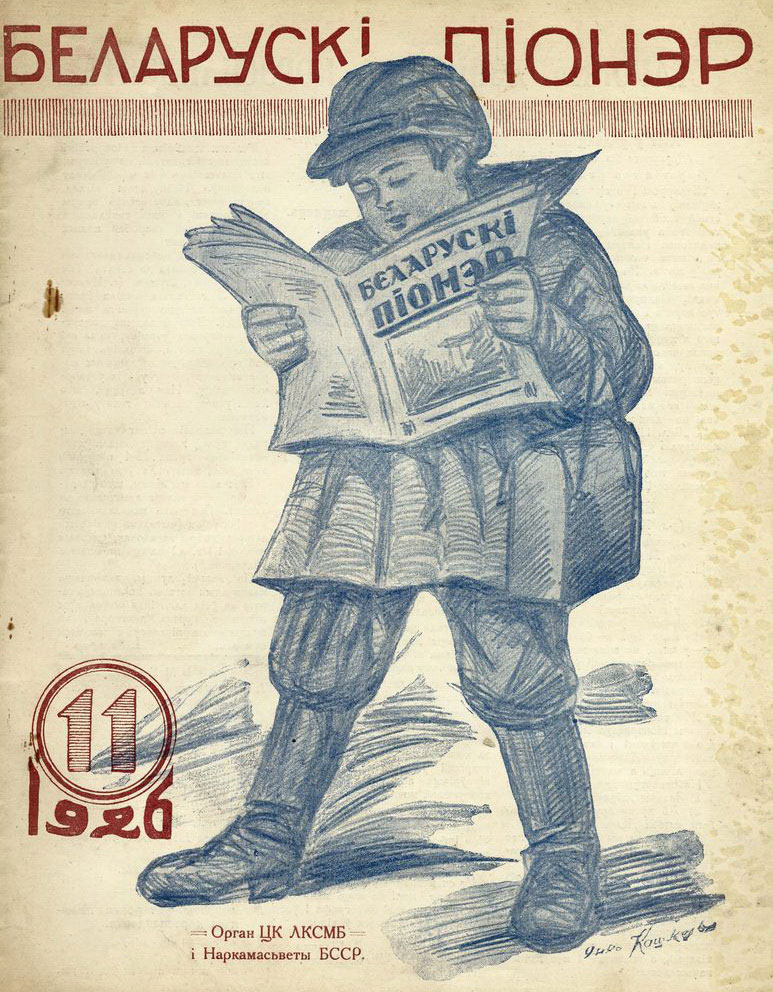 Национальный язык стал господствующим в официальном документообороте и просвещении.
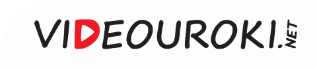 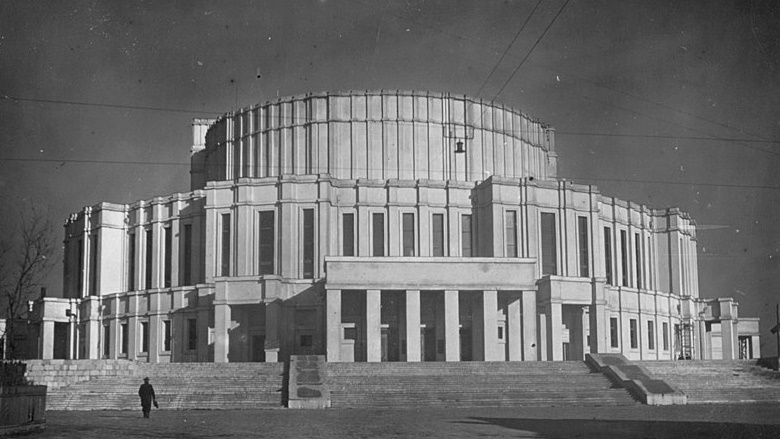 Государственный театр оперы и балета Белорусской ССР
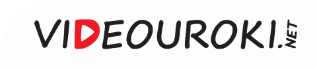 Положение в республиках СССР
1
2
3
Ускоренная подготовка национальных кадров через систему «национальных наборов» в вузах
Складывание местной элиты из представителей «национальных наборов»
Занятие местной элитой основных управленческих должностей в своих республиках
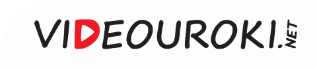 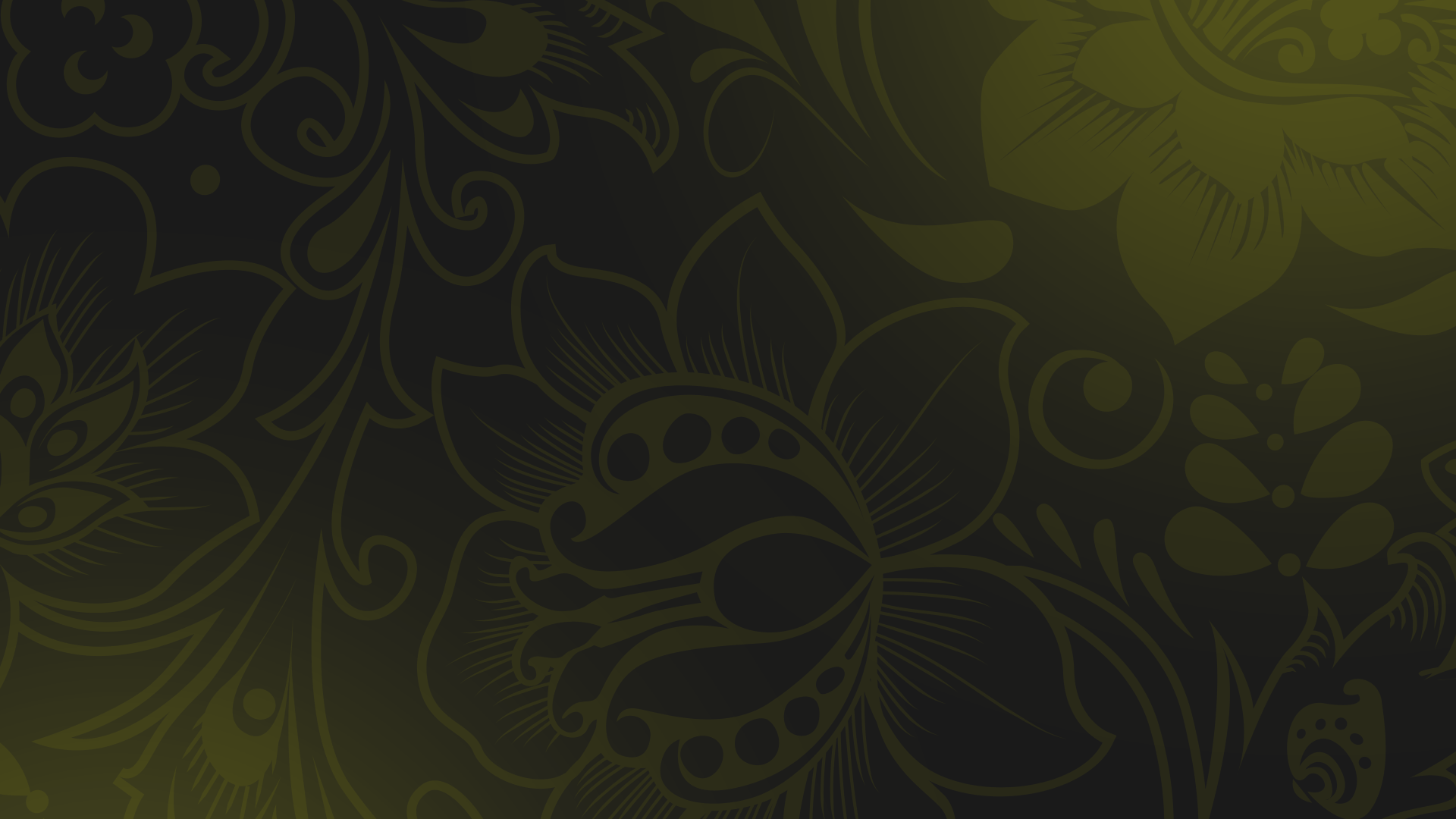 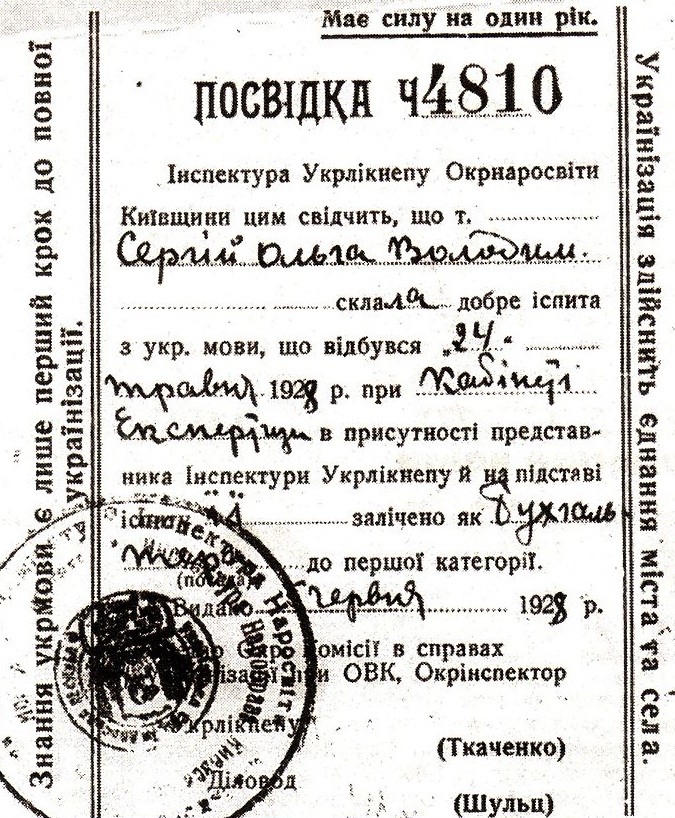 Политика «коренизации» нередко вела к ущемлению прав других народов, прежде всего русского.
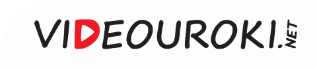 Политика «коренизации» в УССР
Необходимость владеть украинским языком, чтобы занять государственные должности
На территории республики украинский язык стал обязательным во всех учреждениях и судах
Во всех школах было введено обязательное изучение языка, истории и литературы Украины
Недовольство русского и еврейского населения, проживавшего на территории УССР
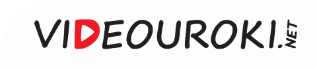 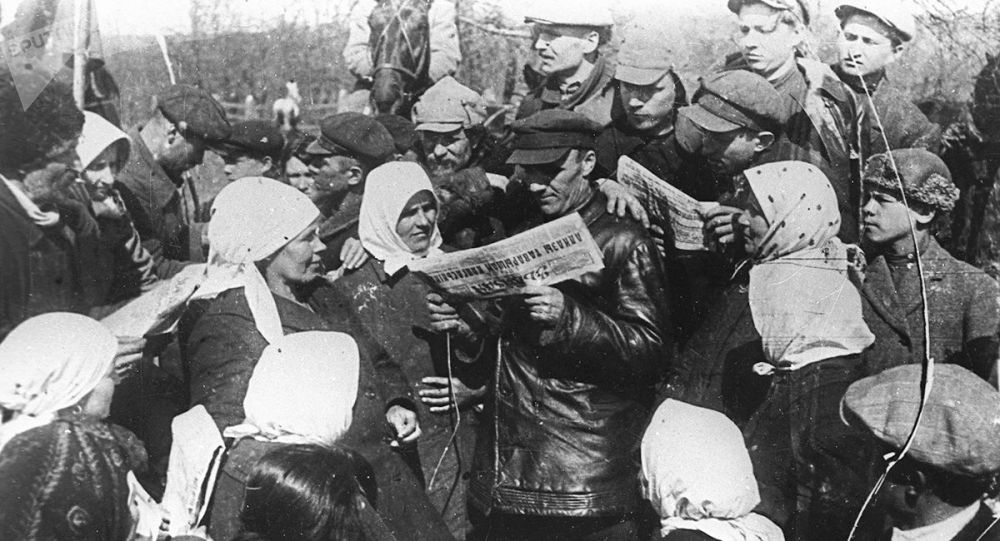 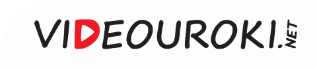 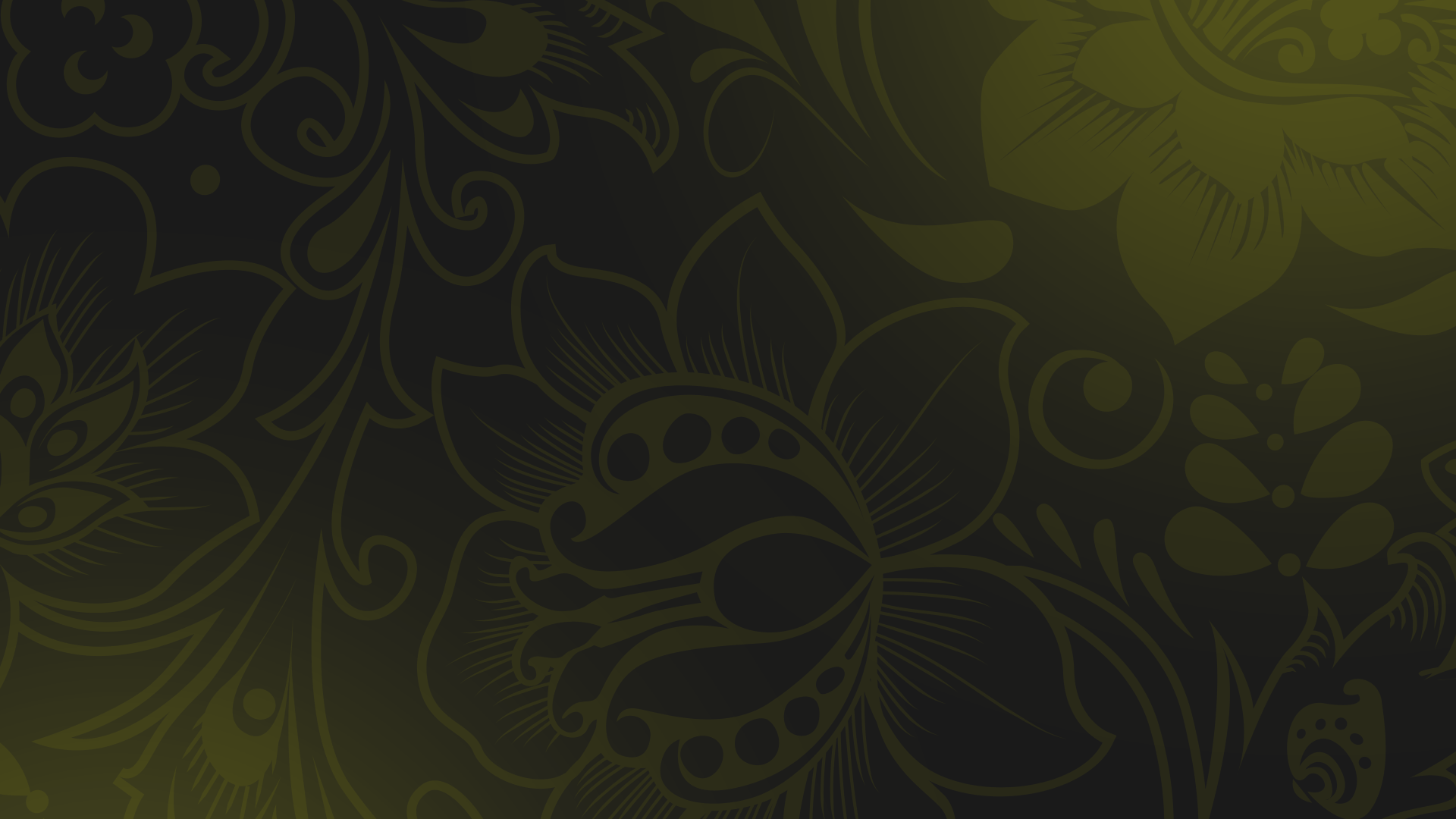 Образование СССР. Национальная политика в 1920-е годы
Потребности экономики, стремление построить социалистическое общество, враждебное окружение, историческая память народов стали предпосылками образования СССР.
1
30 декабря 1922 года в Москве была подписана Декларация об образовании Союза Советских Социалистических Республик.
2
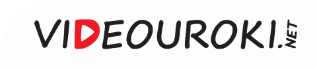 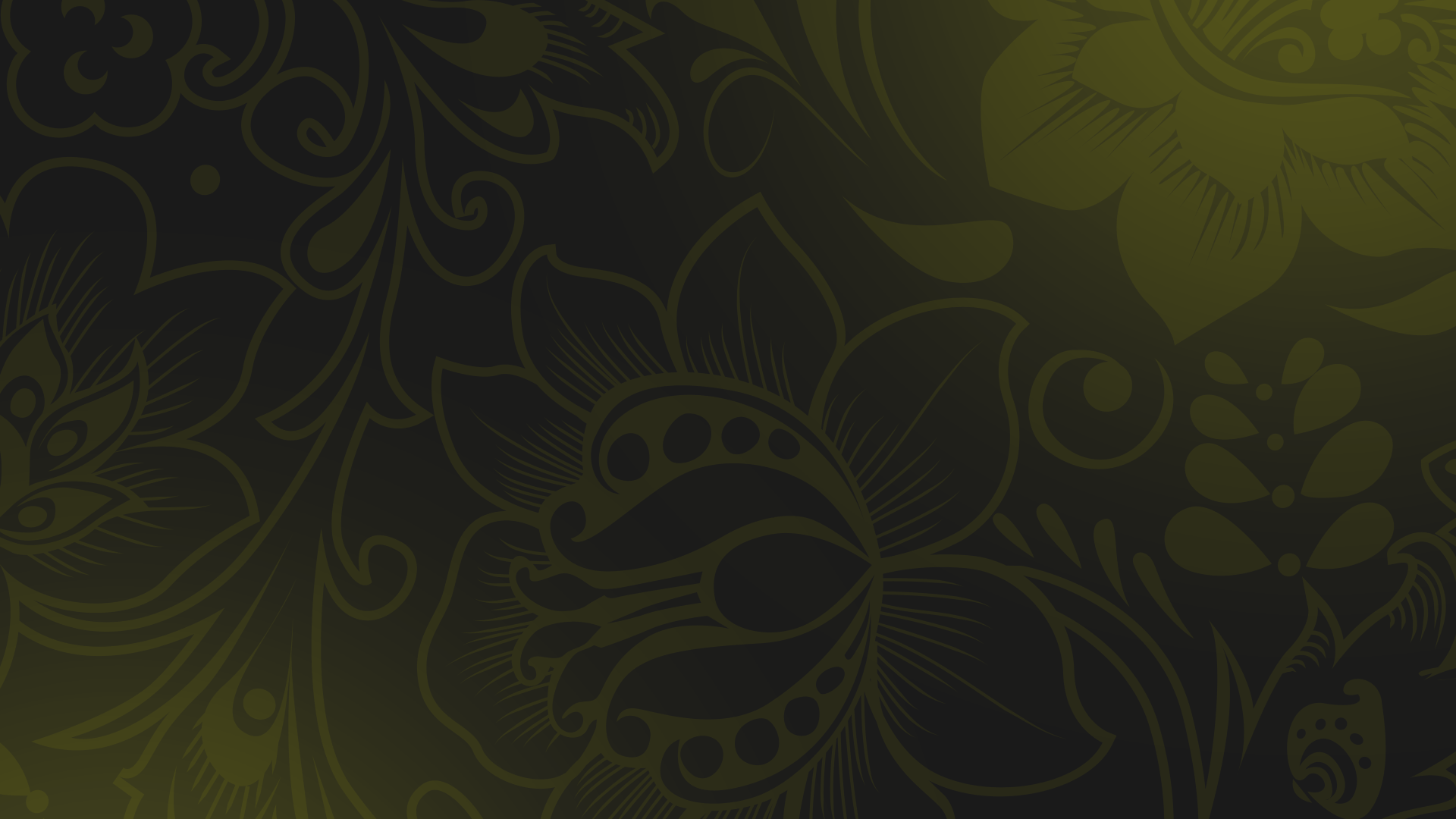 Образование СССР. Национальная политика в 1920-е годы
Согласно Конституции 1924 года, в СССР произошли значительные изменения в национально-территориальном устройстве.
3
Политика «коренизации» способствовала пробуждению национального самосознания, становлению и развитию национальных культур, но часто приводила к ущемлению прав народов.
4
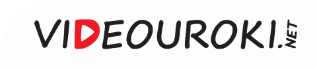